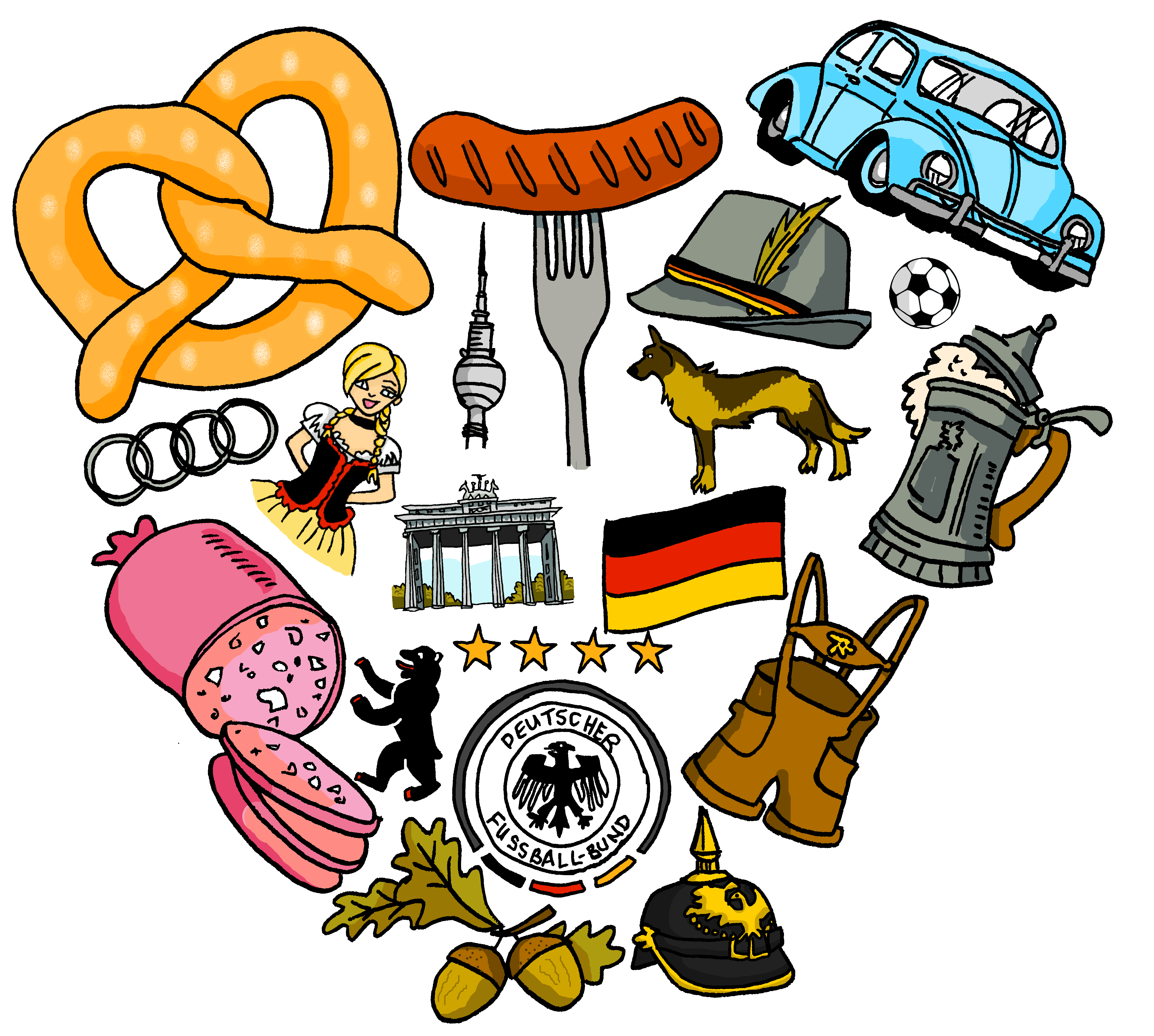 Deutsch
Year 7 Language Guide
Name: …………………………………………..
Lehrer/Lehrerin: ……………………
Last updated: 08/01/21
2
Phonics
German vowelsGerman vowels can be short or long.  Vowels are short when followed by more than one consonant, e.g., Mann, Gast.  Vowels are long when:
there is a double vowel, e.g., Paar,
or when followed by the letter ‘h’, e.g., fahren,
or by a single consonant, e.g., sagen.
NB: German final ‘e’ is not silent, but very short, e.g., danke, Klasse.
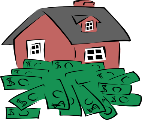 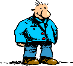 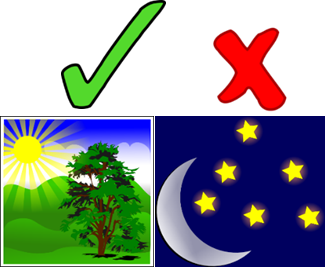 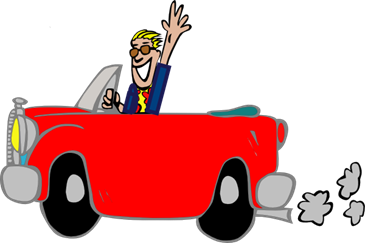 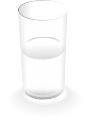 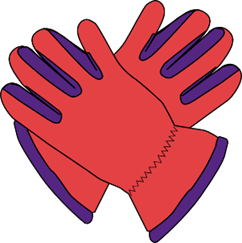 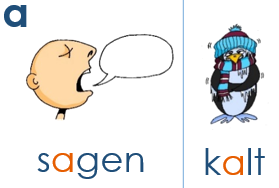 Paar
klar
haben
Tag
fahren
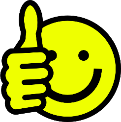 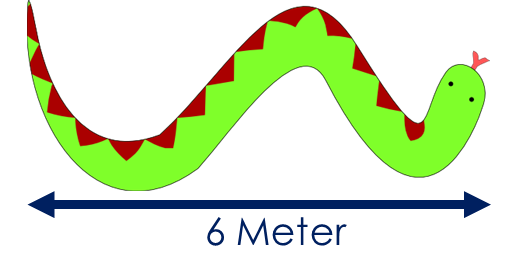 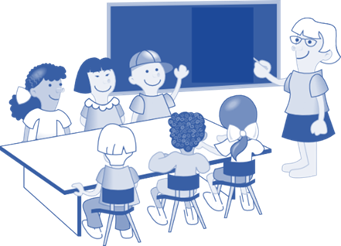 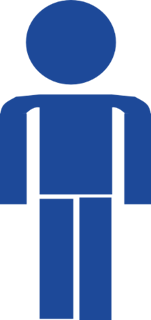 [guest]
lang
Klasse
Mann
Gast
danke
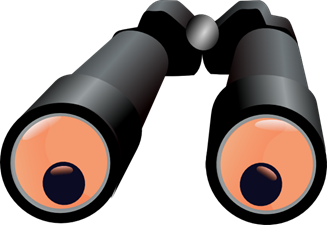 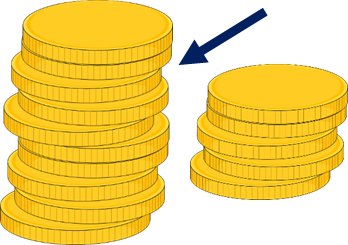 [life]
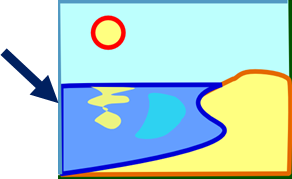 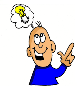 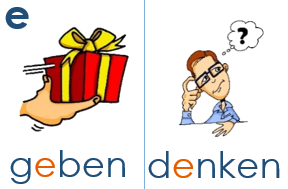 mehr
Meer
sehen
Leben
Idee
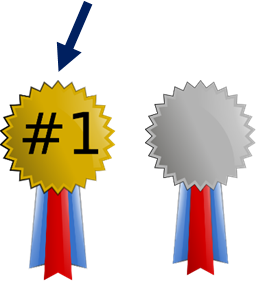 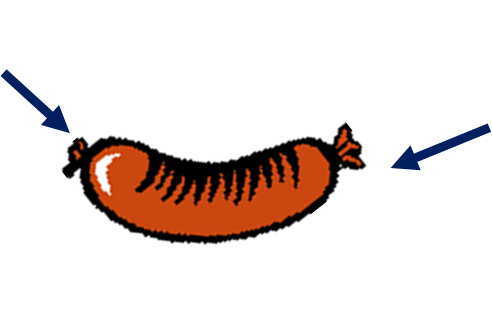 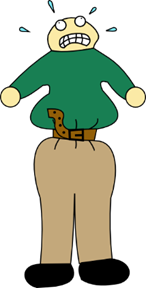 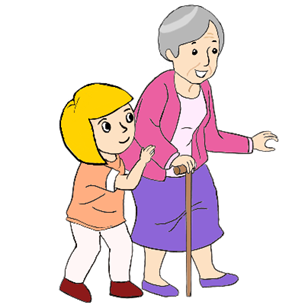 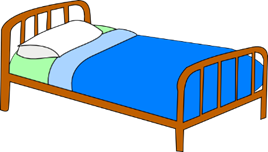 besser
Bett
helfen
Ende
eng
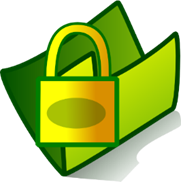 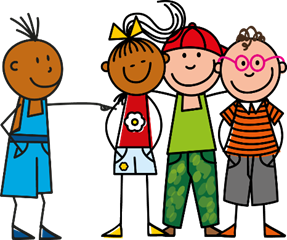 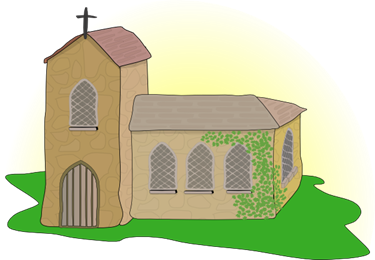 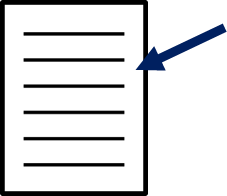 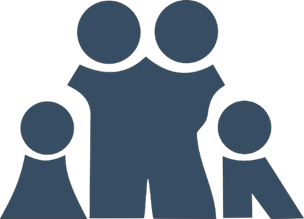 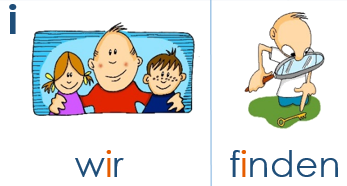 Kirche
privat
Linie
Familie
ihr
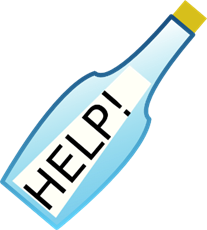 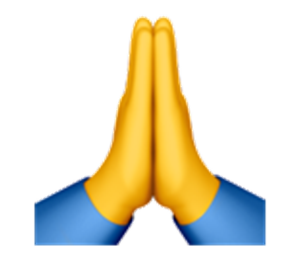 [to know]
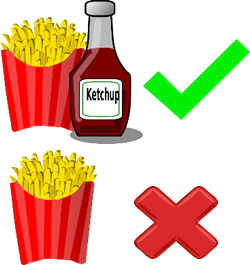 [interesting]
mit
wissen
bitte
Hilfe
interessant
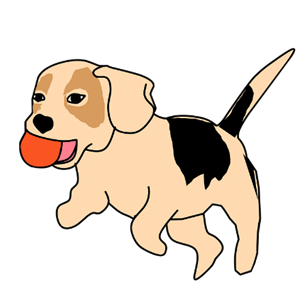 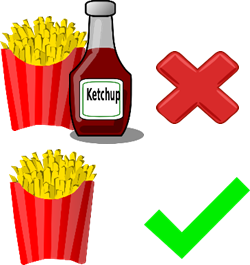 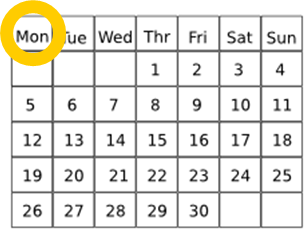 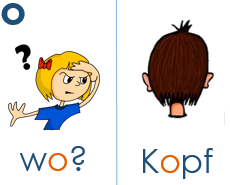 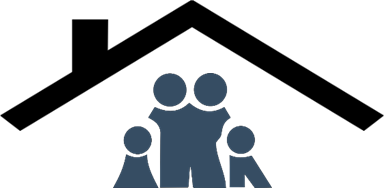 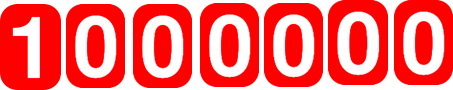 Million
ohne
holen
wohnen
Montag
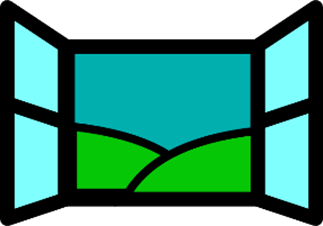 [still]
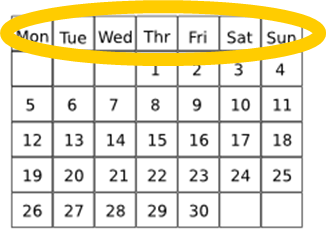 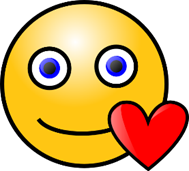 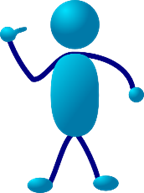 noch
Woche
offen
wollen
kommen
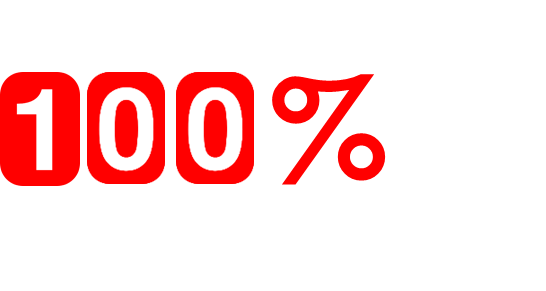 [to do]
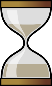 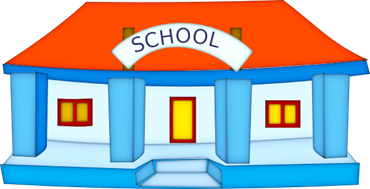 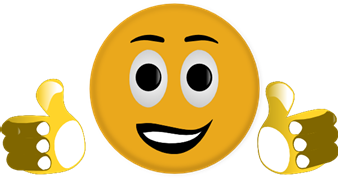 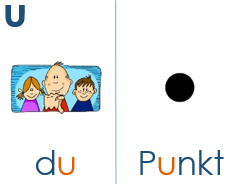 tun
Minute
gut
Schule
absolut
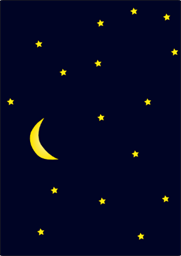 [to use]
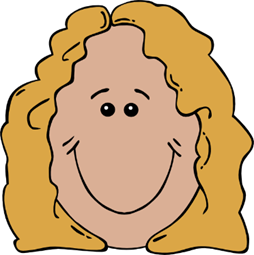 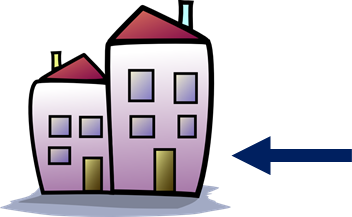 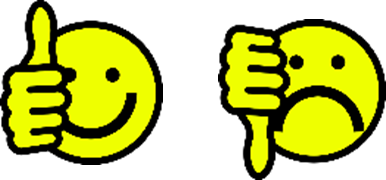 unten
3
nutzen
dunkel
Mutter
Meinung
[Speaker Notes: The cluster words have been chosen for their high-frequency, from a range of word classes, with the SSC (where possible) positioned within a variety of syllables within the words(e.g. initial, 2nd, final etc..) and additionally, we have tried to use words that build cumulatively on previously taught SSCs (see the Phonics Teaching Sequence document) and do not include new SSCs.  Where new SSCs are used, they are often consonants which have a similar symbol-sound correspondence in English.Source:  Jones, R.L. & Tschirner, E. (2006). A frequency dictionary of German: core vocabulary for learners. Routledge

Word frequency rankings (1 is the most common word in German):sagen [46]; Paar [284] haben [7]; fahren [169]; klar [255]; Tag [108]
kalt [875]; lang [95] Mann [131]; Klasse [619]; Gast [675]; danke [778]
geben [57]; mehr [58] Leben [220]; sehen [81]; Meer [977]; Idee [641]
denken [124]; besser [231] Ende [204]; helfen [406]; Bett [654]; eng [591]
wir [31]; Kirche [519] Familie [310]; Linie [897]; privat [665]; ihr [26]
finden [110]; mit [13] bitte [547]; wissen [79]; interessant [531]; Hilfe [737]
wo? [94]; wohnen [380] Montag [794]; ohne [119]; Million [206]; holen [640]
Kopf [279]; wollen [65] Woche [209]; offen [382]; noch [37]; kommen [61]du [52]; absolut [993] gut [78]; Minute [361]; tun [140]; Schule [208]Punkt [427]; unten [590] dunkel [819]; Meinung [636]; nutzen [463]; Mutter [227]]
You will practise some SSC in pairs. This helps you to distinguish between two very similar sounds. E.g., ei vs ie.
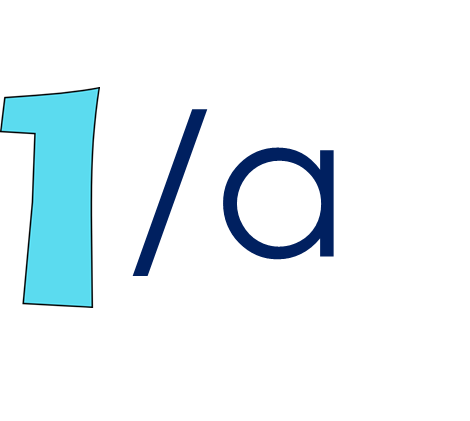 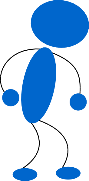 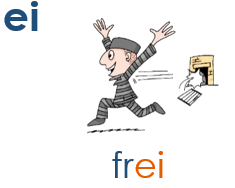 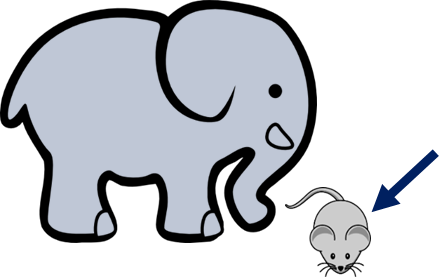 [to be]
[unfortunately]
leider
klein
allein
sein
ein
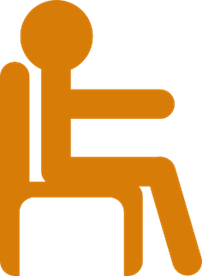 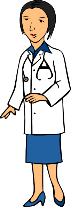 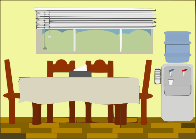 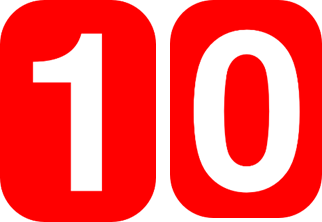 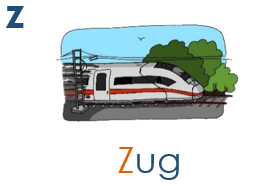 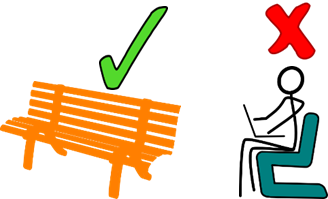 Arzt
sitzen
Zimmer
Platz
zehn
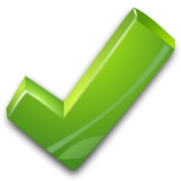 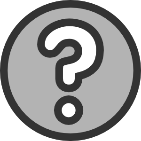 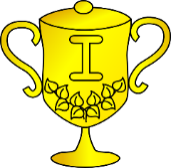 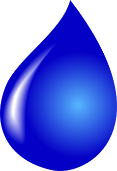 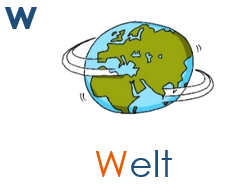 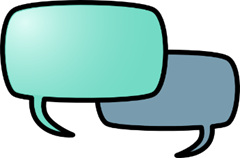 Was?
wahr
Wasser
gewinnen
antworten
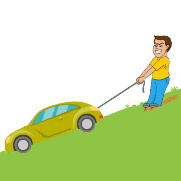 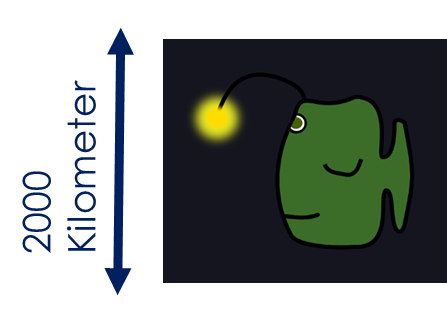 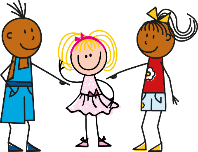 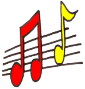 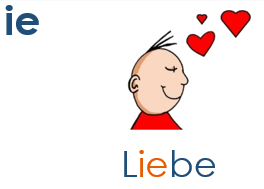 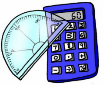 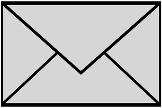 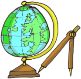 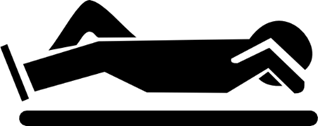 Brief
tief
liegen
sie
ziehen
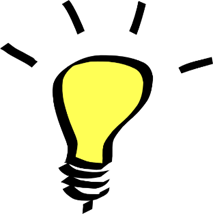 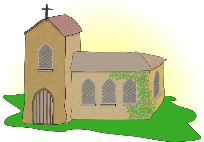 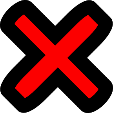 [finally]
[sometimes]
endlich
nicht
Kirche
Licht
manchmal
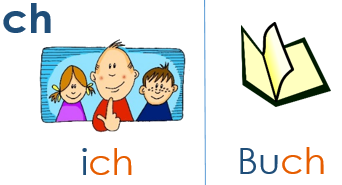 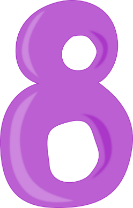 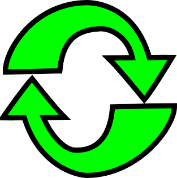 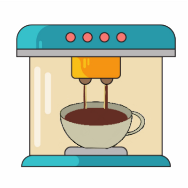 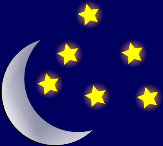 Fach
acht
Nacht
machen
nochmal
4
[Speaker Notes: Word frequency rankings (1 is the most common word in German): frei [318]; leider [642] ein [5]; klein [114]; sein [3]; allein [258]Zug [613]; Zimmer [609] zehn [314]; Arzt [614]; Platz [344]; sitzen [261]Welt [190]; Wasser [297] wahr [662]; Was? [39]; antworten [804]; gewinnen [410]Liebe [843]; ziehen[266] sie [10]; tief [506]; liegen [118]; Brief [813]ich [8]; Licht [503] Kirche [519]; endlich [496]; manchmal [394]; nicht [12]Buch [195]; machen [49] nochmal [773]; acht [458]; Fach [698]; Nacht [335].
Source:  Jones, R.L. & Tschirner, E. (2006). A frequency dictionary of German: core vocabulary for learners. Routledge]
Notice that some of these words have capital letters. Why? They are nouns.  All nouns are written with capital letters in German, even in the middle of a sentence!   Die Tür ist blau!
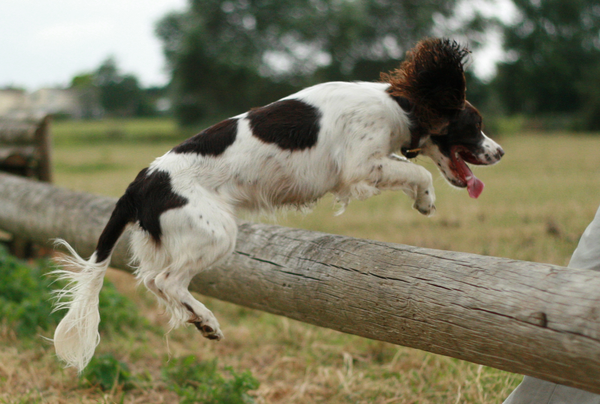 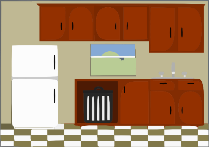 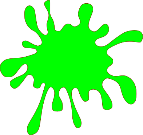 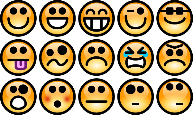 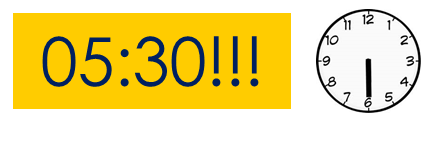 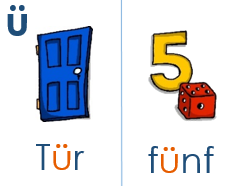 Küche
über
fühlen
früh
grün
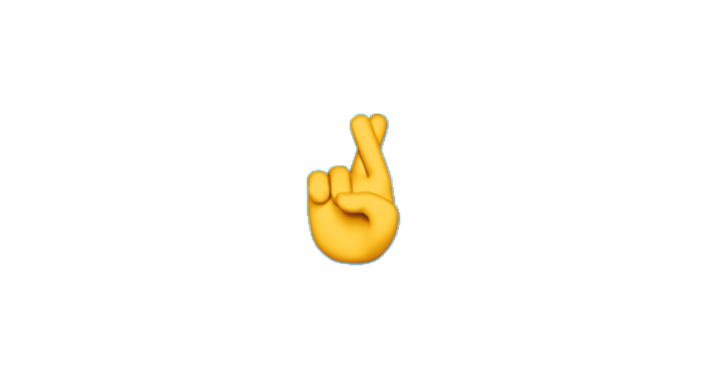 [to wish]
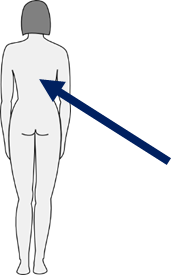 [luck/happiness]
[must, to have to]
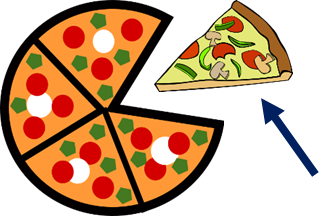 Glück
Stück
müssen
Rücken
wünschen
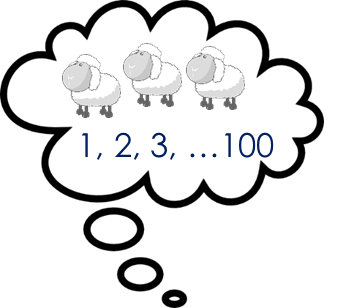 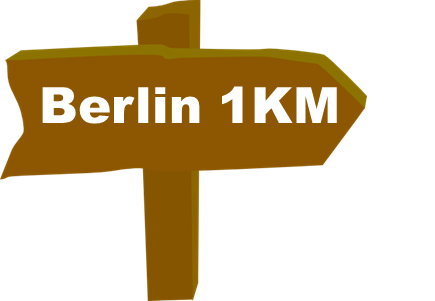 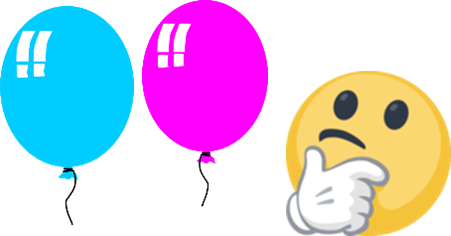 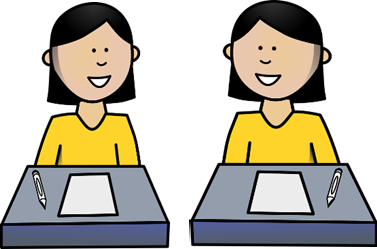 [to explain]
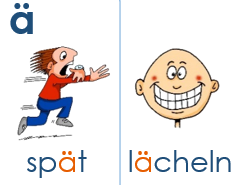 Nähe
wählen
zählen
erklären
ähnlich
[relationship]
[constant(ly)]
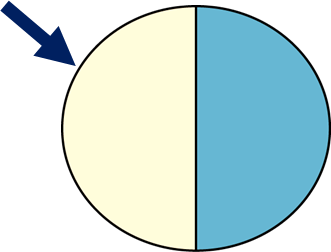 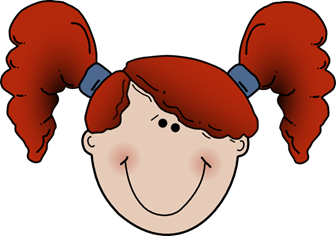 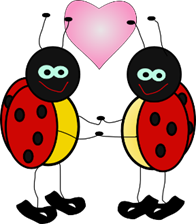 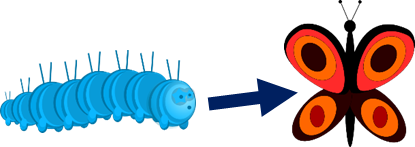 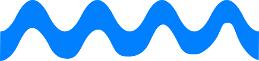 Hälfte
ändern
ständig
Verhältnis
Mädchen
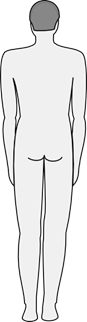 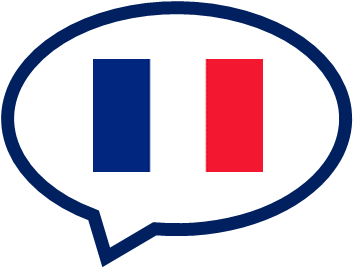 [possible]
[solution]
[to like]
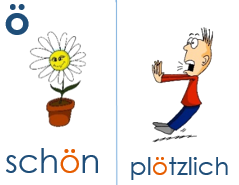 Körper
Lösung
mögen
möglich
französisch
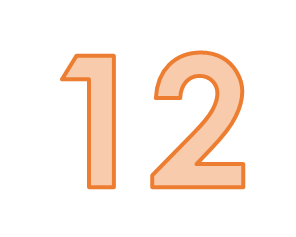 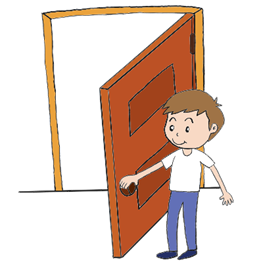 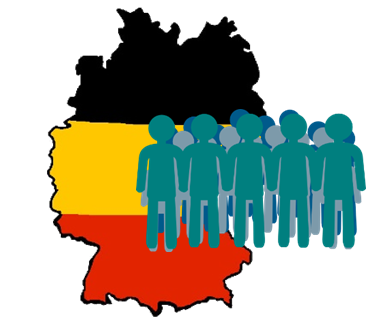 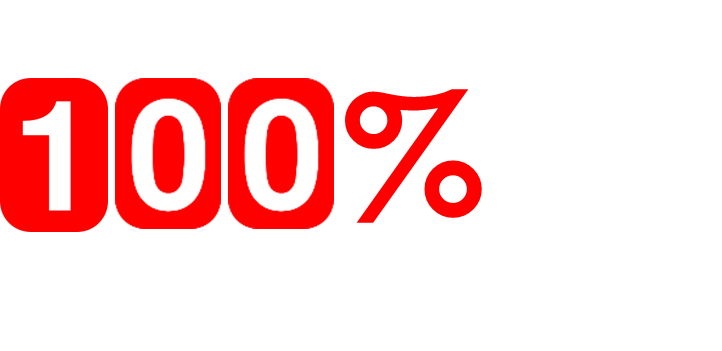 [public]
zwölf
öffnen
völlig
öffentlich
Bevölkerung
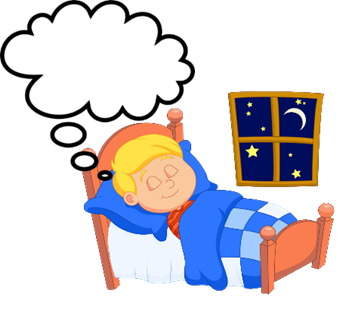 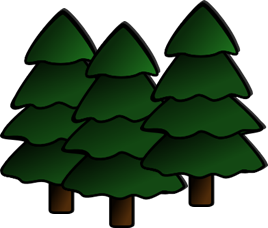 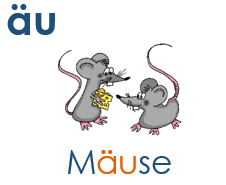 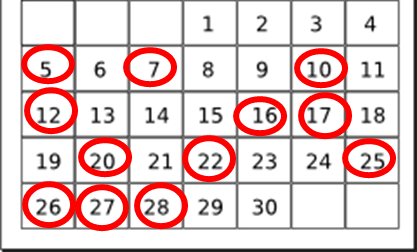 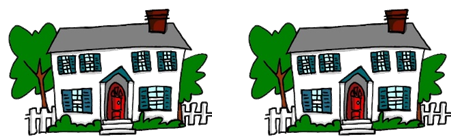 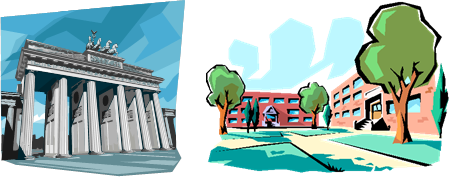 Bäume
Häuser
häufig
träumen
Gebäude
5
[Speaker Notes: Word frequency rankings (1 is the most common word in German): 
Tür [400]; fühlen [419] grün [556]; Küche [960]; früh [322]; über [48]fünf [272]; Rücken [914] wünschen [684]; Glück [763]; müssen [45]; Stück [417]spät [171]; zählen [680] ähnlich [429]; Nähe [795]; erklären [250]; wählen [64]lächeln [793]; Verhältnis [517] Mädchen [537]; Hälfte [972]; ständig [612]; ändern [476]schön [164]; Lösung [620] mögen [151]; französisch [644]; möglich [156]; Körper [617]plötzlich [459]; Bevölkerung [769] völlig [462]; öffentlich [399]; zwölf [882]; öffnen [538]Mäuse [3757]; Bäume [994] häufig [432]; träumen [1907]; Häuser [159]; Gebäude[1202].
Source:  Jones, R.L. & Tschirner, E. (2006). A frequency dictionary of German: core vocabulary for learners. Routledge]
Learning these SSC (sound-spelling correspondences) will help you to pronounce written German more confidently and to recognise and spell words you hear.
[fast]
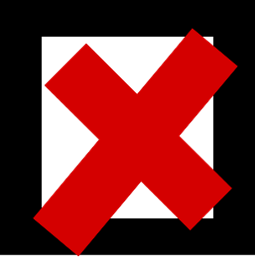 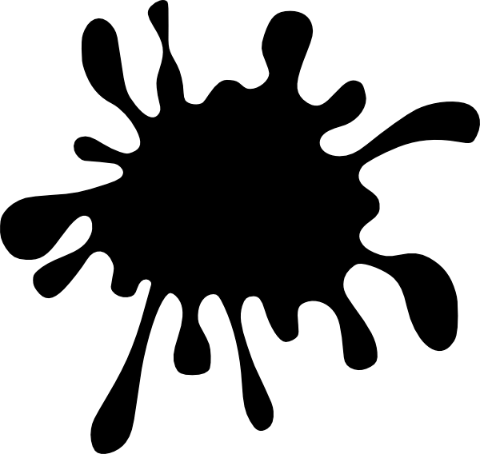 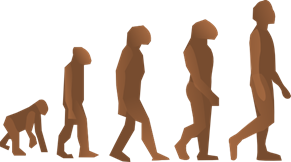 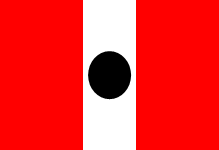 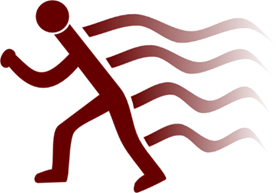 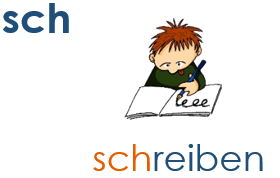 schwarz
falsch
Mensch
schnell
zwischen
[fun (noun)]
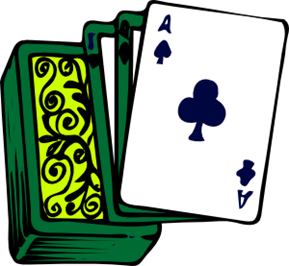 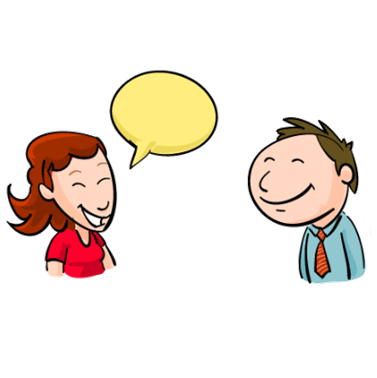 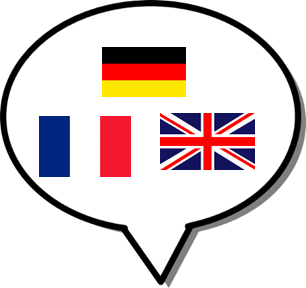 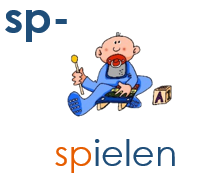 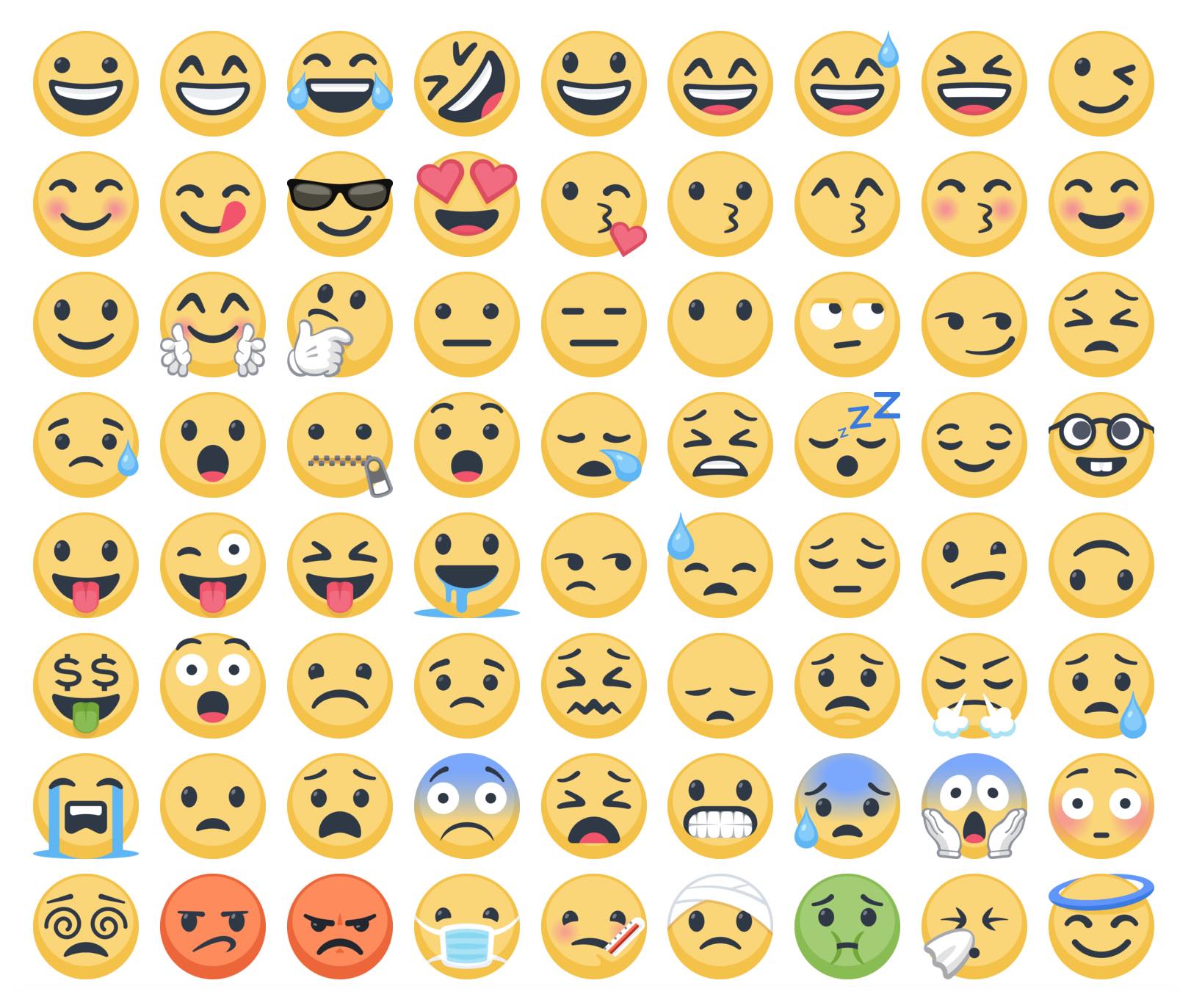 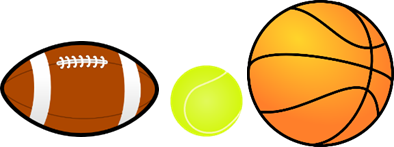 Spiel
Spaß
Sport
Sprache
sprechen
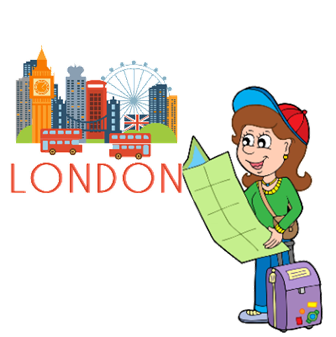 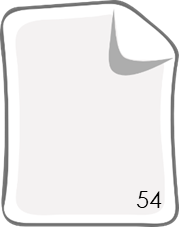 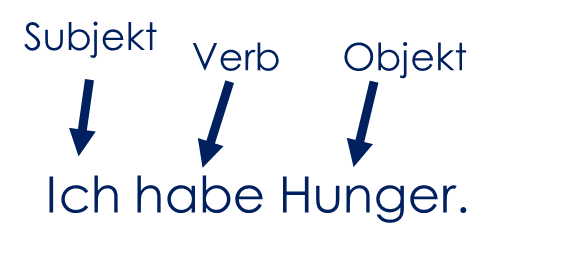 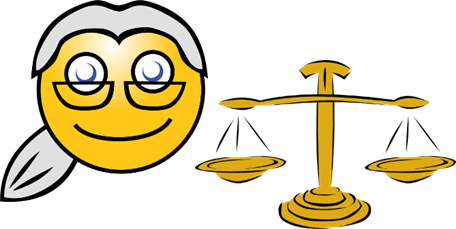 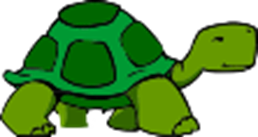 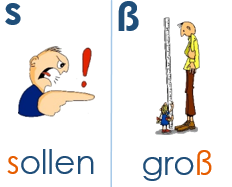 reisen
Satz
Gesetz
Seite
langsam
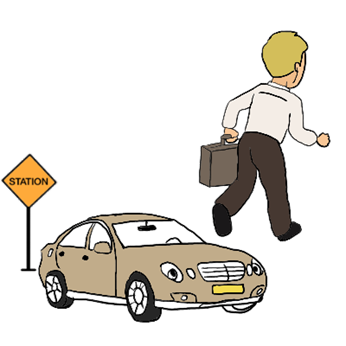 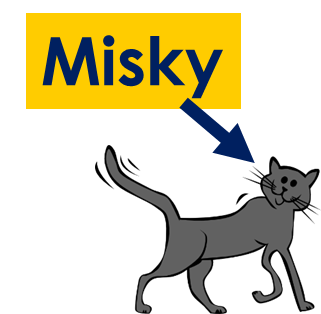 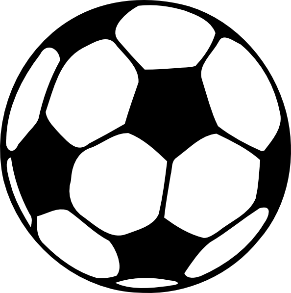 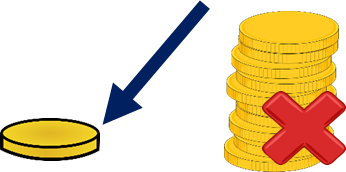 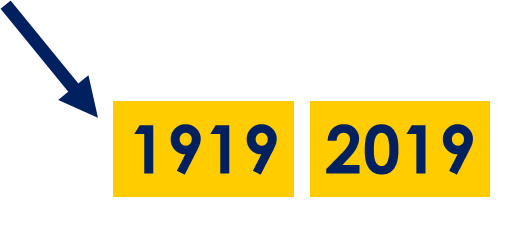 lassen
Fußball
damals
heißen
ein bisschen
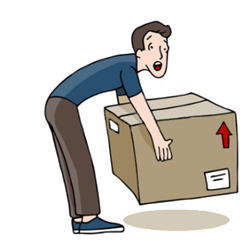 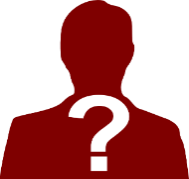 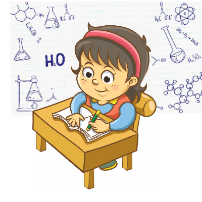 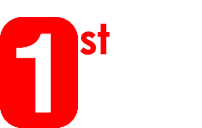 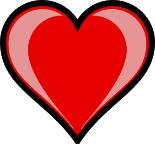 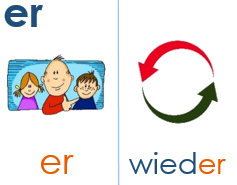 Herz
lernen
schwer
erst
wer?
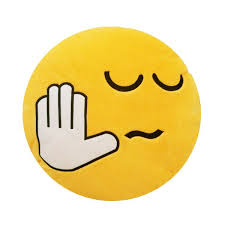 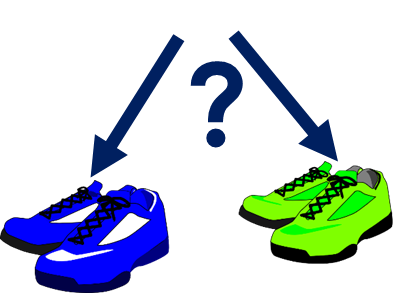 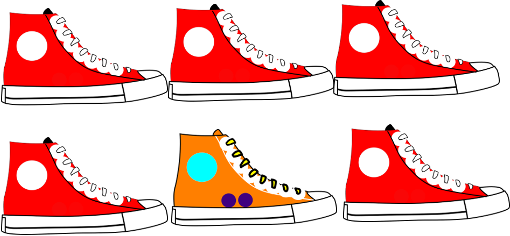 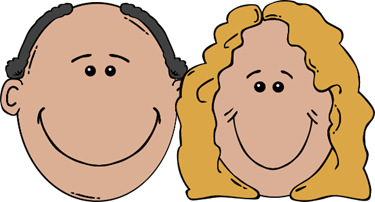 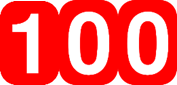 Eltern
hundert
anders
aber
oder
6
[Speaker Notes: Word frequency rankings (1 is the most common word in German): schreiben [245]; falsch [638] schnell [233]; zwischen [115]; Mensch [104]; schwarz [451]spielen [197]; Spaß [666] Sprache [367]; sprechen [157]; Sport [845]; Spiel [500]sollen [63]; Gesetz [552] Seite[217]; reisen [978]; langsam [604]; Satz [582]groß [74]; Fußball [1497] ein bisschen [194]; heißen [123]; damals [271]; lassen [82]er [20]; schwer [256] wer? [173]; Herz [699]; erst [126]; lernen [203]wieder [75]; Eltern [351] aber [32]; anders [306]; hundert [945]; oder [30].



Source:  Jones, R.L. & Tschirner, E. (2006). A frequency dictionary of German: core vocabulary for learners. Routledge]
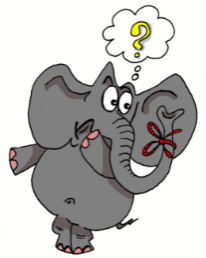 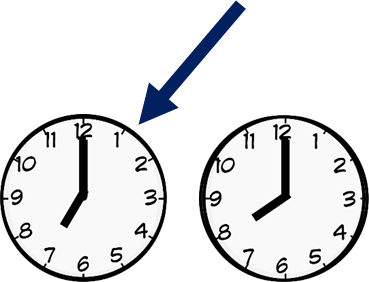 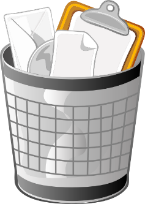 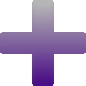 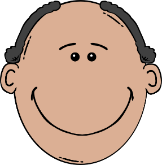 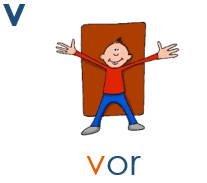 Vater
positiv
bevor
voll
vergessen
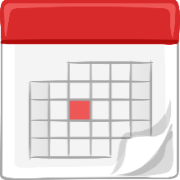 [exact(ly)]
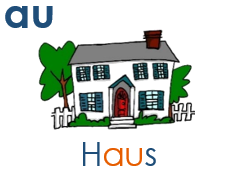 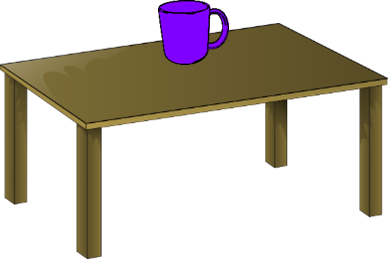 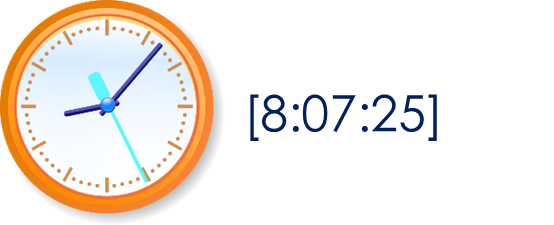 [to believe]
[to go out]
auf
genau
auch
glauben
ausgehen
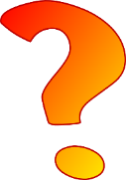 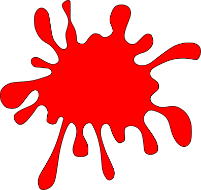 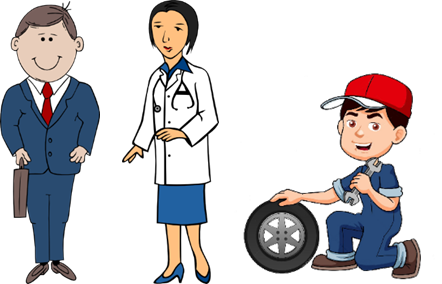 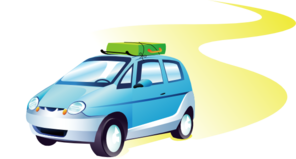 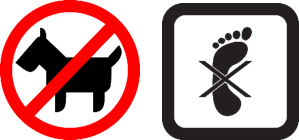 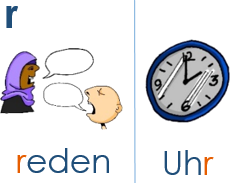 Reise
Regel
rot
warum?
Beruf
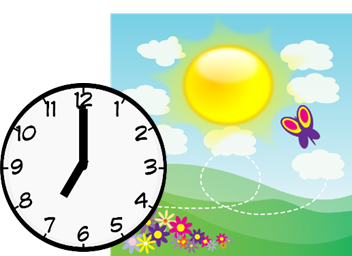 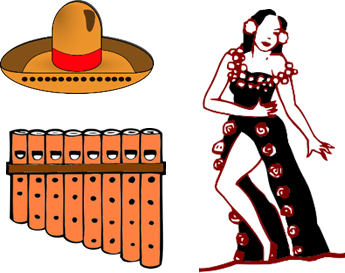 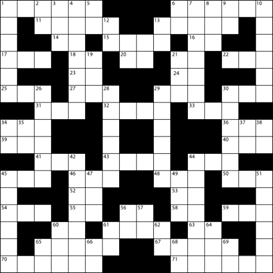 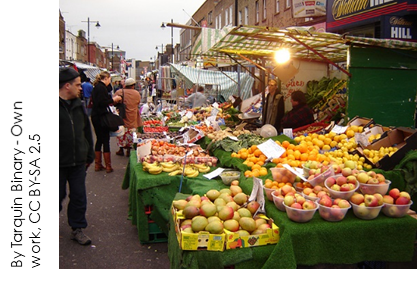 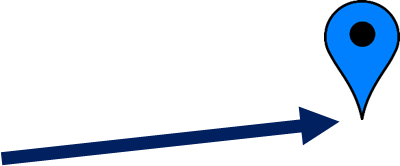 dort
Markt
Kultur
Morgen
Wort
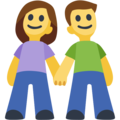 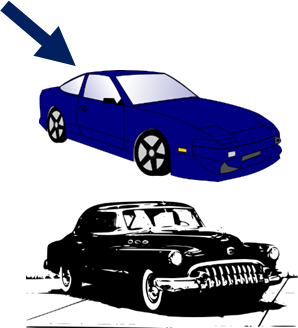 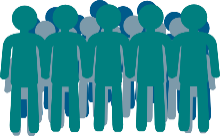 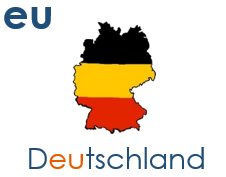 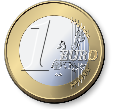 neu
Euro
heute
Leute
Freund
7
[Speaker Notes: Word frequency rankings (1 is the most common word in German): vor [55]; positiv [690] voll [357]; bevor[541]; vergessen [595]; Vater [216]Haus [159]; genau [183] auch [16]; glauben [143]; ausgehen [493]; auf [17]reden [356]; Regel [484] rot[381]; warum? [246]; Reise [786]; Beruf [477]Uhr [349]; Markt [508] Morgen [311]; Kultur [593]; dort [104]; Wort [243]Deutschland [N/A proper noun]; Euro [333] heute [121]; Freund [327]; neu [80]; Leute[163].
Source:  Jones, R.L. & Tschirner, E. (2006). A frequency dictionary of German: core vocabulary for learners. Routledge]
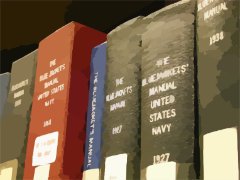 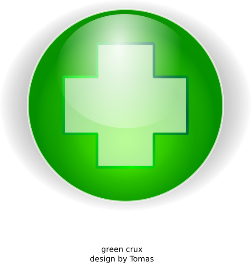 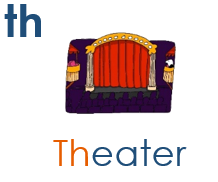 [theory]
[method]
[topic]
Thema
Theorie
Methode
Bibliothek
Apotheke
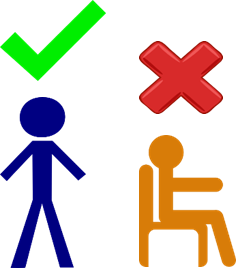 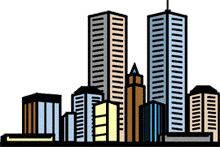 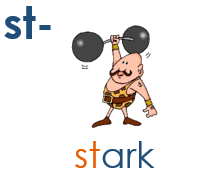 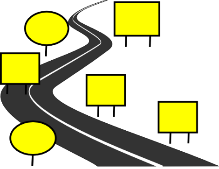 [certain(ly)]
[to understand]
Straße
Stadt
bestimmt
stehen
verstehen
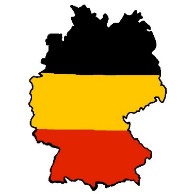 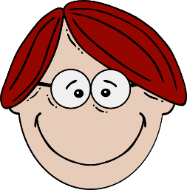 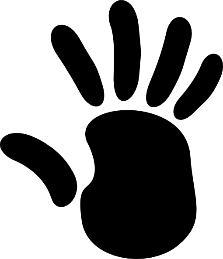 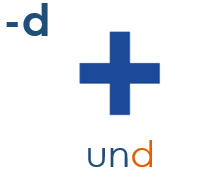 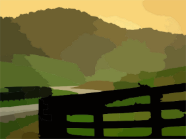 [reason]
Grund
Land
rund
Kind
Hand
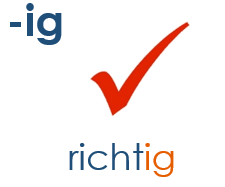 [little, not much]
[necessary]
[ready]
[difficulty]
[important]
wenig
wichtig
fertig
notwendig
Schwierigkeit
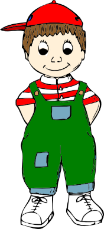 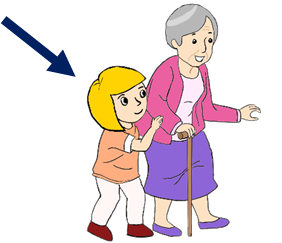 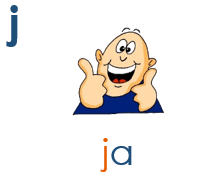 [now]
[someone]
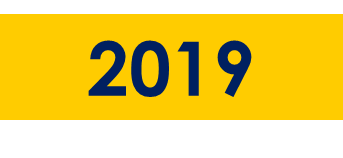 jetzt
Jahr
Junge
jung
jemand
8
[Speaker Notes: Word frequency rankings (1 is the most common word in German): Theater [725]; Theorie [>4034] Methode [835]; Apotheke [>4034]; Thema [328]; Bibliothek [927]
stark [207]; Straße [355] stehen [87]; verstehen [222]; bestimmt [226]; Stadt [186]und [2]; rund [316] Land [146]; Hand [179]; Grund [230]; Kind [106]richtig [211]; notwendig [168] wichtig [177]; fertig [717]; Schwierigkeit [866]; wenig [102]ja [27]; Junge [630] Jahr [51]; jemand [397]; jetzt [62]; jung [184]

Source:  Jones, R.L. & Tschirner, E. (2006). A frequency dictionary of German: core vocabulary for learners. Routledge]
T1.1 Woche 1
Grammatik
Nouns and definite articles: the words for ‘the’
German has three words for the:
feminine
masculine
neuter
die Flasche
der Tisch
das Fenster
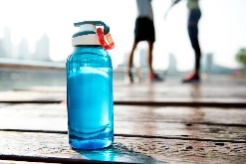 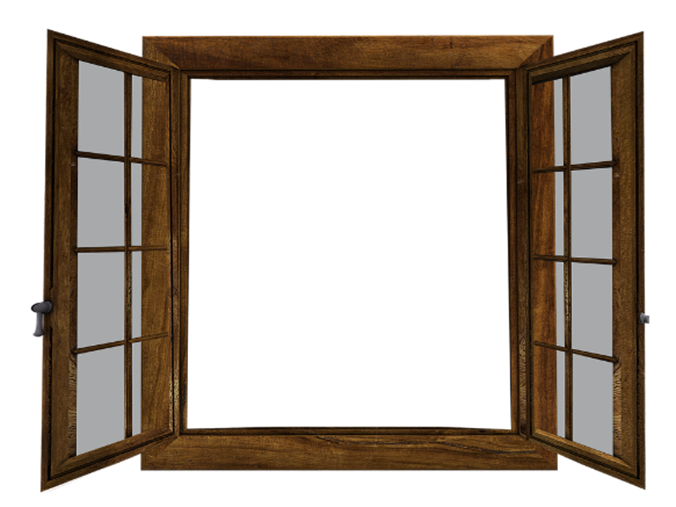 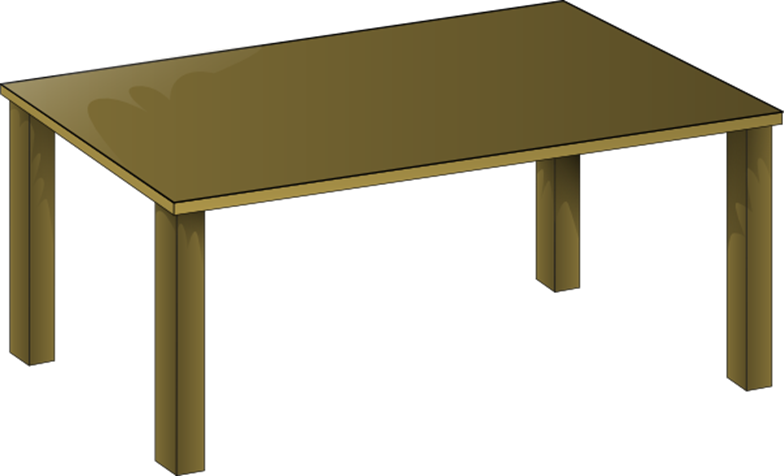 English speakers might find this tricky because English only uses the.
Every noun has a gender in German, but grammatical gender is not the same as biological gender, as you can see.
All German nouns start with a capital letter, wherever they are in the sentence:  Der Tag ist kalt.  The day is cold.Only proper nouns do this in English. E.g., London, March, Emily.
Talking about where something is
Vokabeln
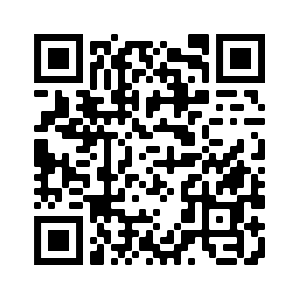 9
T1.1 Woche 2
Vokabeln
Definite articles: the words for ‘the’, ‘der,die,das’
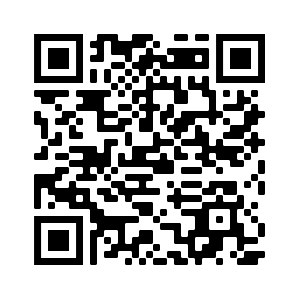 Asking and stating what something is
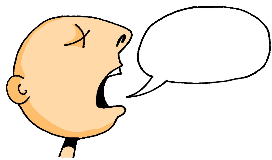 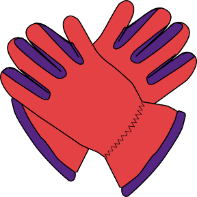 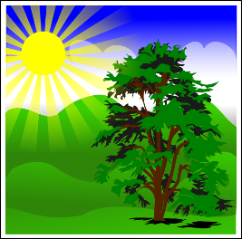 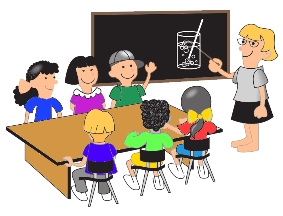 Write in English:
7
10
T1.1 Woche 3
Grammatik
Indefinite articles: the words for ‘a’,’an’
As you know, German has three words for the:
neuter
feminine
masculine
die Flasche
der Tisch
das Fenster
It also has different words for a:
feminine
masculine
neuter
ein
Fenster
ein
Flasche
Tisch
eine
Keep the idea of three genders, even though two of them share the same word for ‘ein’
/a
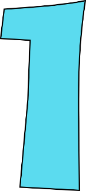 ‘ein’ and ‘eine’ can also mean ‘one’ so ‘ein Tisch’ means ‘a table’ or ‘one table’
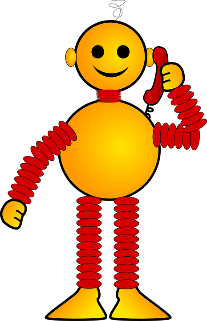 Write in German:
7
11
Describing things: saying what something is like
Vokabeln
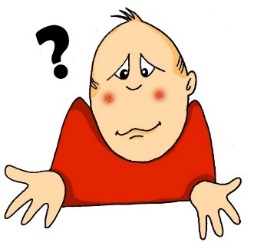 Wie ist….?
Write in German:
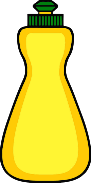 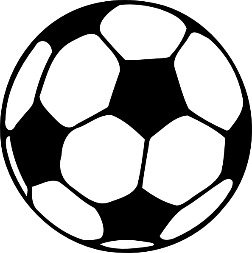 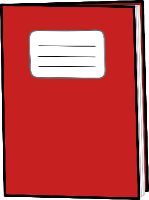 das Heft ist
___________ .
3.
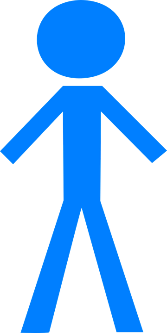 der Mann ist
_____________
und _________ .
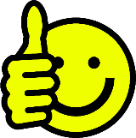 gut
Wie geht’s?
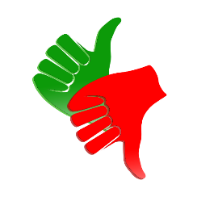 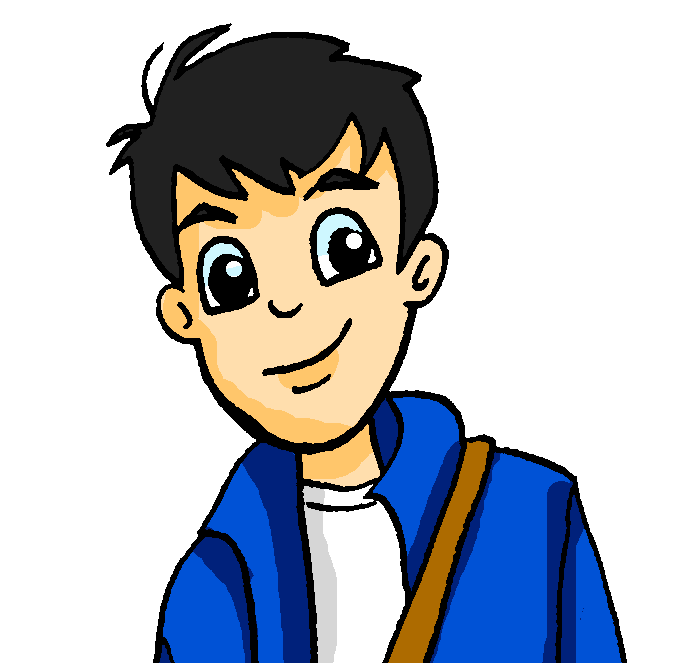 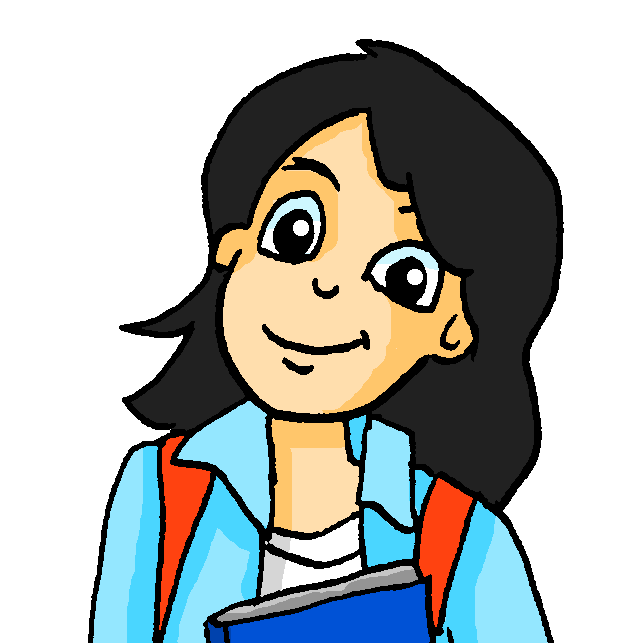 ja, es geht.
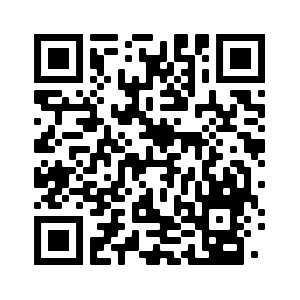 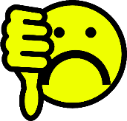 nicht so gut
12
T1.1 Woche 4
Grammatik
Negation : nicht, kein, keine, kein
In German, to say ‘not’ with adjectives, use ‘nicht’:
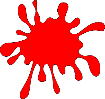 Das ist rot.
That is red.
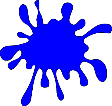 Das ist nicht rot.
That is not red. / That isn’t red.
We sometimes use ‘no’ in English, too:That’s no problem!Das ist kein Problem!
To say ‘not a’ with nouns, use ‘kein’:
‘kein’ works like ‘ein’ and matches the gender of the noun.
That is not a human being.
Das ist kein Mensch.
Das ist keine Form.
That is not a shape.
That is not a thing.
Das ist kein Ding.
Sein - to be
In German, the verb sein means to be.
Bist du klein?
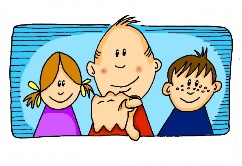 Nein, ich bin groß!
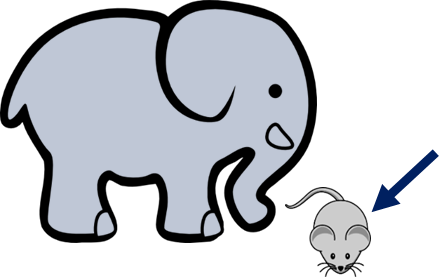 Ja!
13
What something is not, and is not like
Vokabeln
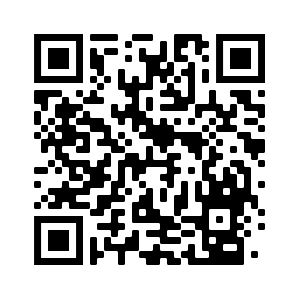 Revisit vocab 1.1.1
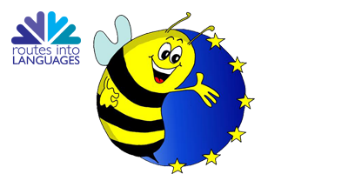 Go to p.59 for Spelling Bee Stage 1 word list
Wie schreibt man ‘Tier’?
T - I - E - R
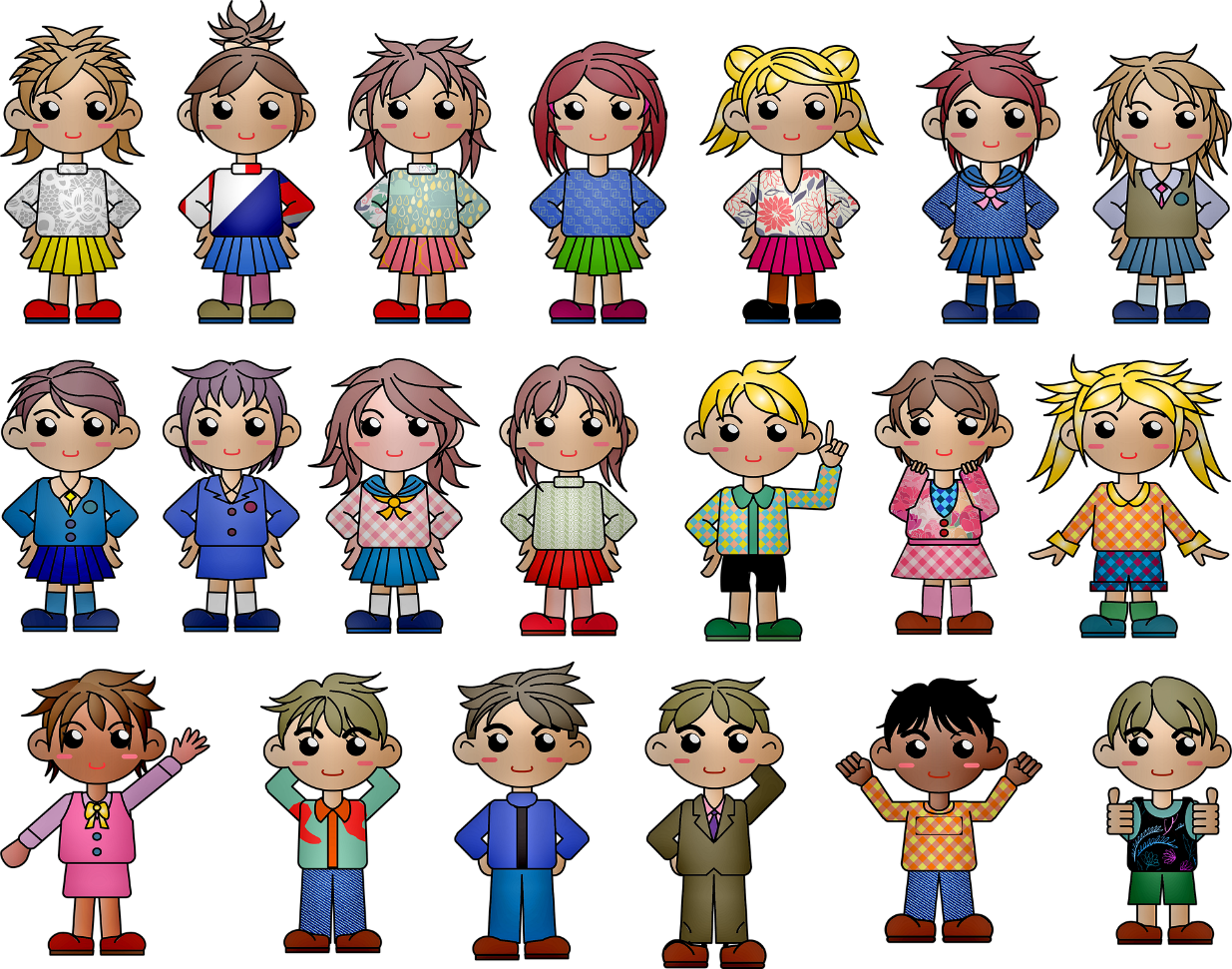 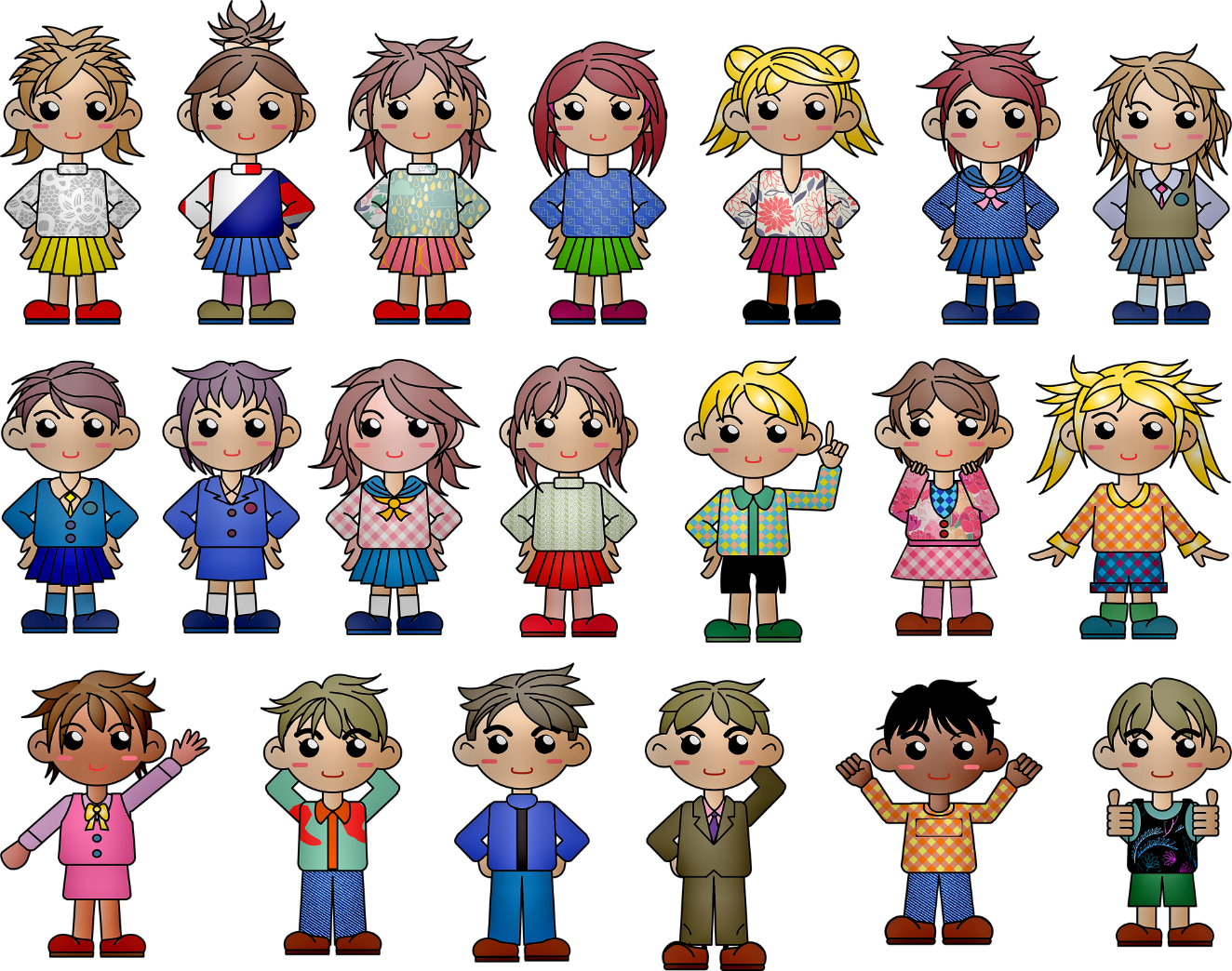 14
T1.1 Woche 5
Grammatik
Definite articles: Row 2 (accusative)
den = ‘the’ after a verb
You already know three words for ‘the’:
masculine
feminine
neuter
der Tisch
die Flasche
das Fenster
After a verb the masculine word for ‘the’ changes:
Only the masculine changes. Feminine and neuter words for ‘the’ stay the same!
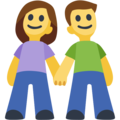 Niko hat den Tisch.
Niko hat den Rucksack.
Niko hat den Tisch.
This change happens after most verbs but not SEIN / ist (BE) / is).
Haben - to have
In German, the verb HABEN means to have.
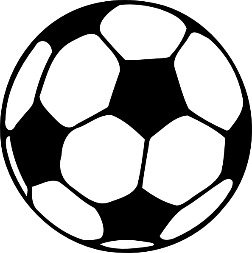 15
What people have
Vokabeln
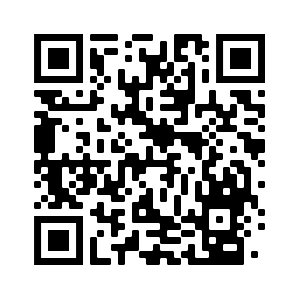 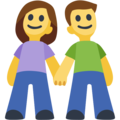 Revisit vocab 1.1.2
Write in English:
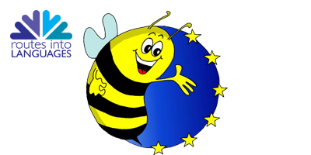 Keep practising!
der Gast
Write 4 questions in German and English:
Was   Wie   Wer    wo
der Mann
ist
das Ding
die Flasche
16
T1.1 Woche 6
Grammatik
Indefinite articles : Row 2 (accusative)
einen = ‘a’ after a verb
As you know, German has three words for ‘a’:
feminine
masculine
neuter
ein Tisch
ein Fenster
eine Flasche
After a verb the masculine word for ‘a’ changes:
Only the masculine changes. Feminine and neuter words for ‘a’ stay the same!
Niko hat einen Tisch.
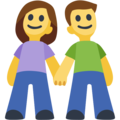 Niko hat einen Rucksack.
Niko hat einen Grund.
This change happens after most verbs but not SEIN / ist (BE) / is).
Write in German:
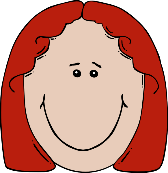 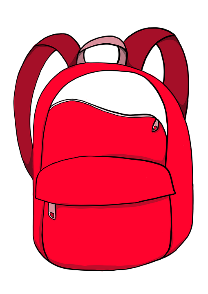 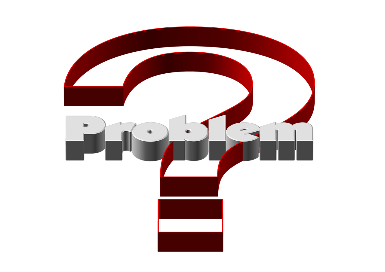 ?
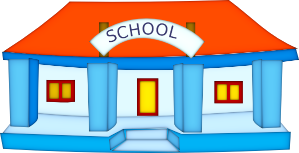 reason
17
[Speaker Notes: Imagen de Gerd Altmann en Pixabay]
Talking about possessions (‘the’ or ‘a’)
Vokabeln
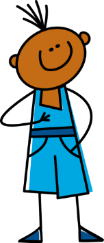 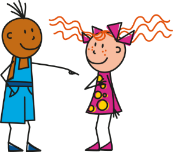 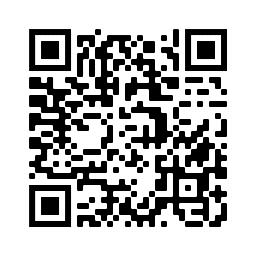 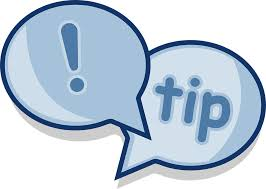 Vocabulary learning involves knowing different aspects of a word.Use this checklist:1. I have seen this word before.
2. I know what the word means.
3. I can read the word aloud.
4. I can spell the word correctly.
5. I can use the word in a sentence.
Revisit vocab 1.1.3
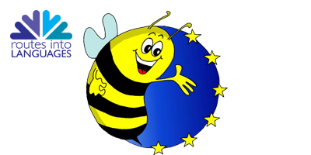 Keep practising!
6. For nouns, I know the gender and the correct word for ‘the’
18
T1.1 Woche 7
Grammatik
Asking and answering questions about having
To ask a ‘yes/no’ question in English, ‘do you..’ is followed by a verb:
Statement
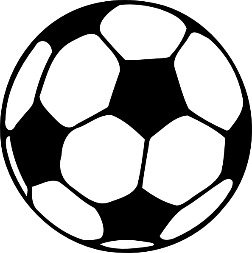 Question
In German, just swap the verb and subject (e.g. ‘du’ (you):
Du                hast          einen         Fußball
Statement
Question
Hast               du           einen         Fußball?
Note that when you hear questions, you get an extra clue from the intonation, and when you read, you see the question mark.
Vokabeln
Asking and answering questions about what people have
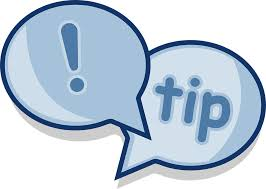 German often adds ‘-in’ to male person nouns to make them female.  What would ‘female friend’ be?
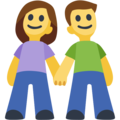 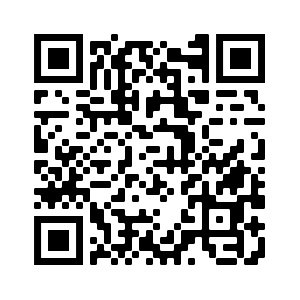 Revisit vocab 1.1.4
der Freund = male frienddie Freundin = female friend.
19
T1.2  Woche 1
Grammatik
Present tense: weak verbsInfinitive + he/she form (3rd person singular) – weak verbs
The infinitive form of a verb is the form you see in a dictionary.
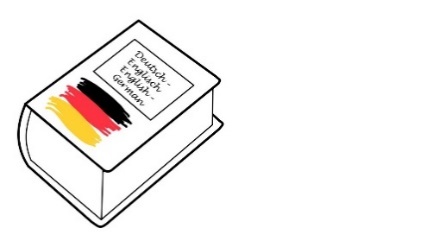 In English, this is often written ‘to + verb’.
In German, the infinitive of the verb usually ends in –en.
For example: wohnen  - to live   lernen -  to learn
To say what he/she does or is doing, use er (he), sie (she)  and change the ending from -en to -t:
wohnen – Er wohnt in Berlin.   (He lives in Berlin / He is living in Berlin.)
lernen – Sie lernt Gitarre.  (She learns guitar / She is learning guitar.)
reden – Er redet mit Freunden.  (He talks / He is talking with friends.)
This part of the verb minus the ‘en’ is called the ‘stem’
If the stem of the verb ends in ‘d’ or ‘t’ an extra ‘e’ is added to make the verb easier to pronounce.
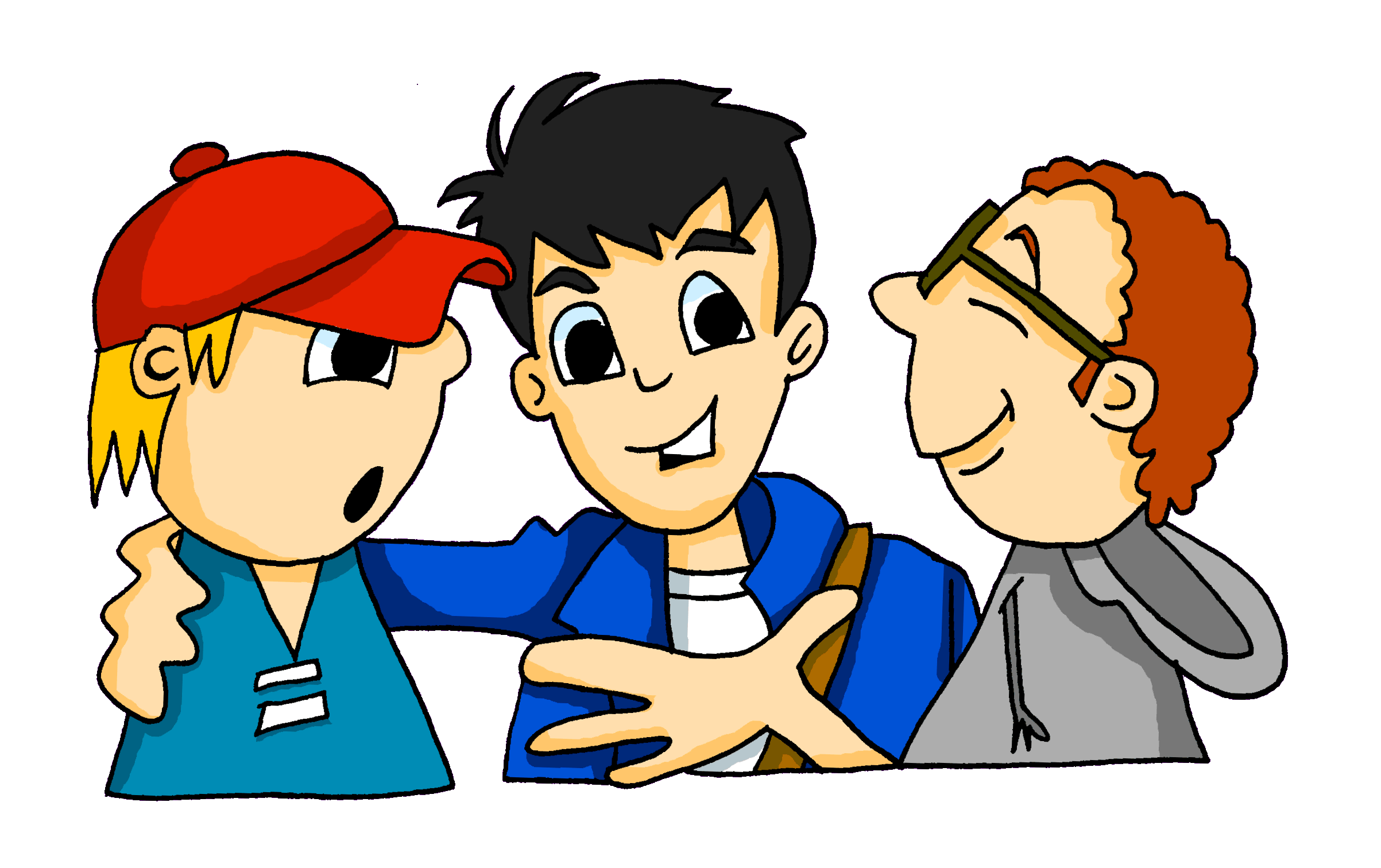 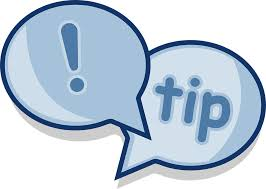 Note: There is only one present tense in German! In English we can say ‘he plays’ or ‘he is playing’.
Write in German:
7
20
Saying what people do (at school)
Vokabeln
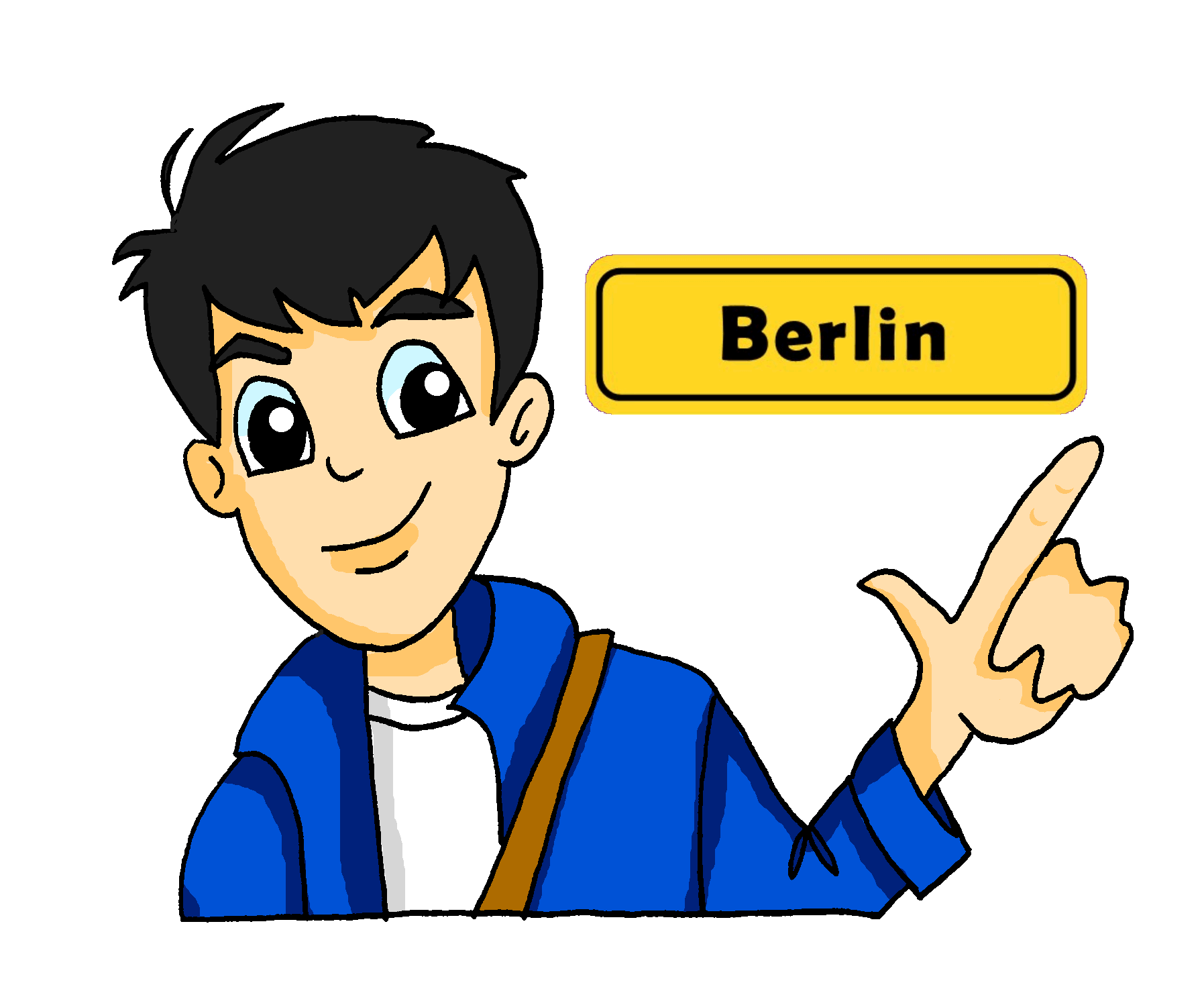 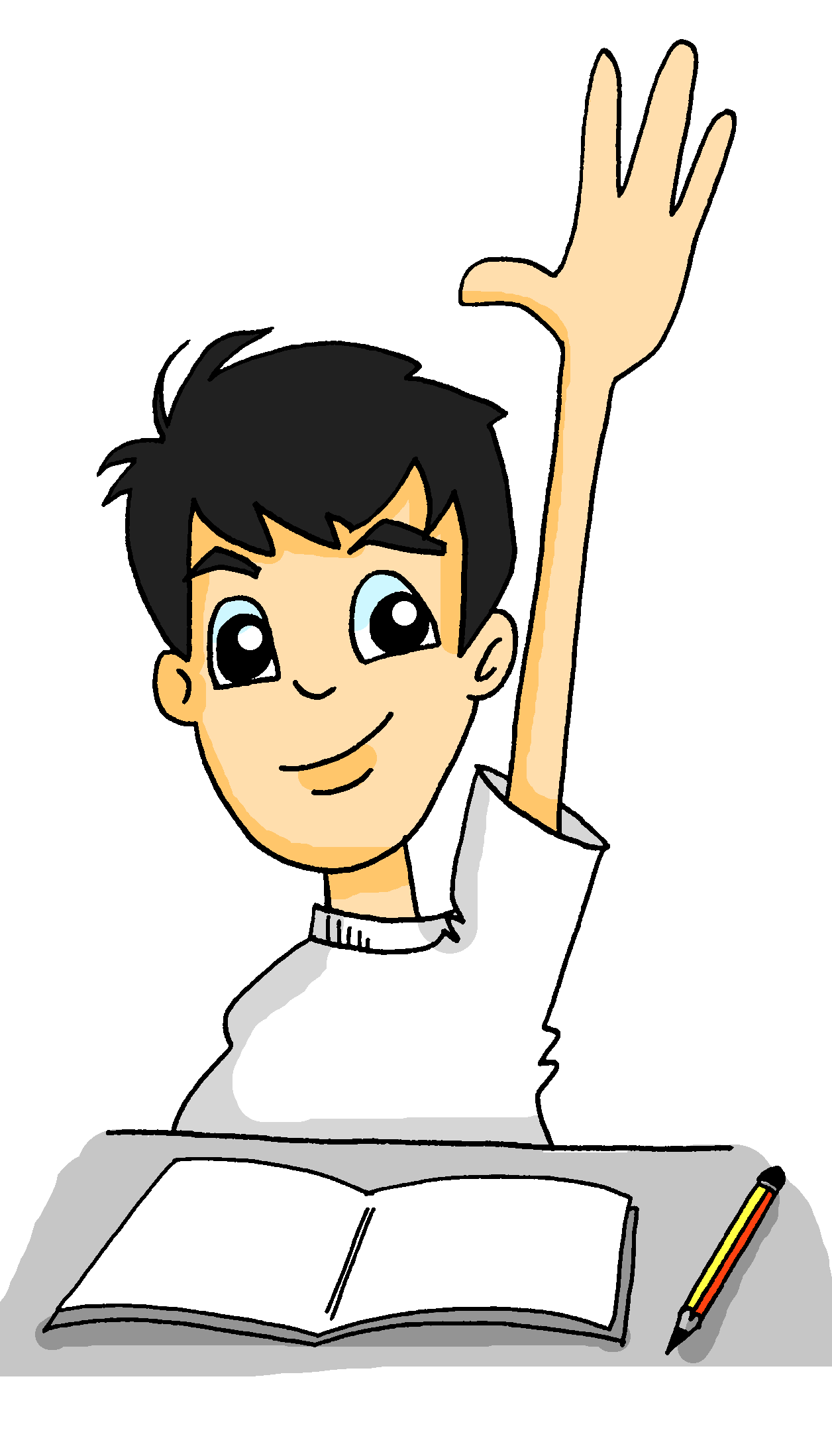 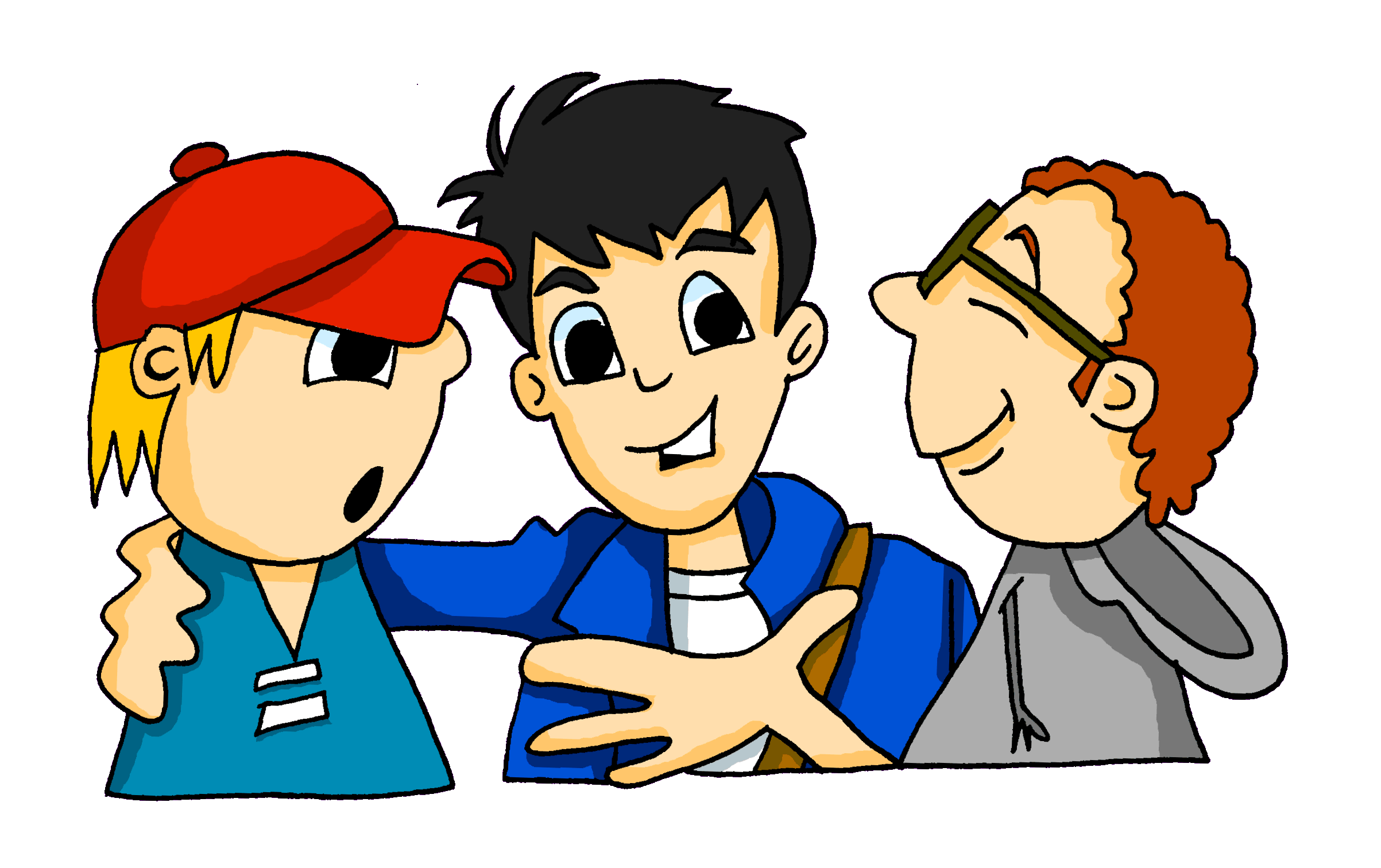 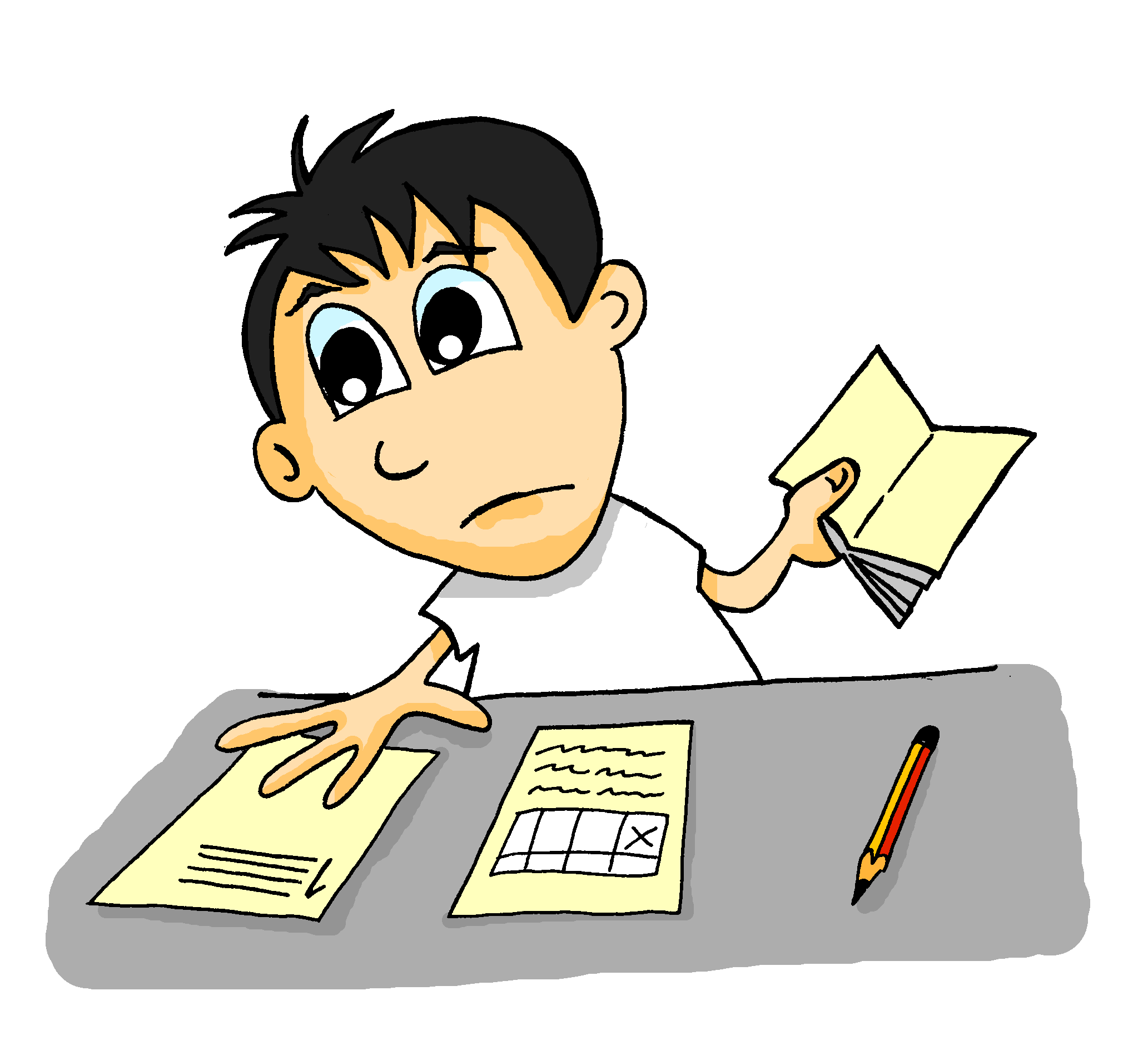 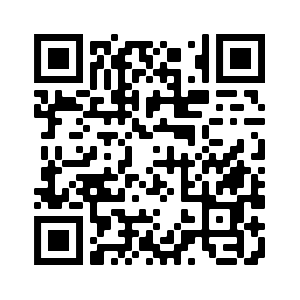 Vocabulary learning involves knowing different aspects of a word.Use this checklist:1. I have seen this word before.
2. I know what the word means.
3. I can read the word aloud.
4. I can spell the word correctly.
5. I can use the word in a sentence.6. For nouns, I know the gender and words for ‘the’ and ‘a’.
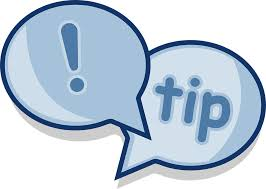 Revisit vocab 1.1.5
21
T1.2 Woche 2
Grammatik
Present tense: weak verbs, 1st   and 3rd person singular
Most German verbs end in –en  in the infinitive.
The verb ending changes depending on who the verb refers to:
To say ‘I’, remove the –en  from the infinitive and add -e:
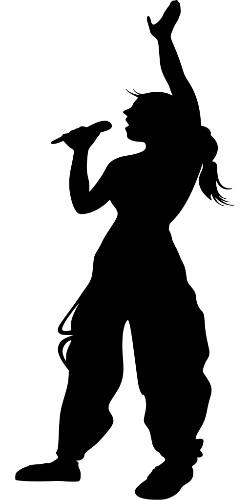 singen       ich singe
Remember: this part of the verb minus the ‘en’ is called the ‘stem’.
Sie singt                      she sings / she is singing
Ich singe                   I sing / I am singing
Vokabeln
What people do (at home)
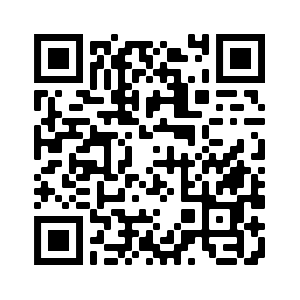 Revisit vocab 1.1.6
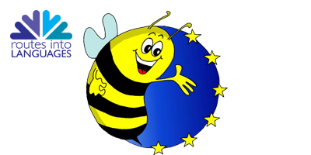 Keep practising!
22
T1.2 Woche 3
Grammatik
Present tense weak verbs, 1st   and 2nd persons singular
We know that the verb ending changes depending on who the verb refers to.
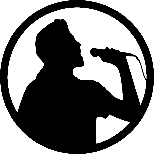 For the ‘du’ (you) form, remove the ‘en’, then add ‘st’ to the stem.
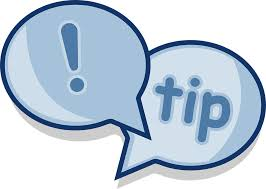 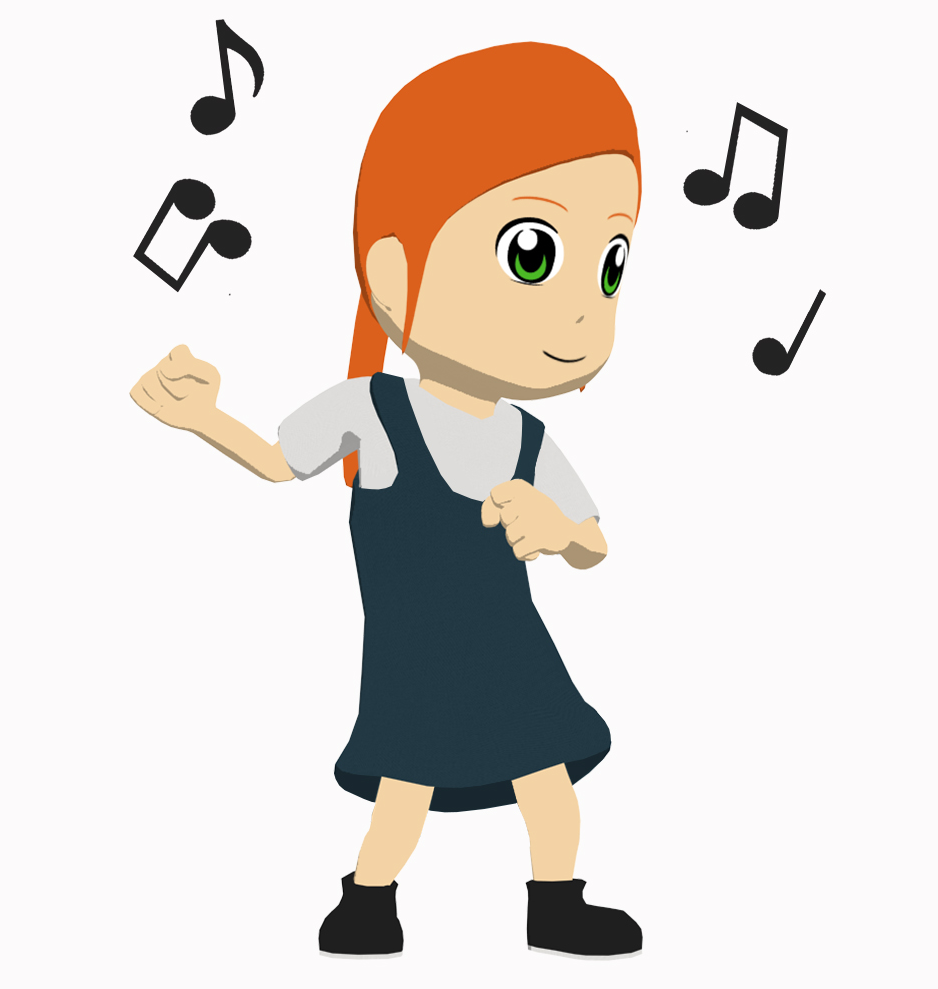 Note: If the stem ends in ‘z’ then add only ‘t’.
tanzen          tanz-           du tanzt – you dance / you are dancing
Open (wh-) questions
We know that closed  (yes/no) questions are formed by swapping subject and verb:
Statement
Du schreibst ein Buch.   You are writing a book.
Question
Schreibst du ein Buch?  Are you writing a book?
To ask an open question, put a question word  in front of the verb:
Wo schreibst du das Buch?  Where are you writing the book?
Translate the following questions into English:
23
Talking about activities at home
Vokabeln
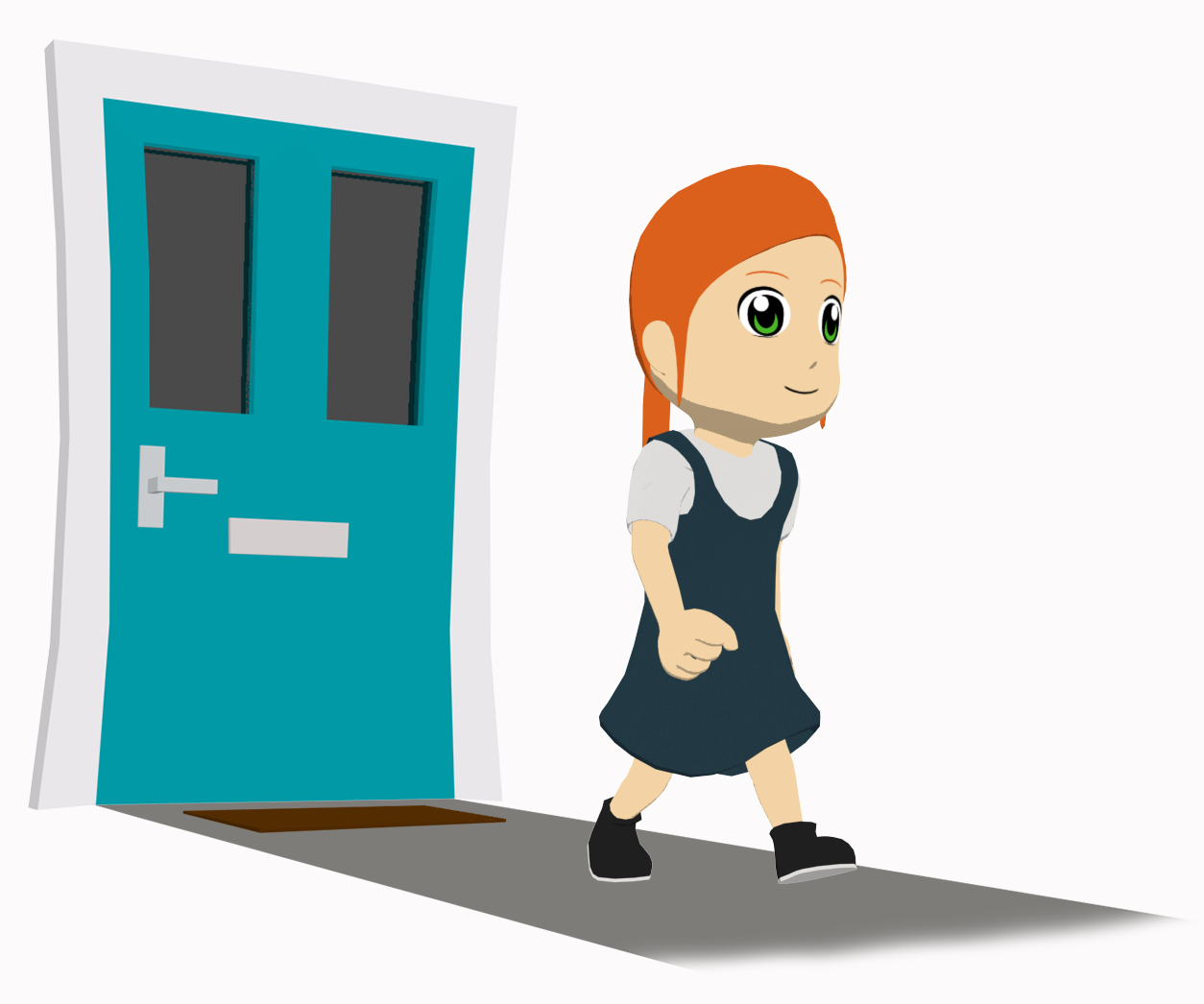 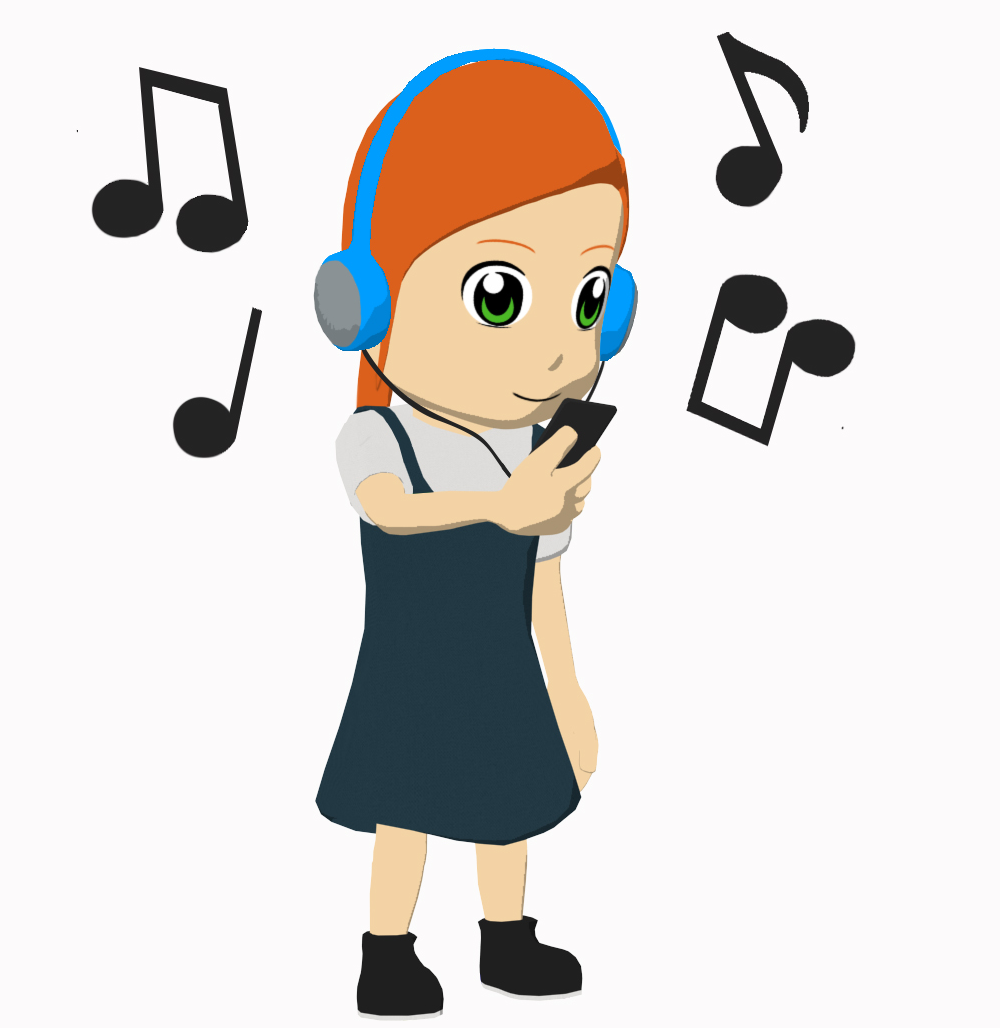 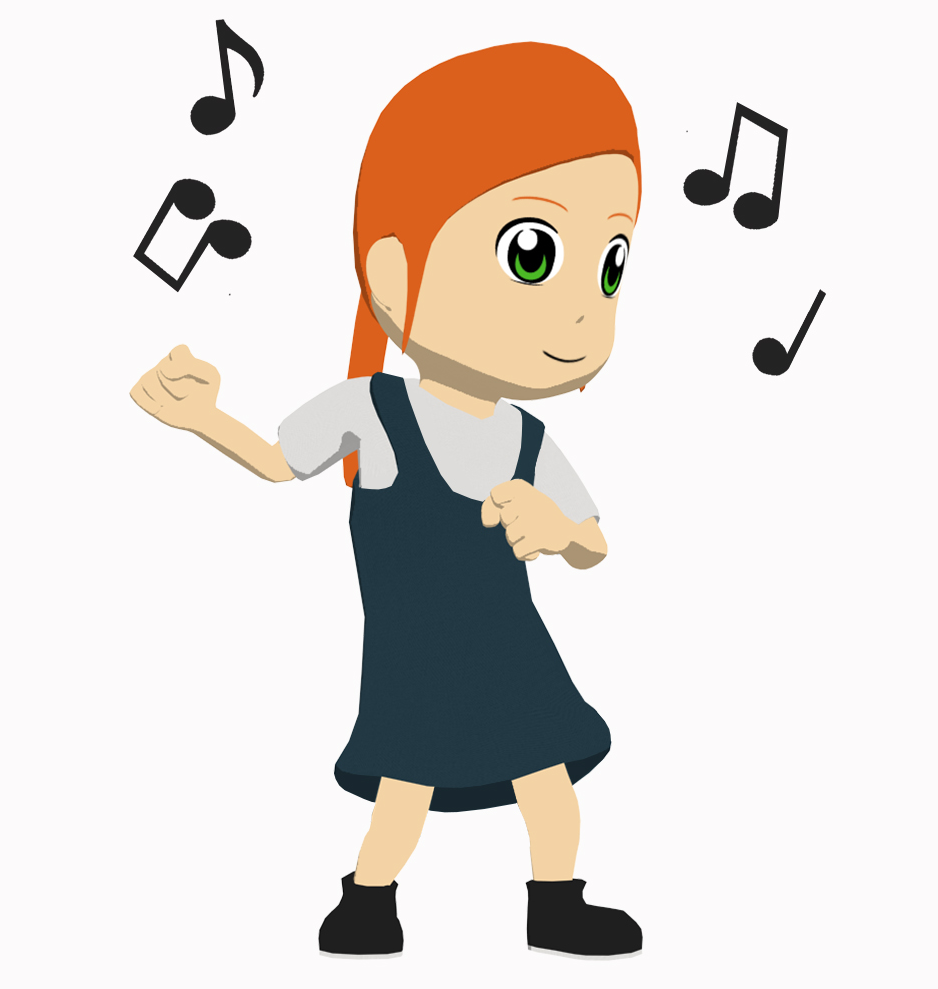 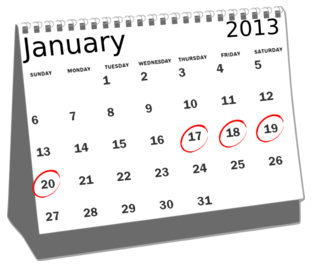 German often combines two (or more!) nouns to create a new, compound noun. The gender of the new noun is the gender of the final noun.
Beispiel:favourite group    Lieblings- + Band     die Lieblingsbandfavourite film         Lieblings- + Film       der Lieblingsfilmfavourite book      Lieblings- + Buch     das Lieblingsbuch
What do these nouns mean?
What is their gender?
Haustier   =  _______________  
Hausaufgaben   = ______________
Wochentag   = _________________Lieblingsfarbe  = __________________Klassenzimmer  = ____________________
Sometimes, extra letters join the two nouns to make the new noun easier to say: -s-, -es-, -e-, -n-, -en-, -(e)r-
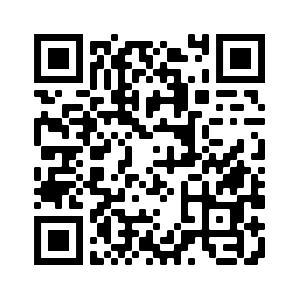 Remember: the gender is the gender of the final noun.
Revisit vocab 1.1.7 & 1.1.1
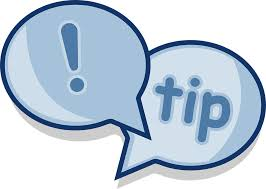 24
T1.2 Woche 4
Grammatik
Present tense: weak verbs, 1st ,  2nd and 3rd persons singular
A simple German sentence has a subject and verb with an ending:
Ich spiele                     du spielst                         Mia spielt 
I play/am playing      you play/are playing     Mia plays/is playing
Order of words in a sentence
To extend a sentence, you can add a noun:
Ich spiele Fußball.                  Du spielst Gitarre.      Mia spielt Tennis.
I play football.                         You play guitar.        Mia plays tennis.
Adverbs add detail about when, where or how events happen. The adverb normally comes after the verb; it splits up the verb and noun.
Ich spiele mit Freunden Fußball.     I play football with friends.
Du spielst zu Hause  Gitarre.           You play guitar at home.
Mia spielt manchmal Tennis.          Mia sometimes plays tennis.
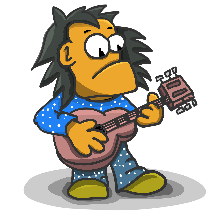 So, if a sentence has an adverb, the word order is different from English.
In questions, only the verb and subject swap places. The adverb and noun stay in the same position.
Wie oft spielst du zu Hause Gitarre?    How often do you play guitar at home?
Vokabeln
Who does what? Classroom instructions
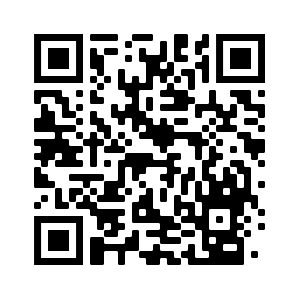 Revisit vocab 1.2.1 & 1.1.2
25
[Speaker Notes: www.needpix.com]
T1.2 Woche 5
Grammatik
Definite articles (revisited) - how to say ‘the’ in German
German nouns are divided into three different groups. Each group has its own gender and its own word for ‘the’
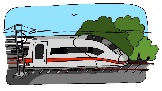 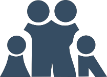 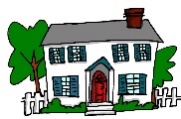 When you learn a new noun in German, always learn its grammatical gender.
Test your knowledge of gender so far by writing the noun and  gender for each of the pictures below:
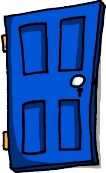 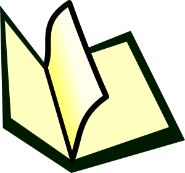 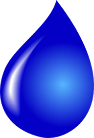 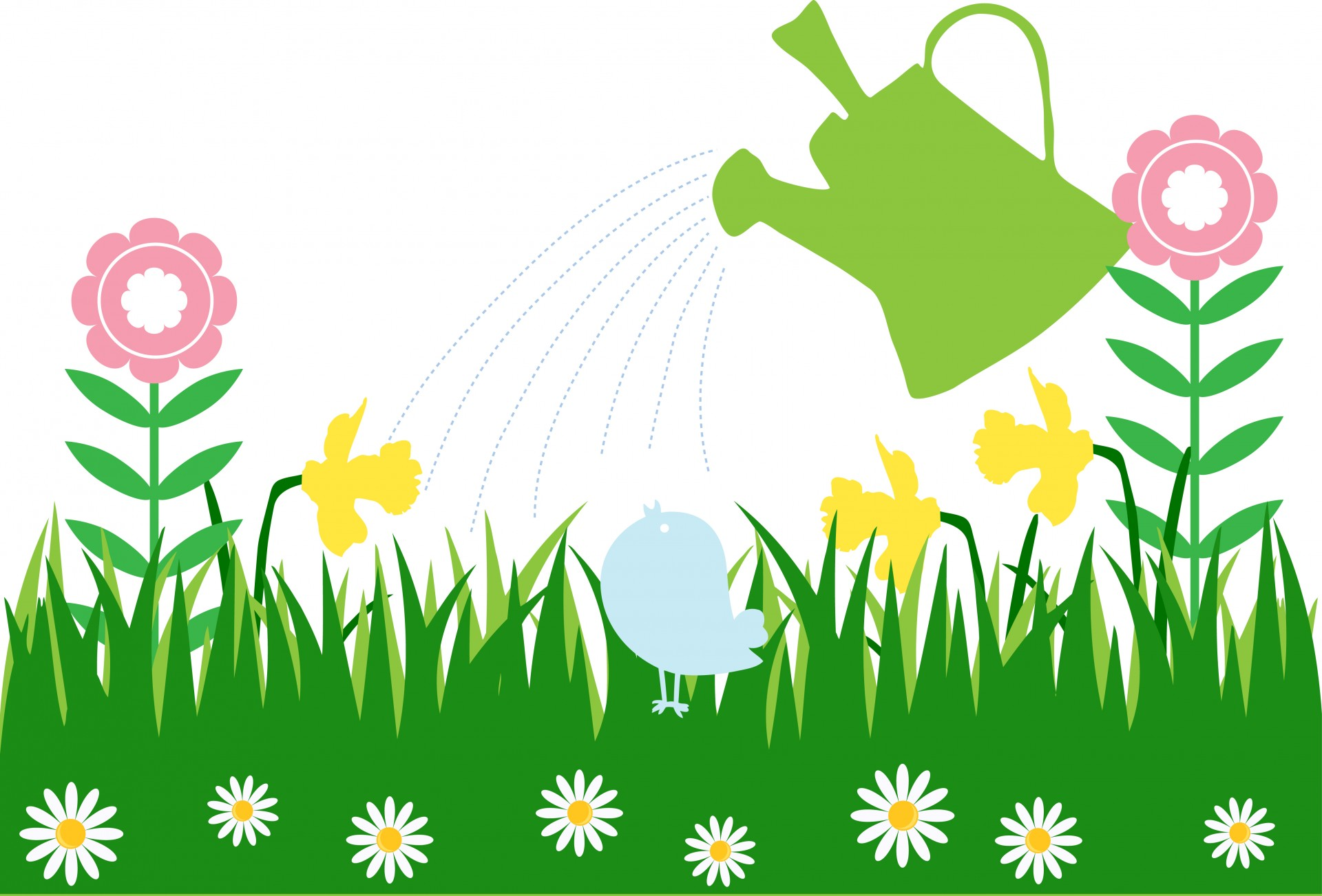 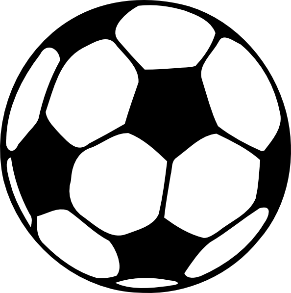 ______    _____  _______   ______    _____
Vokabeln
Narrating a plot or story line
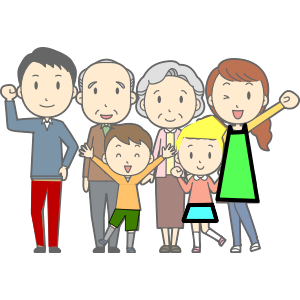 der Großvater = ___________die Großmutter = __________
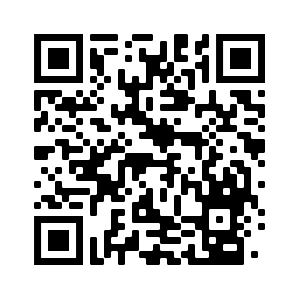 Revisit vocab 1.2.2 & 1.1.3
26
T1.2 Woche 6
Grammatik
Plural masculine and neuter nouns – rules 1 and 2
Most masculine nouns add either  –e at the end…
Rule 1
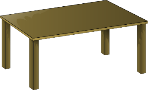 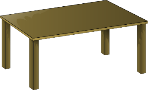 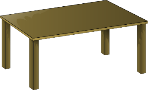 der Tisch      		die Tische
90% masculine plurals work like this.
or an –e at the end and an umlaut on the vowel.
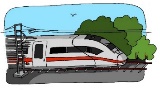 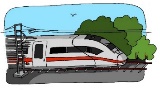 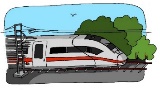 der Zug       		die Züge
Rule 2
Words ending in -EL or -EN or -ER are often the same in singular and plural:
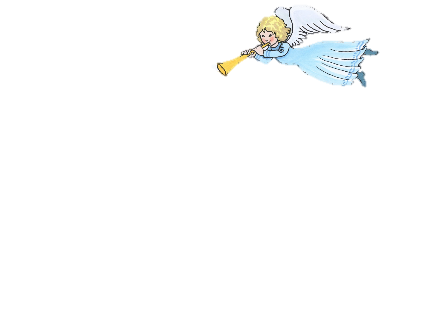 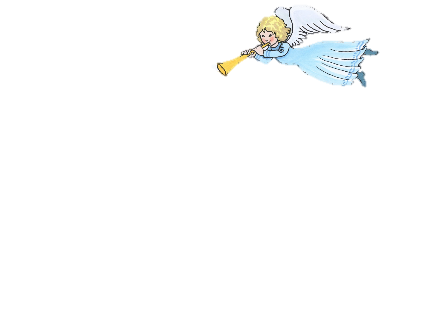 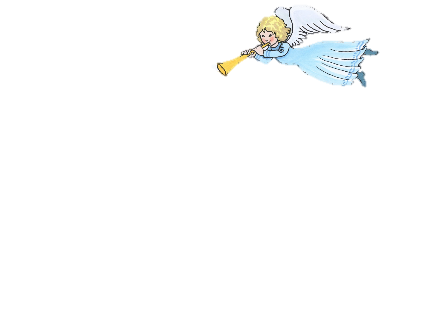 der Engel		die Engel
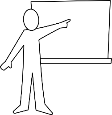 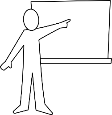 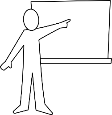 der Lehrer		die Lehrer
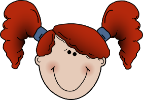 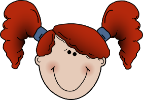 das Mädchen		die Mädchen
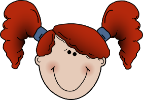 The word for ‘the’ is ‘die’ for all plural nouns.
Vokabeln
Describing Christmas
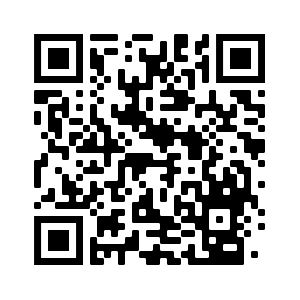 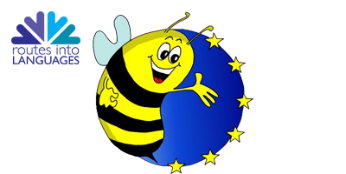 Keep practising!
Revisit vocab 1.2.3 & 1.1.4
27
[Speaker Notes: Imagen de Alejandra Jimenez en Pixabay]
T1.2 Woche 7
Grammatik
Plural feminine nouns – rule 3
Most feminine nouns add either -n or -en at the end to form the plural:
Rule 3
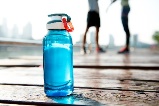 die Flasche		die Flaschen
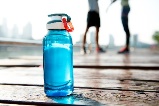 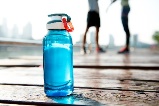 die Frau			die Frauen
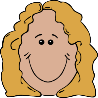 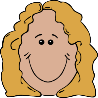 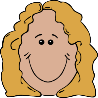 Remember: the word for ‘the’ is ‘die’ for all plural nouns.
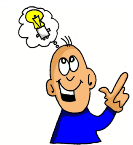 SEIN – to be: ist (ist), sind (are)
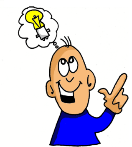 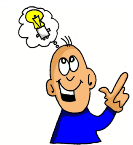 Die Kerze ist schön.             Die Kerzen sind schön.
The candle is beautiful.      The candles are beautiful.
Die Ideen sind gut.
Die Kugeln sind rot.
Die Kirchen sind klein.
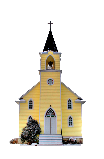 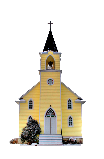 What do these three sentences mean?
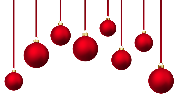 Vokabeln
Talking about presents you wish for
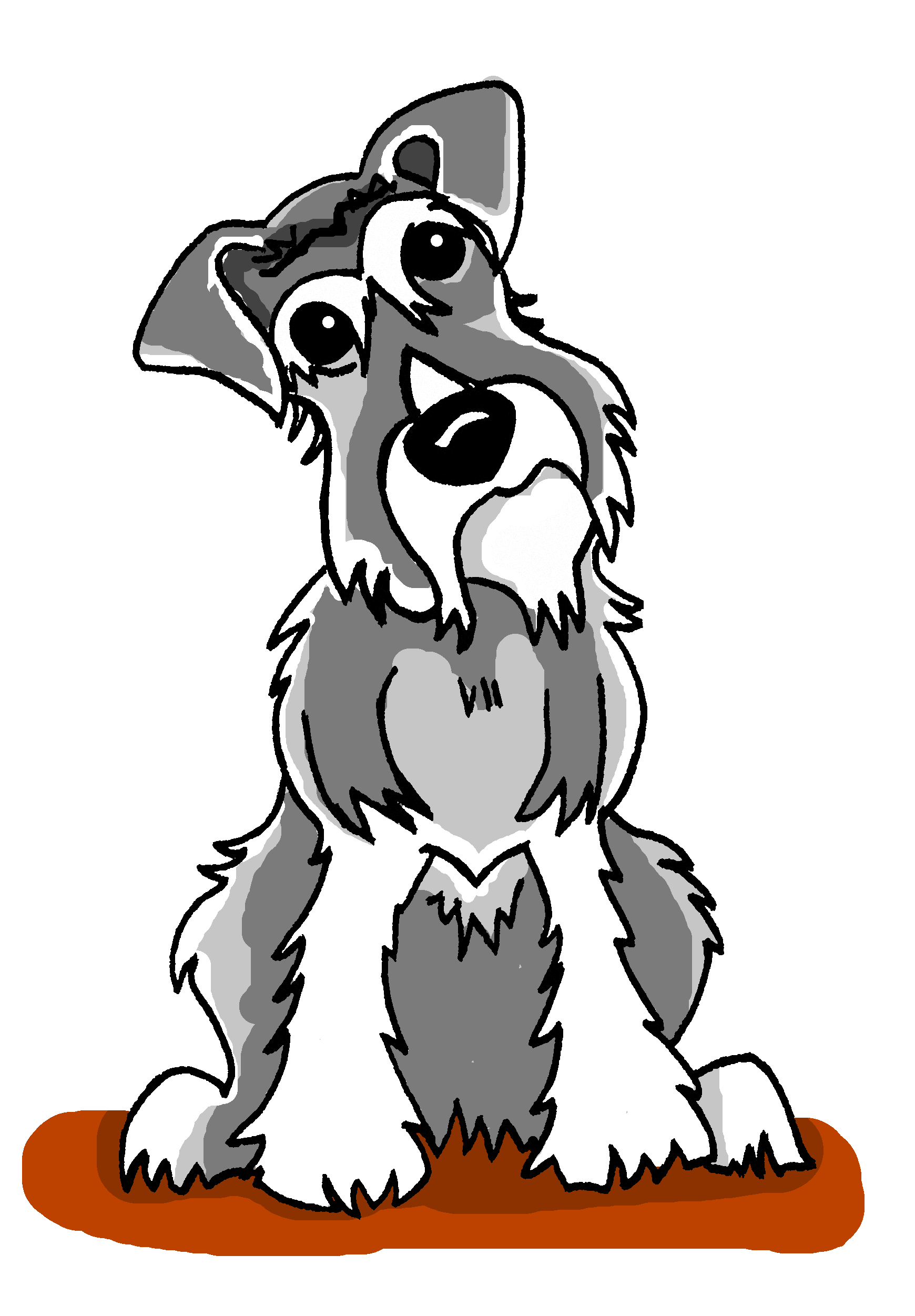 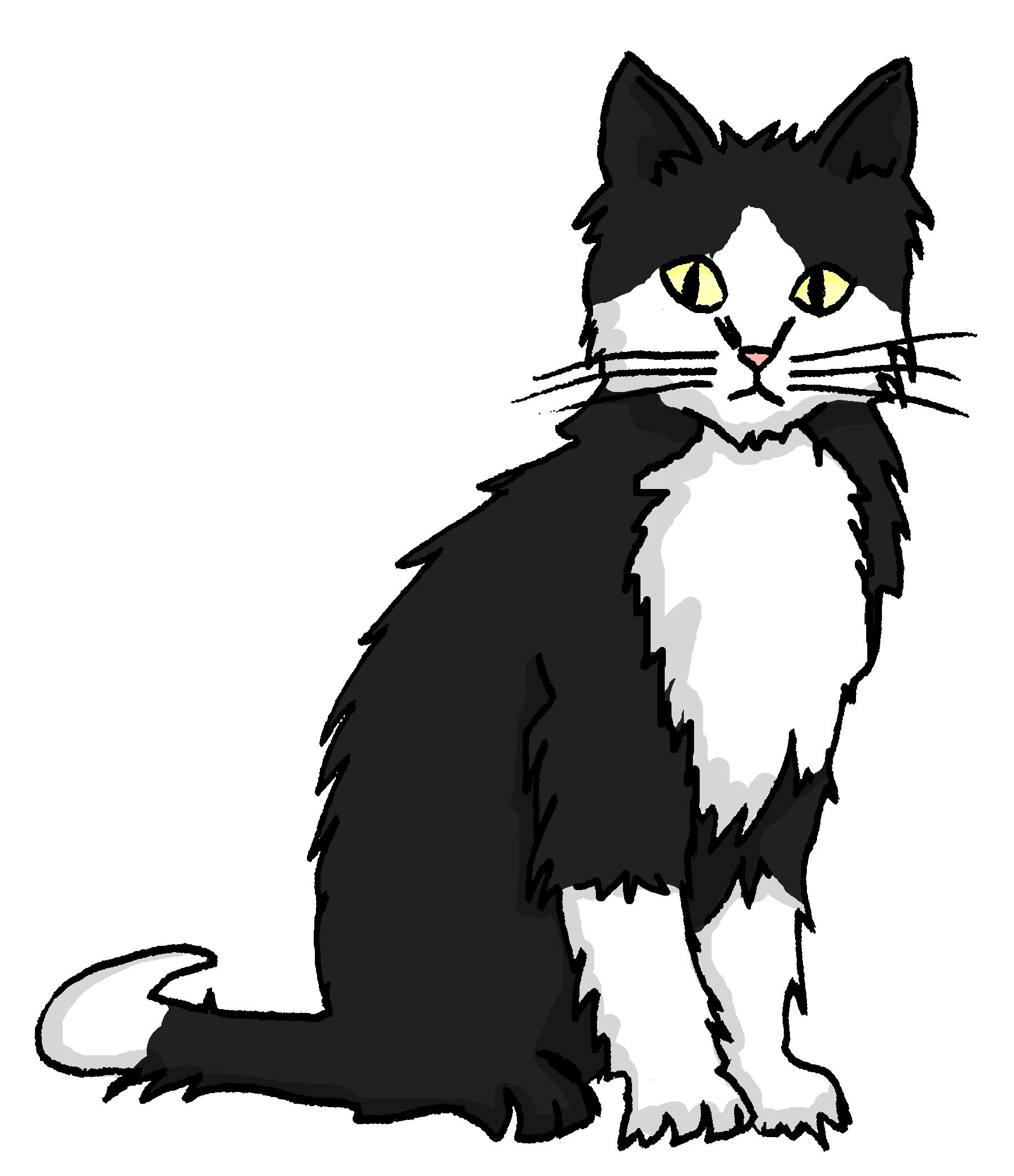 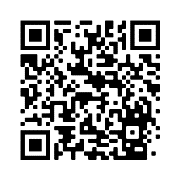 Revisit vocab 1.2.4 & 1.1.5
28
T2.1 Woche 1
Grammatik
Subject pronoun (it)
The subject of a sentence is the person or thing doing a verb.
The subject can be a noun: The woman is reading a book.
 The noun can be replaced by a pronoun: She is reading a book.
In English, the subject pronoun tells us whether the subject is a male person (he), a female person (she), or a thing (it).
In German, subject pronouns tell us the grammatical gender of the subject:
er (masculine):   der Gutschein ist toll!   Er ist toll.           It is great.
sie (feminine):    die Jacke ist gelb.        Sie ist gelb.      It is yellow.
es (neuter):         das Fahrrad ist groß.    Es ist groß.        It is big.
So, German has three words for ‘it.’ The word for ‘it’ reflects the gender of the noun.
Look!  The ending of the word for ‘it’ is the same as the ending of the word for ‘the’.
der Hund   er  ist groß.
die Katze  sie  ist klein.
das Fahrrad  es ist toll.
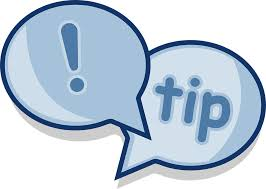 Subject pronoun (they)
To say ‘they’ in German ‘sie’ is used in all genders:
Die Gutscheine sind toll!   Sie sind toll!        They are great.
Die Jacken sind gelb.        Sie sind gelb.      They are yellow.
Die Fahrräder sind groß.    Sie sind groß.      They are big.
Note that sie means both ‘it (feminine)’ and ‘they’. The verb form tells you what is being talked about.
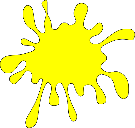 Sie ist gelb.   It is yellow.	
Sie sind gelb. They are yellow.
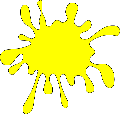 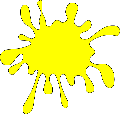 29
What you have and what it’s like
Vokabeln
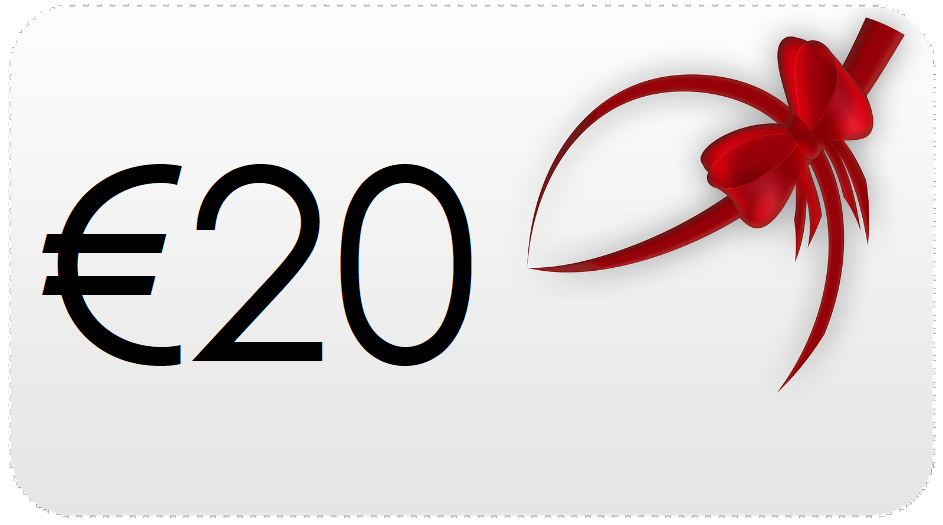 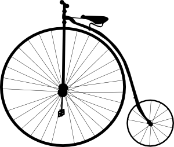 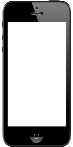 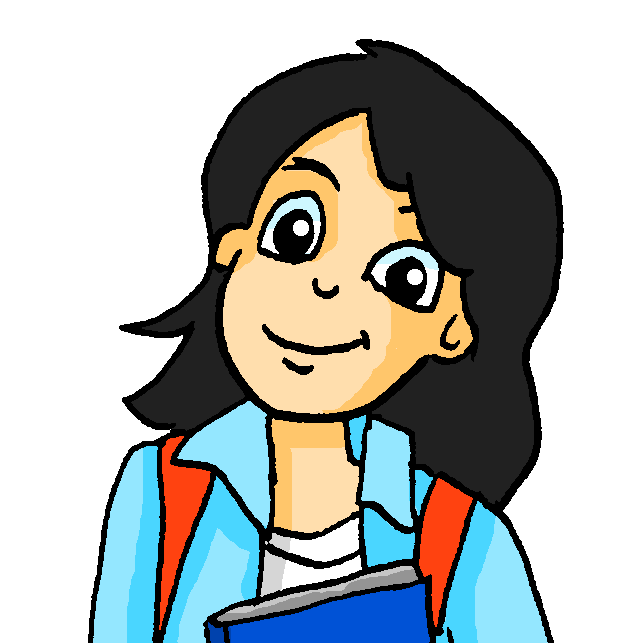 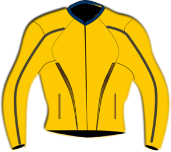 Identify the correct Christmas present from the pronoun:
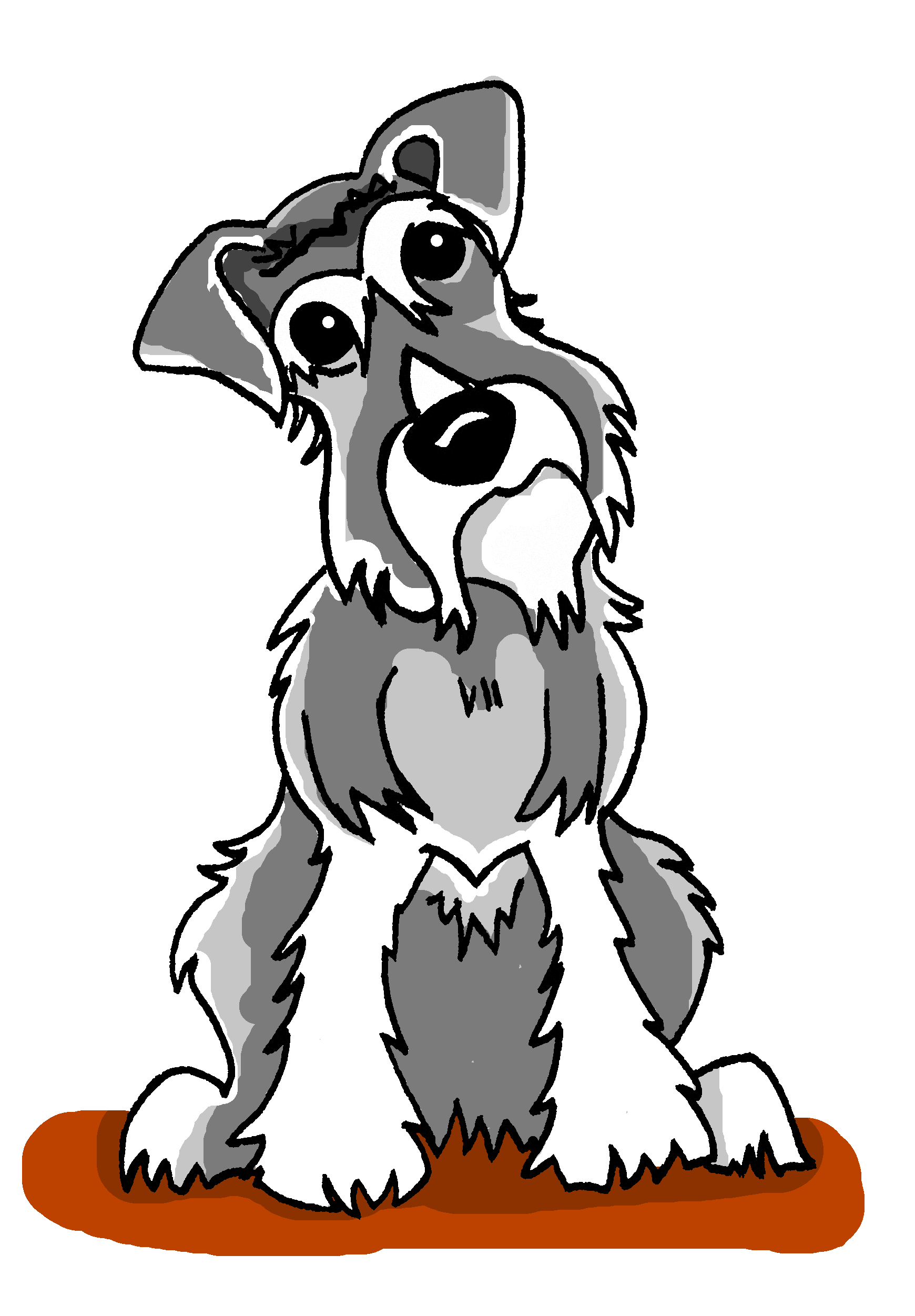 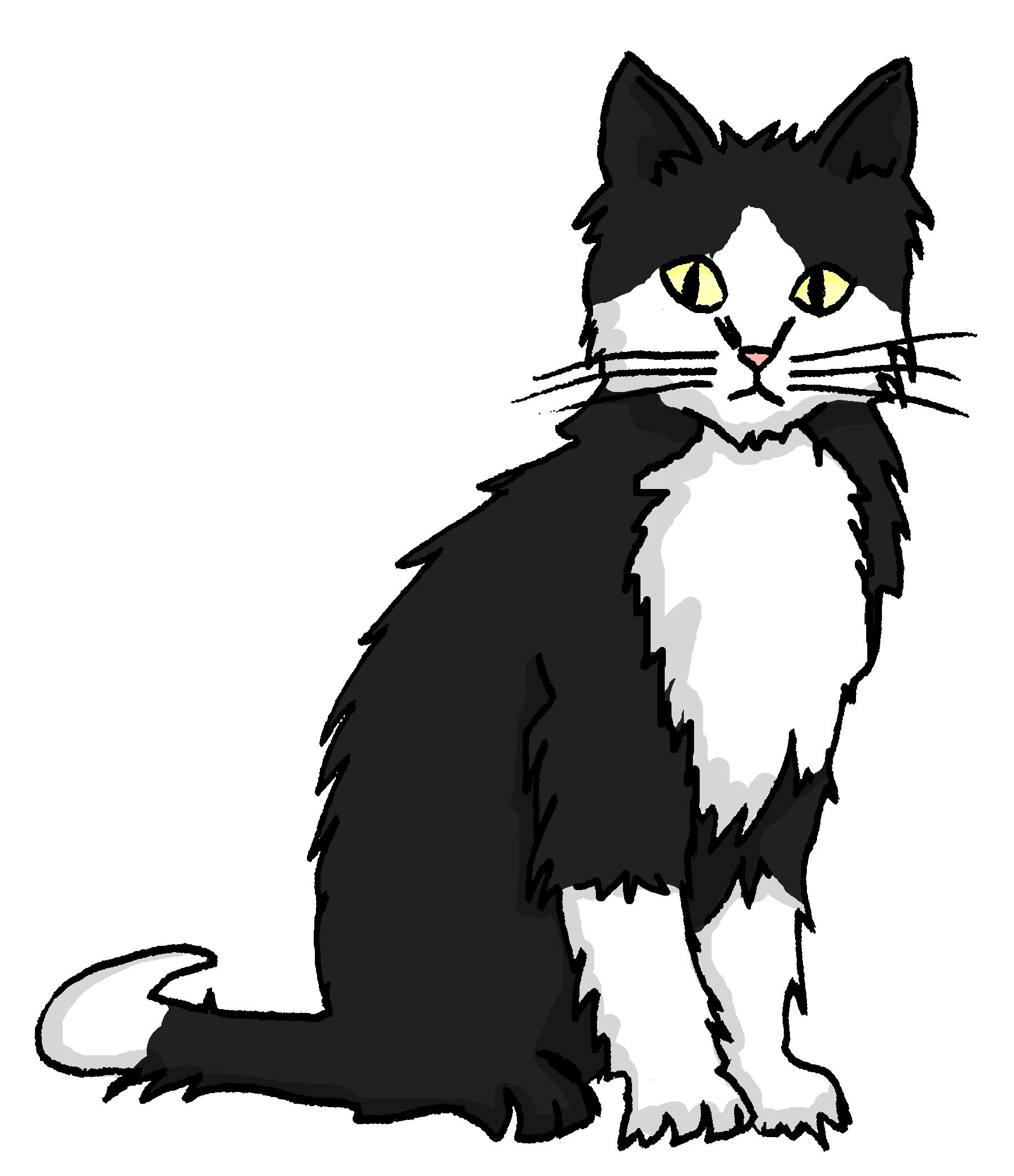 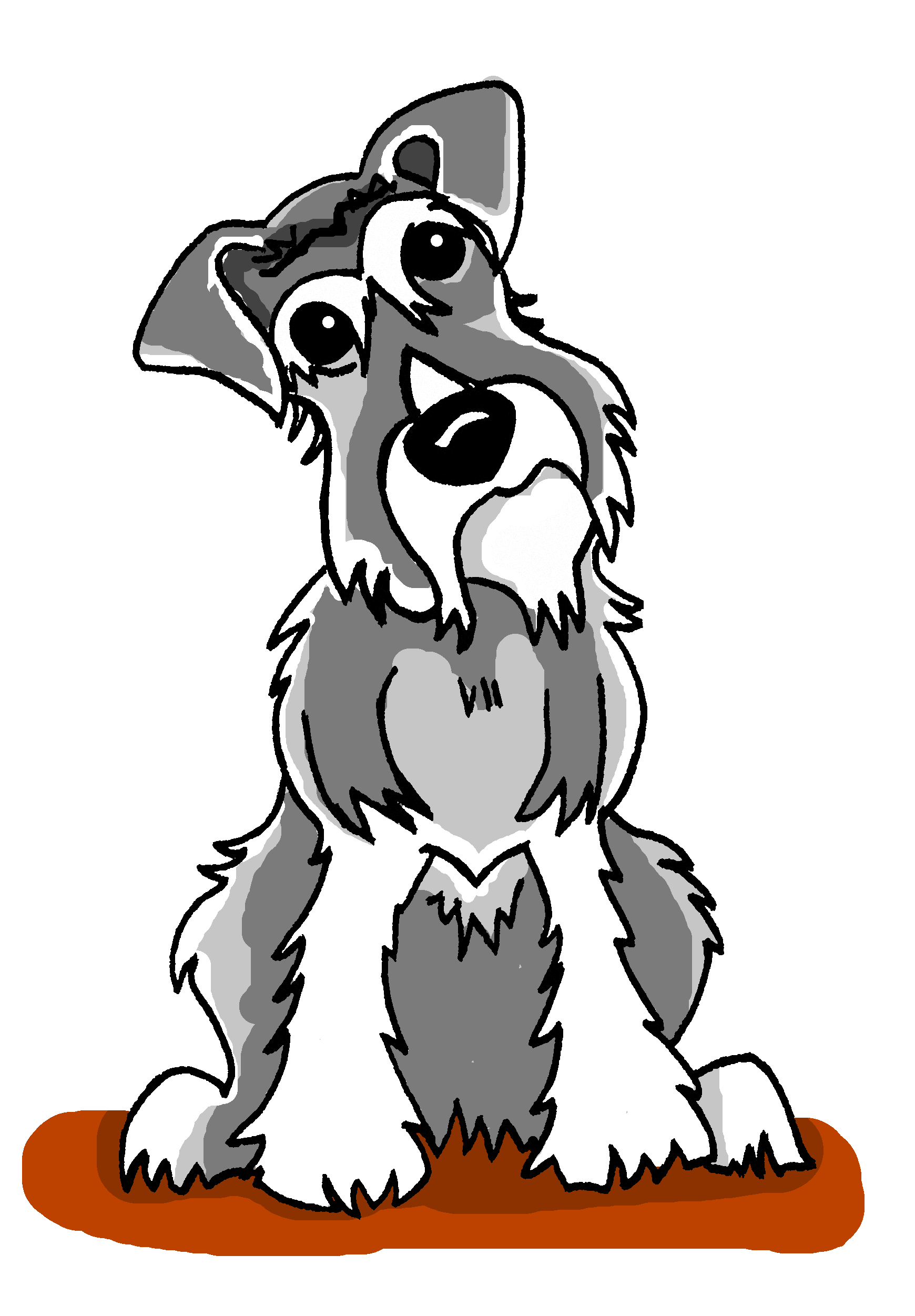 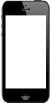 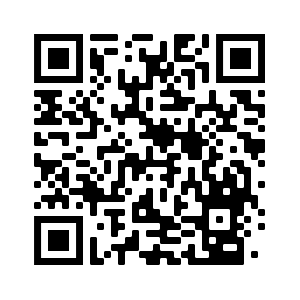 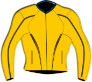 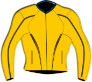 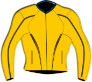 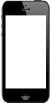 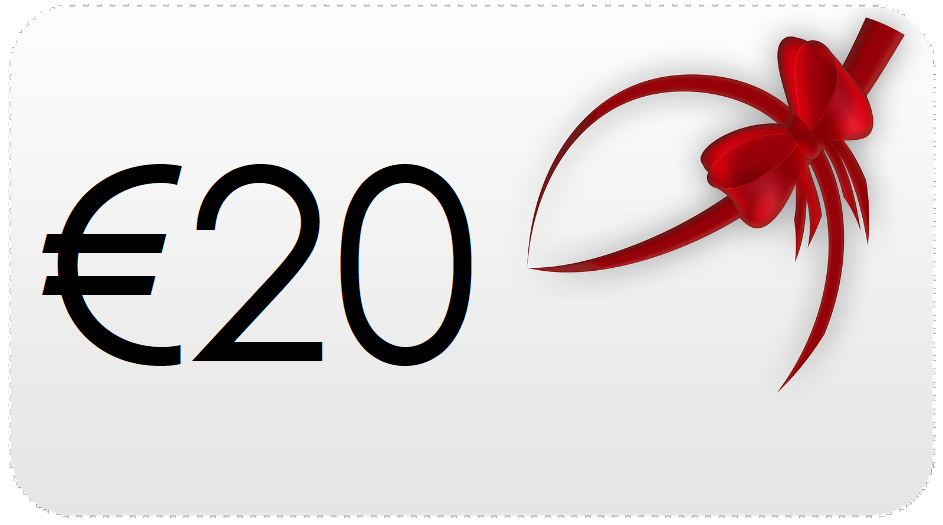 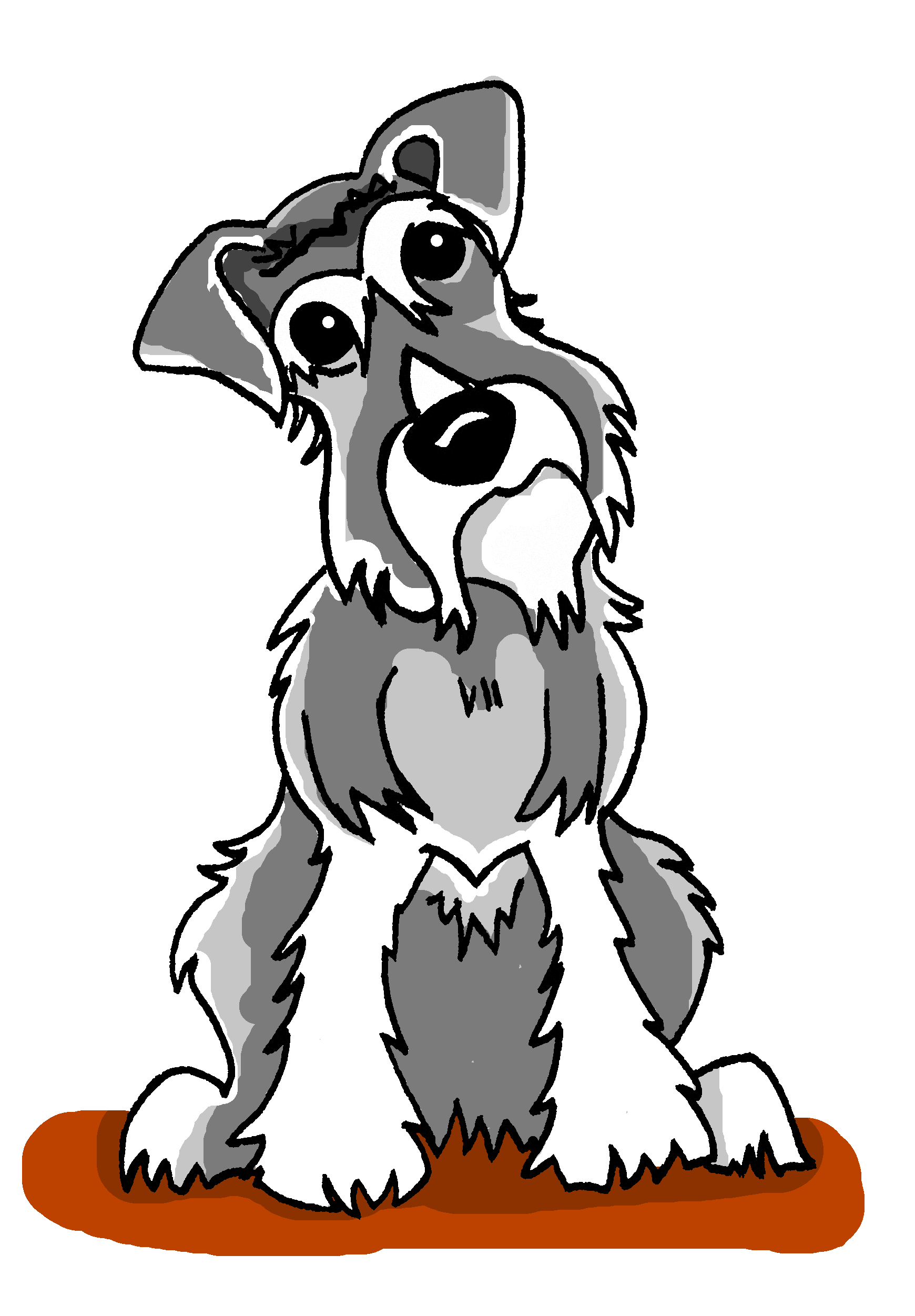 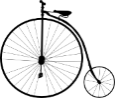 Revisit vocab 1.2.5 & 1.1.6
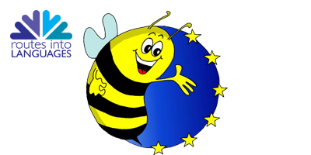 Practise Stage 2 words!
30
T2.1 Woche 2
Grammatik
Plurals (revisited) and -er (+/-) umlaut
Some masculine and neuter nouns add –er at the end and an umlaut on the vowel (ä / ö / ü):
Rule 4
der Mann - the man	die Männer  -  the men
   das Wort  - the word     	die  Wörter   -  the words
   das Lied   - the song      	die Lieder    -  the songs
Vokabeln
Talking about more than one thing
Schreib auf Deutsch:
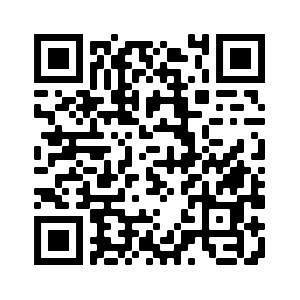 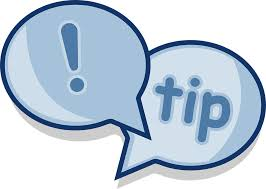 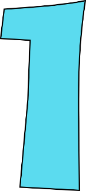 Remember: ‘ein’ means ‘a’ and ‘one’ and matches the gender of the noun.
/a
Revisit vocab 1.2.6 & 1.1.7
31
T2.1 Woche 3
Grammatik
Mögen – to like – 1st, 2nd and 3rd person singular
Mögen is an irregular verb and means ‘to like’:
Ich mag Deutsch.  I like German.  
Du magst Musik.  You like music.Er mag Mathe.  He likes maths.
To say you don’t like something, add nicht to the end of your statement:
Ich mag Sport nicht. I don’t like sport.
Singular object pronouns - ihn, sie, es (it)
We know that subject pronouns show the gender of the nouns:
Der Unterricht ist super.      Die Farbe ist schön.   Das Lied ist toll.
Er ist super.                           Sie ist schön.               Es ist toll.
After a verb, the masculine pronoun er changes to ihn. This is the object pronoun.
Der Unterricht ist super.      Die Farbe ist schön.   Das Lied ist toll.
Ich mag ihn.                        Ich mag sie.                Ich mag es.
I like it.                                  I like it.                         I like it.
The object of a sentence is the person or thing to whom a verb is done.
Feminine and neuter object pronouns don’t change
Mia mag sie.
The verb is ‘mag’ (likes). Mia is ‘liking’, so Mia = sentence subject
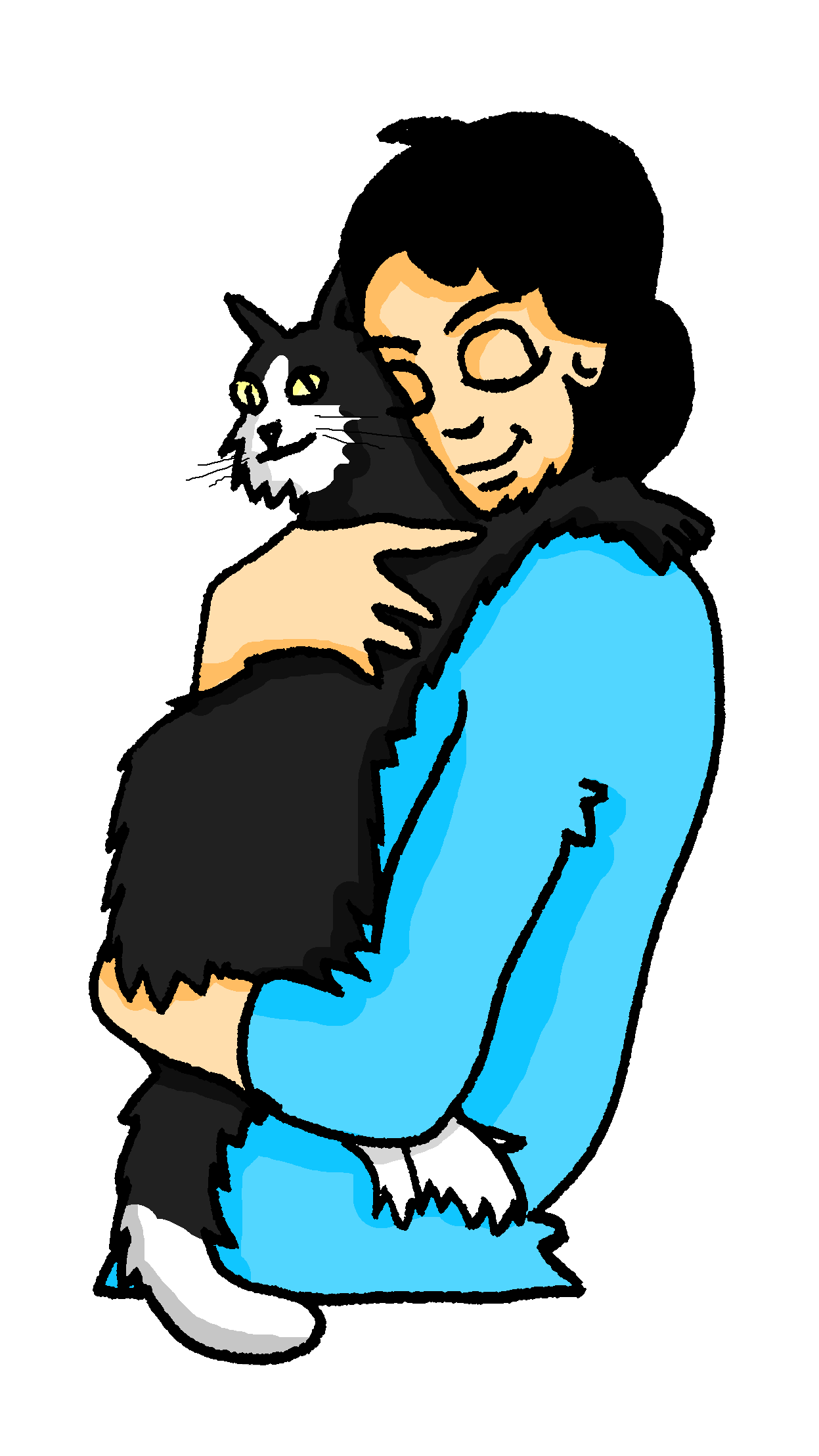 sie (die Katze) 
is what is liked, so 
sie = sentence object
32
T2.1 Woche 3 cont’d
Grammatik
Grammatik
Plural object pronouns – sie (them)
Plural subject pronouns do not show the gender of nouns:
Die Lehrer sind super.   Die Farben sind schön.  Die Lieder sind toll.
Sie sind super.                Sie sind schön.                Sie sind toll.
Plural object pronouns do not show the gender of nouns, either:
Die Lehrer sind super.   Die Farben sind schön.  Die Lieder sind toll.
Ich mag sie.                   Ich mag sie.                   Ich mag sie.
I like them.                      I like them.                      I like them.
Is it one feminine thing or many things? Check the verb!
Die Farbe ist schön!
Ich mag sie. I like it.
Die Farben sind schön!
Ich mag sie.  I like them.
Vokabeln
Do you like it?
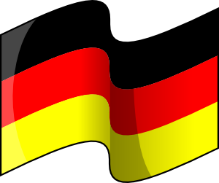 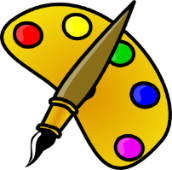 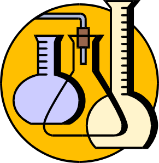 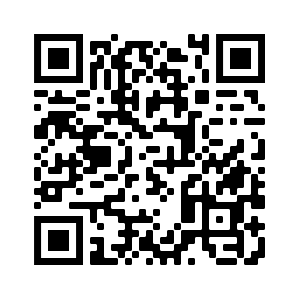 Revisit vocab 1.2.7 & 1.2.1
33
T2.1 Woche 4
Grammatik
Finden – to find – 1st, 2nd and 3rd person singular
Finden is often used to seek and express an opinion:
Note the extra ‘e’ before the ‘st’ and ‘t’ endings, to make them easier to pronounce.
Finden with object pronouns- singular and plural
Wie findest du den Lehrer?            Ich finde ihn super.
How do you find the teacher?      I find him super.

Wie findest du die Schule?             Ich finde sie toll.
How do you find the school?         I find it great.

Wie findest du das Essen?	          Ich finde es lecker.
How do you find the food?            I find it tasty.

Wie findest du die Spiele?              Ich finde sie leicht.
How do you find the games?        I find them easy.
Remember: after a verb der changes to den and er to ihn
Add the correct object pronoun to the sentences below:
Wie findest du den Unterricht? Ich finde ____ leicht.
Wie findest du Hunde?              Ich finde ____ toll.
Wie findest du die Uniform?      Ich finde ____ hässlich
Wie findest du das Haus?          Ich finde ____ zu klein
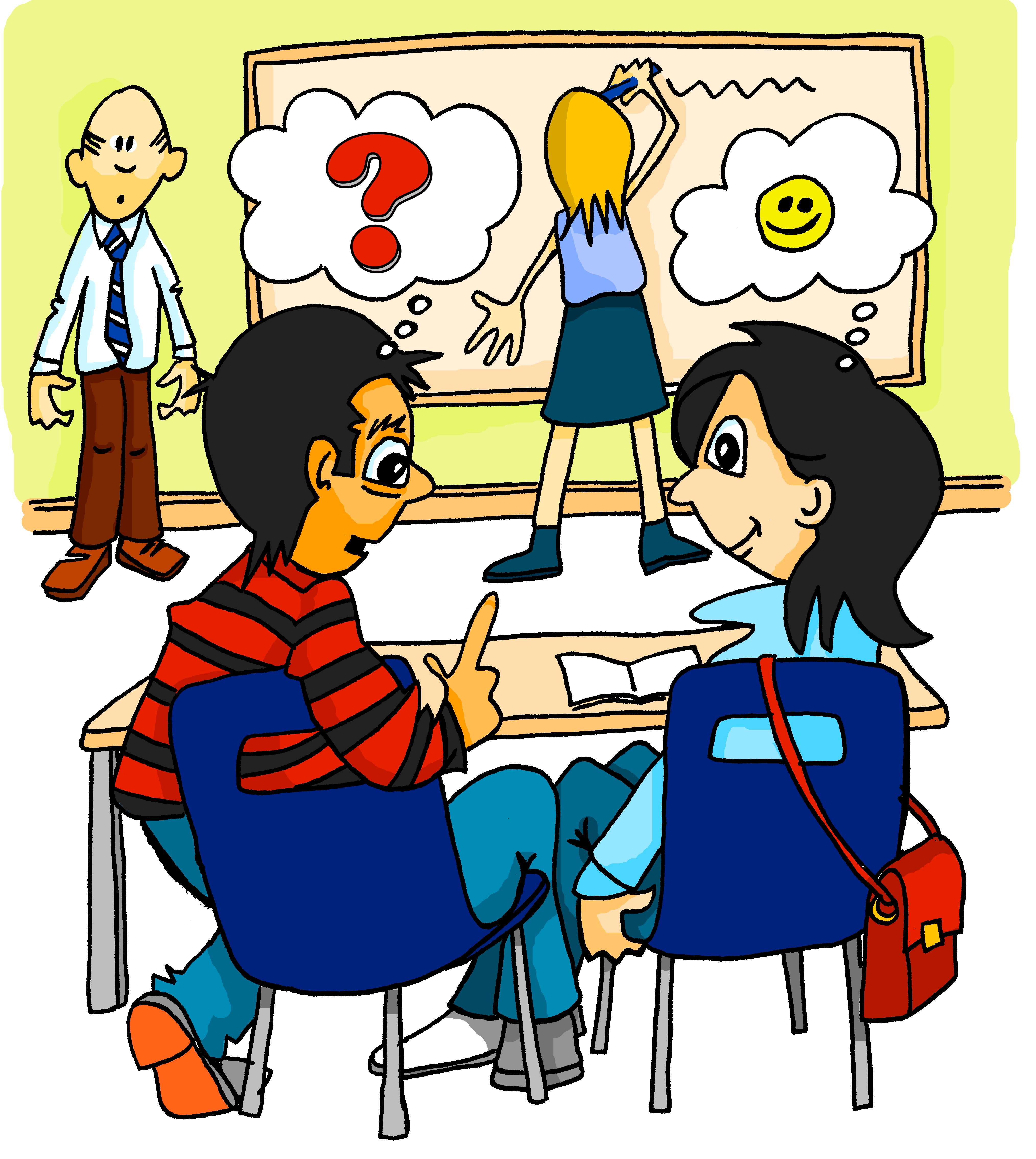 Add the correct form of the verb finden in the following examples and translate them into English:
Er _______ den Lehrer zu streng.   _______________________________
Ich _______ die Lehrerin nett.        _______________________________Wie ________ du die Schule?        _______________________________
34
Vokabeln
What do you think of it/them? How do you find it/them?
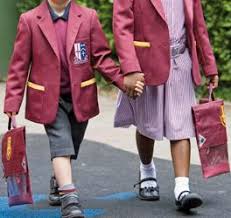 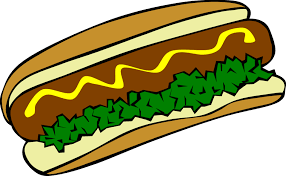 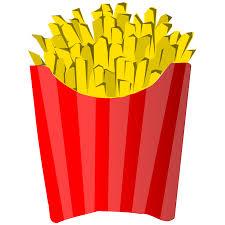 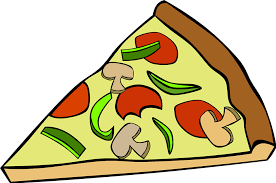 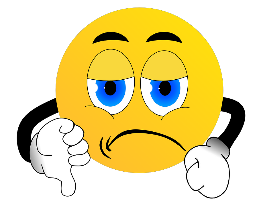 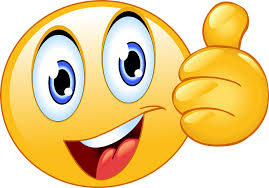 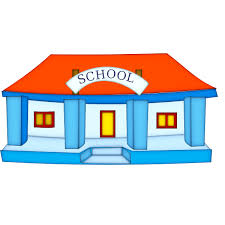 Write your own questions and answers!
________________________________________________________________________________
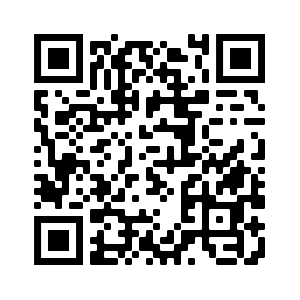 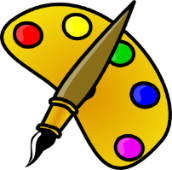 2   _________________________________________     _________________________________________
Revisit vocab 2.1.1 & 1.2.2
35
T 2.1 Woche 5
Grammatik
Present tense (revisit): weak verbs – 1st, 2nd, 3rd person singular
Remove the ‘en’ from the infinitive. To the stem add –e, - st, -t :
denken: (to think)   denken  - Ich denke   du denkst   sie denkt
If the stem ends in –z,  just add –t  for the du form : du tanzt
If the stem ends in –d  or –t,  add an –e  in the 2nd and 3rd person singlular: du redest, er arbeitet, sie findet
Closed and open questions
For a closed question swap subject and verb: Spielst du oft Tennis?
For an open question,  put the question word in front of the verb:
Wo spielst du Tennis?
Vokabeln
Talking  about yourself and someone else
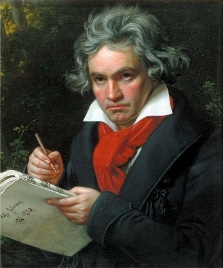 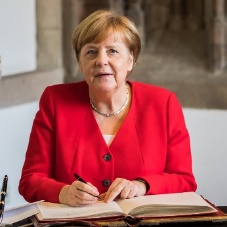 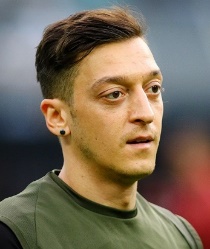 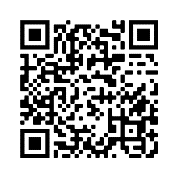 Revisit vocab 2.1.2 & 1.2.3
36
T 2.1 Woche 6
Grammatik
Revision
This is a list of the grammar features you have learned so far. Write a short sentence using each one in your exercise book:
Vokabeln
How well do you know the words we have learned so far this year?
Go back through your language guide and use this checklist for the vocabulary for the items you have learnt and revisited so far:
1. I have seen this word before.                               
2. I know what the word means.
3. I can read the word aloud.
4. I can spell the word correctly.
5. I can use the word in a sentence.
6. I know the gender of nouns.
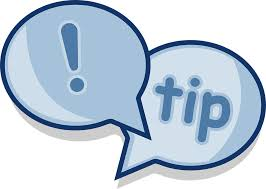 This is a mash up of Term 1 & 2 vocabulary!
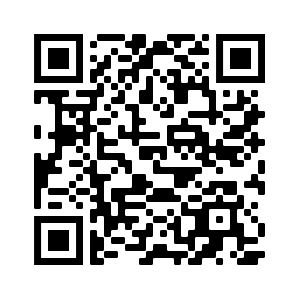 T2.1 Woche 6: Revision and assessment
37
T 2.2 Woche 1
Grammatik
Present tense weak verbs – 1st person plural
To say ‘we’ add –en  to the stem of the verb:
Wir gehen jeden Tag in die Schule. We go to school every day.
Wir bleiben kaum zu Hause               We rarely stay at home.
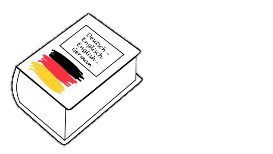 The wir form of the verb is the same as the infinitive form that you find in the dictionary
Ich spiele = I play and I am playing
Present simple or continuous?
English has two present tense forms: present simple for normal routine and continuous for ongoing (BE + ing). German has only one present tense:
Ich spiele jede Woche  Schlagzeug.      I play drums every week.
Ich spiele jetzt  Schlagzeug.                     I am playing drums now.
Note: in German the adverb goes after the verb; different from English.
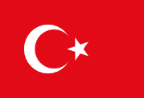 Talking  about yourself and someone else
Vokabeln
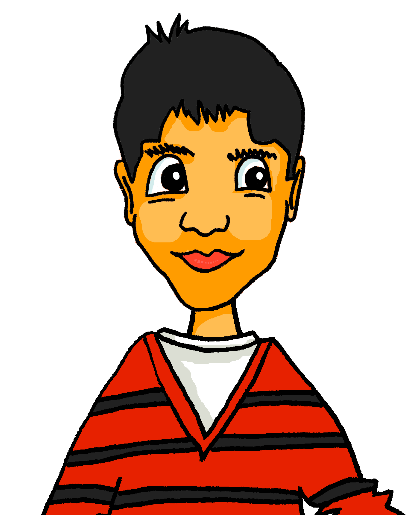 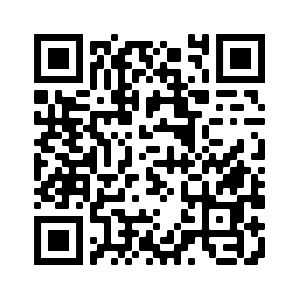 Revisit vocab 2.1.3 & 1.2.4
38
Grammatik
T2.2 Woche 2
Modal verb können and the two verb rule
Können is an irregular verb meaning to be able to/can.
To say what you can or cannot do in German, use können with a 2nd verb in the infinitive form.
The verb form for ‘I’ and ‘s/he’ are the same, like mögen.
Ich kann singen.  I can sing.

Du kannst hören. You can hear. 

Er kann tanzen.    He can dance.
The second verb (infinitve) goes to the end of the sentence.
Ich kann Fußball spielen.       I can play football.
Du kannst oft Obst essen.      You can often eat fruit.
Er kann Deutsch sprechen.   He can speak German.
Note the word order difference here!
How to say cannot/can‘t in German
With verbs, add ‘nicht’ before the infinitive verb:
Sie kann nicht sehen.              She can’t see.
With singular nouns,  use ‘kein’ and put the noun before the verb:
Sie kann keinen Film sehen     She can’t see a film.
Sie kann keine Katze sehen    She can’t see a cat.
Sie kann kein Haus sehen        She can’t see a house.
Use keinen, keine, kein for singular nouns and keine for plural nouns.
Write in German:
39
Saying what I and others can/cannot do
Vokabeln
Ein Mann ohne Kopf
hat viele Probleme:
Er kann nicht denken
Er kann nicht lesen
Er kann nicht singen
Er kann nicht essen
Er kann nicht hören
Und auch nicht verstehen, 
dass man ohne Kopf gar nicht lieben kann.
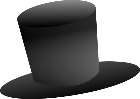 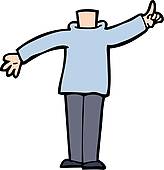 adapted from a poem by Armando José Sequera
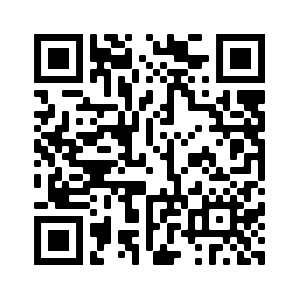 Revisit vocab 2.1.4 & 1.2.5
40
Grammatik
T 2.2 Woche 3
Present tense strong verbs
Some German verbs, called strong verbs, change the vowel in the er / sie-form.
You need to learn which verbs are strong, but here are some rules:
Only verbs with an a or an e in their stem can be strong.
Stems with an e change to i or ie:     ich gebe         er gibt
                                                                ich lese            sie liest
Stems with an a change to ä:            ich fahre          er fährt
                                                                ich laufe          er läuft
Write the ‚er/sie‘ form of the following verbs:
This includes the a in au
schlafen    er  ________________     lesen      sie   _______________
geben       sie  _______________      sehen    er    _______________
vergessen er ________________      helfen    sie  _______________
Comparing lifestyles
Vokabeln
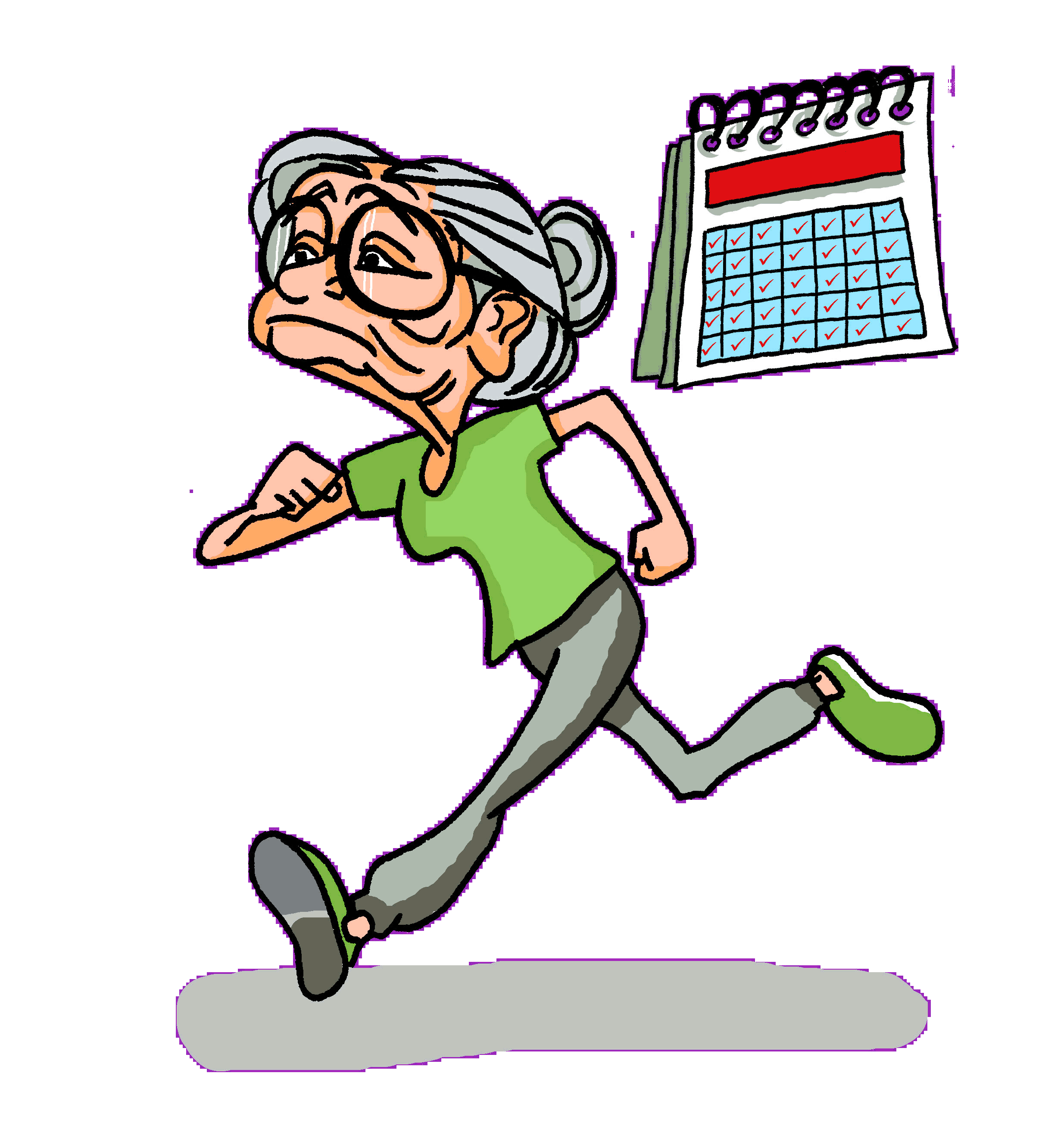 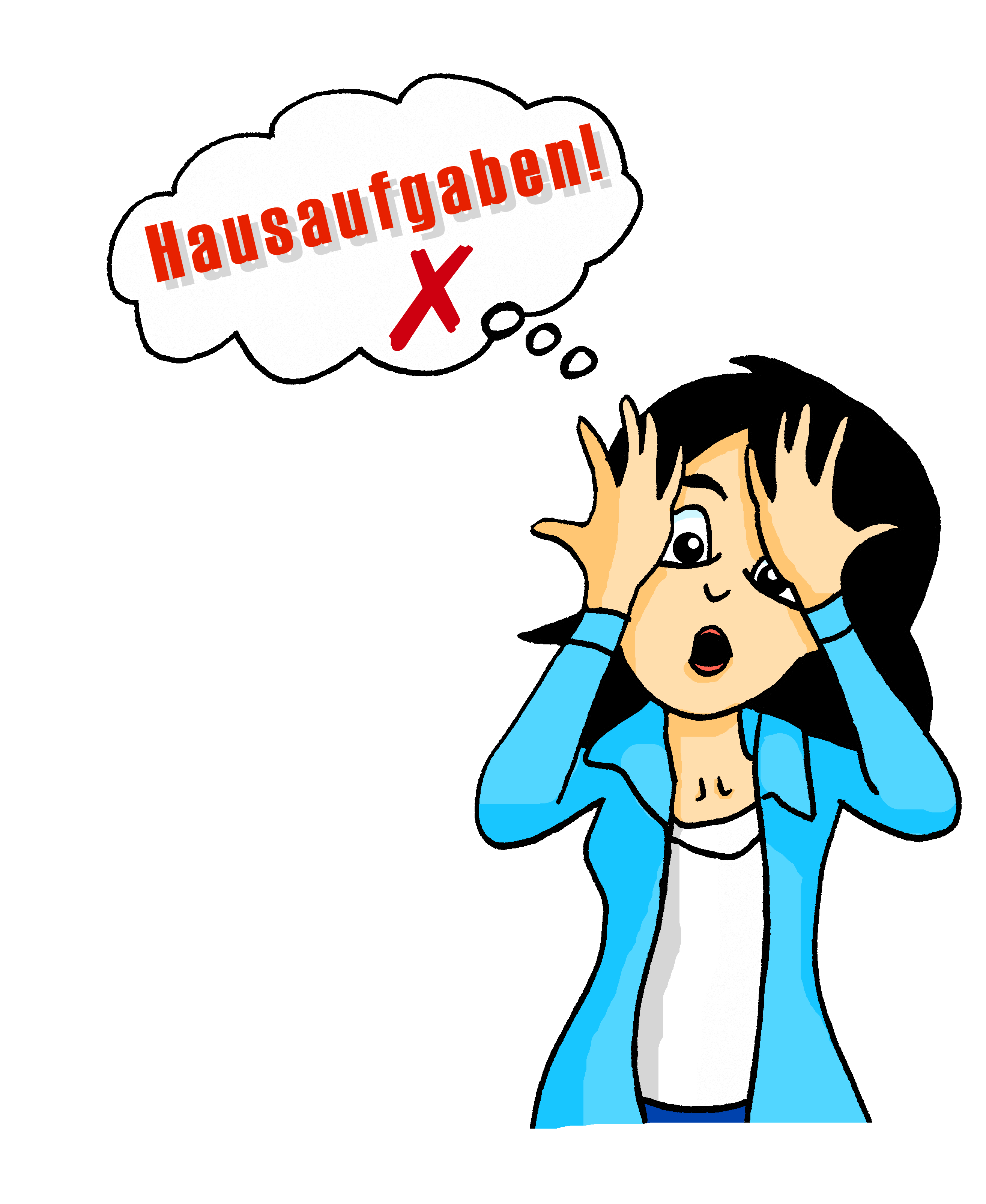 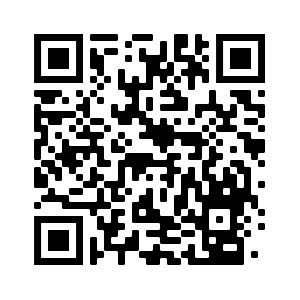 Revisit vocab 2.1.5 & 1.2.6
41
T 2.2 Woche 4
Grammatik
Present tense strong verbs - 1st, 2nd and 3rd person singular
We know that in the present tense,  strong verbs change the vowel in the er /sie/es form. The same happens in the du form.
Remember: Only verbs with an a or an e in their stem can be strong.
geben (to give)	ich gebe		du gibst                	er gibt
 lesen   (to read)	ich lese            	du liest                  	sie liest
 fahren (to drive)	ich fahre         	du fährst		er fährt
 laufen (to run)	ich laufe          	du läufst 		er läuft
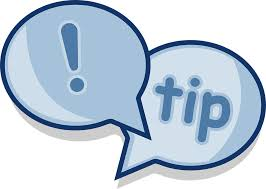 Asking and answering questions
Remember to check the strong verbs when asking questions.
Complete the questions below in German, then write an answer:
Mit wem ________ du? (fahren)          ____________________________
Was ____________ du?  (Iesen)           _____________________________
Wie oft __________ du? (laufen)         ____________________________
Was   ____________ du? (tragen)       ____________________________
Talking about out of school activities
Vokabeln
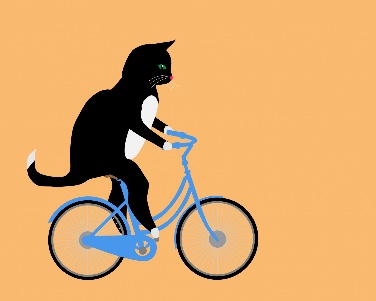 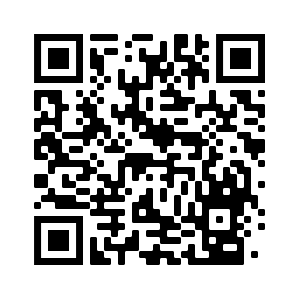 Revisit vocab 2.2.1 & 1.2.7
42
T 2.2 Woche 5
Grammatik
Present tense strong verbs – (s)he -they
We know we change the vowel in strong verbs in the 3rd person singular: geben  er / sie / es gibt. 
For the they form, the vowel change is not needed.
For weak verbs:
For ‘they’ add back ‘en’ 
to the stem.
Sie/er singt  s/he sings
Sie singen    they sing
For strong verbs
No vowel change for the ‘they’ form.
Sie/er läuft  s/he runs
Sie laufen    they run
The ‘they’ form is identical to the infinitive!
The ‘they’ form is identical to the infinitive!
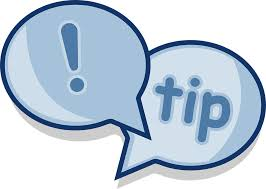 The ‘they’ form of haben  is formed in the same way:
sie haben = they have.
Write the German:
She sleeps. ________________          The bus stops.   _________________
He takes the train.  _____________      They eat.  ___________________They leave the car. ________________ He drives.  ________________
Narrating what others do
Vokabeln
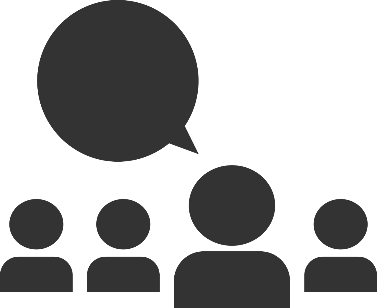 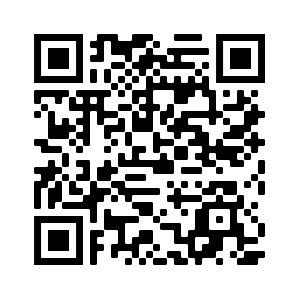 Revisit vocab 2.2.3 & 2.1.2
43
T 3.1 Woche 1
Grammatik
Word Order 2 (with statements)
The order of words in a simple German sentence is:
Word order
1
OBJECT
ADVERB
SUBJECT
VERB
Sometimes, we want to start the sentence with the adverb.When we do this, the subject and adverb swap places:
Word order
2
OBJECT
ADVERB
VERB
SUBJECT
The position of the verb does not change. It is always between the subject and the adverb:
Starting with the adverb emphasises it.
Ich spiele heute Gitarre.  I’m playing guitar today.Heute spiele ich Gitarre.  Today I’m playing guitar.
Saying when you and others do things
Vokabeln
The article for Dienstag?  derHow do we know?Because it’s ‘der Tag’!
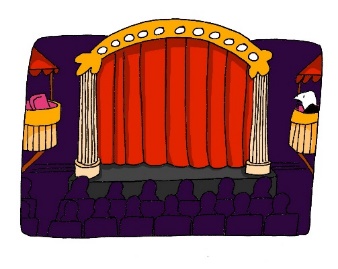 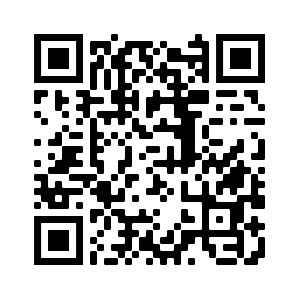 Revisit vocab 2.2.2 & 2.1.1
44
T 3.1 Woche 2
Grammatik
Time phrases as nouns and adverbs
Days of the week and times of day (der Dienstag, der Nachmittag) are nouns. We add ‘am’ to talk about what we are doing on a specific day, or at a specific time of day:
Ich spiele am Dienstag im Orchester.
I’m playing in the orchestra on (this) Tuesday.
To say what we normally do when, we change the nouns into adverbs. We do this by removing the capital letter and adding –s.
Ich spiele dienstags im Orchester.
I (always) play in the orchestra on Tuesdays.
Use am Dienstag to talk about a one-off event. Use dienstags to talk about a regular event.
Word Order 2 (with W-questions)
For an open question, put a question word in front of the verb:
closed
Gehst du in die Bibliothek?
Are you going to the library?
Wann gehst du in die Bibliothek?
When are you going to the library?
open
The word order in w-questions is similar to that of statements in word order 2:
Note: the VERB is in 2nd place.
Wann gehst du in die Bibliothek?
Statement
Am Donnerstag gehe ich in die Bibliothek.
Question
There is no new vocabulary for this week, so just revisit 2.2.1 - 2.2.5
45
T 3.1 Woche 3
Grammatik
Prepositions ‘in’ and ‘auf’
To say where something or someone is moving to, use the prepositions ‘in’ (into) and ‘auf’ (onto):
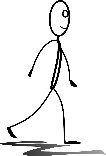 neuter
masculine
feminine
der Park
das Kino
die Stadt
Ich gehe…
in das Kino
in den Park
in die Stadt
‘in das ‘ is often shortened to ‘ins’.
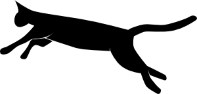 die Zeitung
der Tisch
das Heft
auf den Tisch
auf das Heft
Die Katze springt…
auf die Zeitung
Note: the masculine word for the (definite article) changes:
These are the Row 2 (or accusative case) forms of the definite article.
To say where something or someone is located, use the same prepositions ‘in’ (in) and ‘auf’ (on), but change the word for the:
Note: all words for the change.
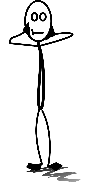 neuter
masculine
feminine
der Park
das Kino
die Stadt
Ich bin…
in dem Kino
in dem Park
in der Stadt
‘in dem ‘ is often shortened to ‘im’.
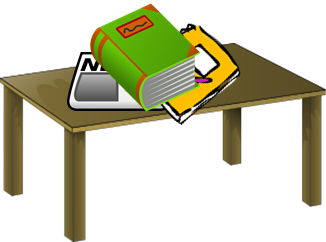 die Zeitung
das Heft
der Tisch
Das Buch ist…
auf dem Heft
auf dem Tisch
auf der Zeitung
These are the Row 3 (or dative case) forms of the definite article.
46
Movement into, and location in, places
Vokabeln
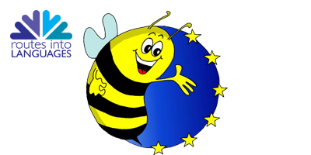 Stage 3, now!
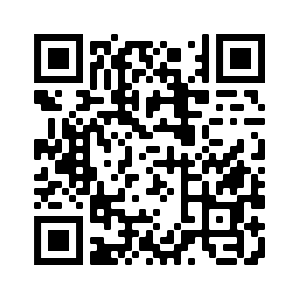 Revisit vocab 2.2.4 & 2.1.3
Schreib ‘ich gehe’ oder ‘ich bin’.
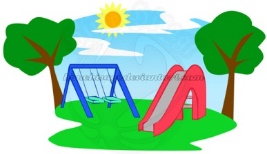 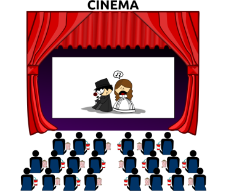 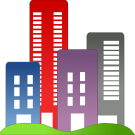 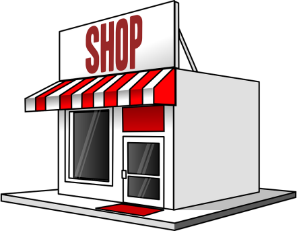 ‘auf’ can also sometimes mean  ‘at’ or ‘to’ in English. How would you translate 6-8?
47
T 3.1 Woche 4
Grammatik
Possessive adjectives: mein, dein, sein, ihr
You have already learnt how to say my:
my favourite book
my favourite band
my favourite film
mein Lieblingsbuch (n)
meine Lieblingsband (f)
mein Lieblingsfilm (m)
This is a possessive adjective, as it describes the noun by saying who possesses it.
There is a possessive adjective for each of the pronouns:
dein - your
ihr - her
sein - his
Just like mein they agree with the gender of the noun that follows:
ihr Lieblingsbuch (n)
dein Lieblingsfilm (m)
seine Lieblingsband (f)
her favourite book
your favourite film
his favourite band
Note: the ending follows the gender of the noun, NOT whether it’s his or hers !
Asking and answering questions (about family)
Vokabeln
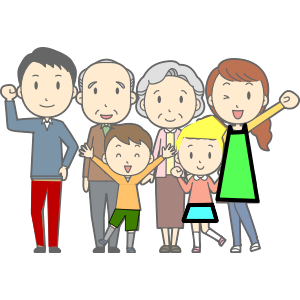 die Großeltern = ___________
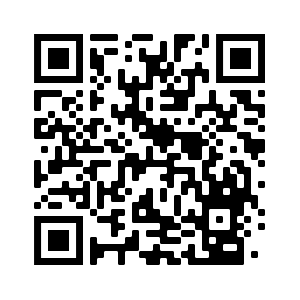 Revisit vocab 2.2.5 & 2.1.4
48
T 3.1 Woche 5
Grammatik
Present tense: weak, strong & irregular verbs (revisited)
Put these verbs into four categories: I, you, s/he, we/they/infinitive:
Note: a few of these forms can be in two categories!
schreibe
sehen
schläft
wohnen
gibst
findet
mag
läuft
arbeitet
denken
putzt
kochst
spielen
lernt
rede
machen
liest
hilft
fährst
wissen
vergisst
kann
mögen
zeigst
steht
komme
hörst
hat
bist
sein
Word order 2 (revisited)
Write sentences using one of the following words. Use either Word order 1 (Subject - Verb - Adverb - Other) OR Word order 2 (Adverb - Verb - Subject - Other). Write the English, too.
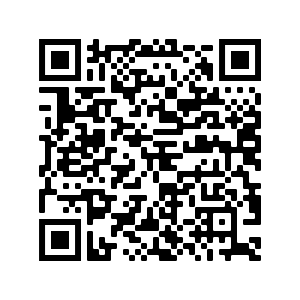 später
am Abend
heute
jetzt
oft
samstags
am Wochenende
Vokabeln
There is no new vocabulary for this week, but revise all the verbs you have learnt in the Y7 verbs mash up.
49
T 3.1 Woche 6
Grammatik
Word order 2 (with expressions of location)
We know that when we start a sentence with an adverb, the subject and adverb swap, leaving the verb still in 2nd place.
Word order
2
OTHER
ADVERB
VERB
SUBJECT
Samstags           gehe              ich                 in die Stadt.
WO2
Ich                      gehe              samstags      in die Stadt.
WO1
Compare with word order 1:
We also use WO2 when we start a sentence with an expression of place or location:
In Schottland         gehe              ich                 in die Stadt.
WO2
In Wien	                gibt                es                   ein Museum.
In der Stadt             sehen            wir                  viele Geschäfte.
Write in German, using the indicated word order [1] oder [2].
WO1
WO2
WO2
WO2
WO1
WO2
50
Saying what there is in different places
Vokabeln
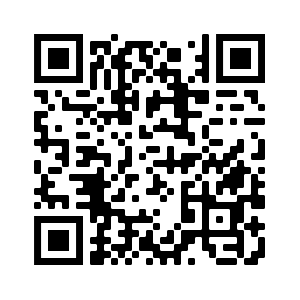 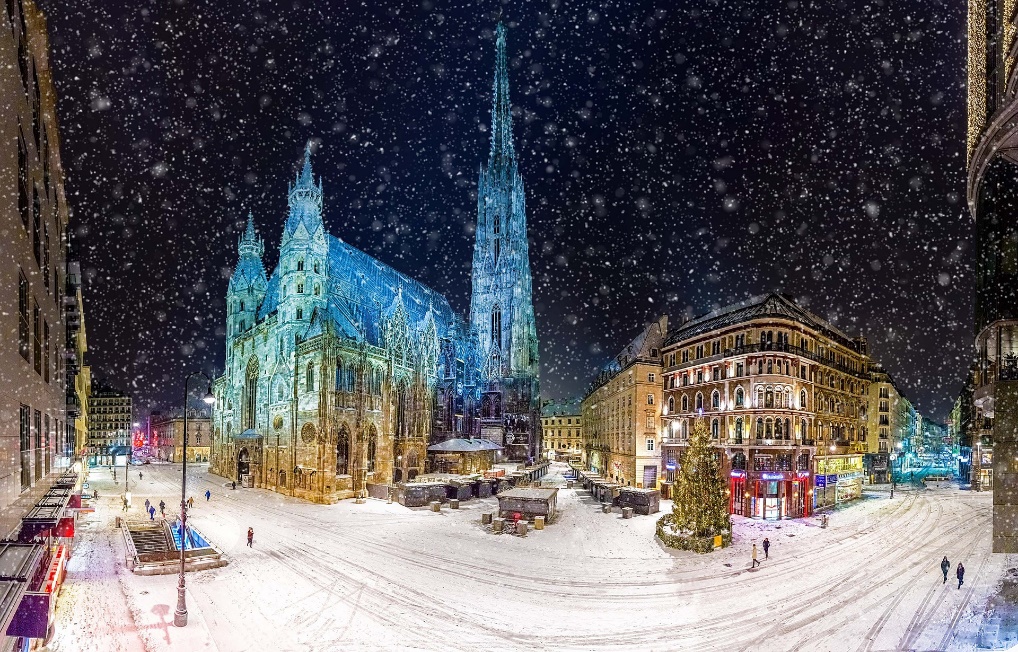 Revisit vocab 2.2.5 & 2.1.4
Wien ist die Hauptstadt von Österreich.
51
[Speaker Notes: Blackbird: Lobsterthermidor (talk) 12:23, 8 October 2016 (UTC) / CC BY-SA (https://creativecommons.org/licenses/by-sa/3.0)]
T 3.2 Woche 1
Grammatik
Fill in all the verb forms.
SEIN and HABEN (revisited)
Verbs ‘to be’ and ‘to have’ are irregular in English and German:
You have learnt a lot of high-frequency words this year.  Do you still remember what these mean? Write the English.
You know four plural rules. Check the rule and write the plural.
There is no new vocabulary for this week but revise all vocabulary from this year in this Y7 mashup.
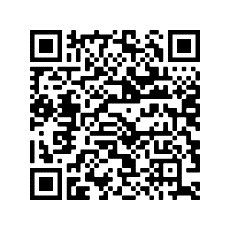 T3.1 Woche 2: Assessments
52
T 3.2 Woche 3
Grammatik
Modal verbs DÜRFEN, MÜSSEN, WOLLEN
These modal verbs are irregular, like KÖNNEN and MÖGEN; the forms for ‘I’ and ‘s/he’ are the same.
To say what you may, must or want to do in German, use dürfen, müssen, wollen with a 2nd verb in the infinitive form.
The second verb (infinitve) goes to the end of the sentence.
Ich darf Freunde besuchen.     I am allowed to visit friends.
Du musst Obst essen.                You have to eat fruit.
Er will früh ins Bett gehen.         He wants to go to bed early.
Note the word order difference here!
How to say may/must/want not in German
With verbs, add ‘nicht’ before the infinitive verb:
Sie darf nicht ausgehen.         She may not go out.
With nouns, use keinen, keine, kein for singular and keine for plural:
Du darfst keinen Sport machen.    You may not do any sport.
Sie muss keine Angst haben.          She must not have any fear.
Sie will kein Wasser trinken.   She doesn’t want to drink any water.
53
Improving your lifestyle
Vokabeln
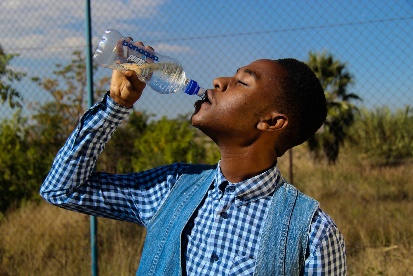 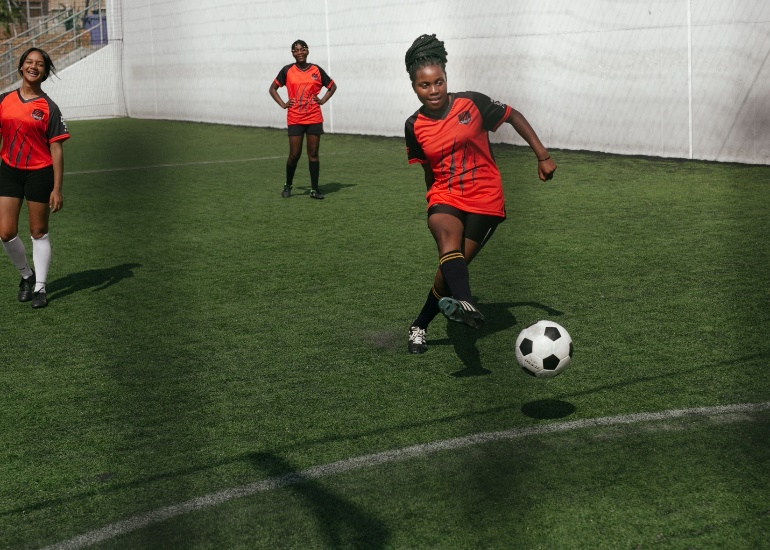 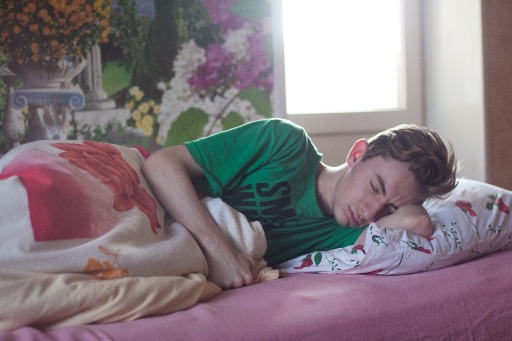 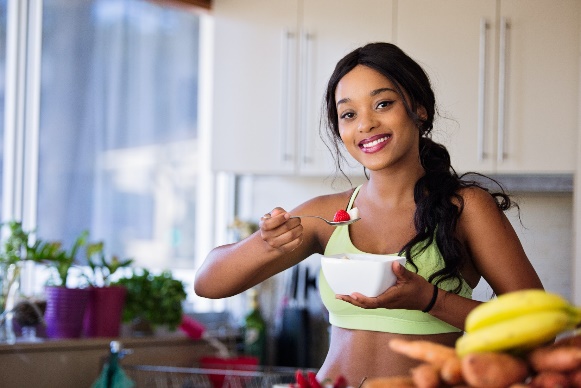 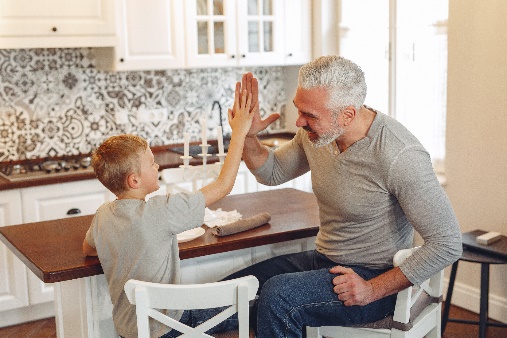 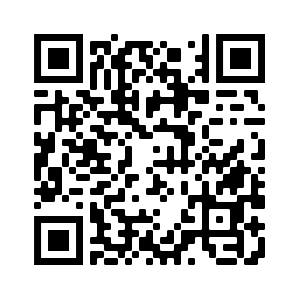 Revisit vocab 3.1.3 & 2.2.1
54
T 3.2 Woche 4
Vokabeln
Explaining the rules of a game
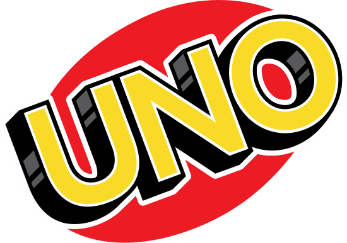 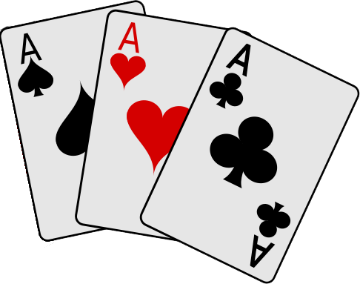 Revisit vocab 3.1.4 & 2.2.2
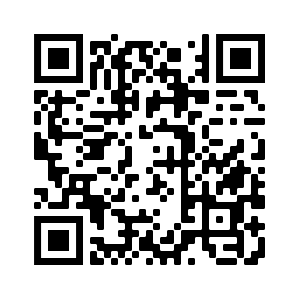 Write in English:
hin = there, down
55
[Speaker Notes: UNO / Public domain]
T 3.2 Woche 5
Grammatik
Present tense to express future meanings
Use the present tense with a future time adverbial to talk about future plans:
Nächstes Jahr fahren wir nach Österreich.  Next year we are going to Austria.
present continuous
Jedes Jahr fahren wir nach Cornwall.  Every year we go to Cornwall.
present simple
Write in English:
Note: Use ‘in’ for ‘to’ with countries that have articles: die USA, die Schweiz, die Türkei.
Using ‘nach’ to mean ‘to’
Use ‘nach’ to mean ‘to’ with:1] countries2] city / town names
Ich fahre nach Deutschland.
Ich fahre nach Berlin.
Usual holidays vs plans for the summer
Vokabeln
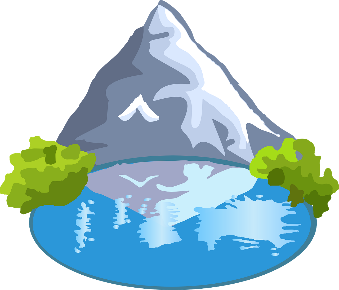 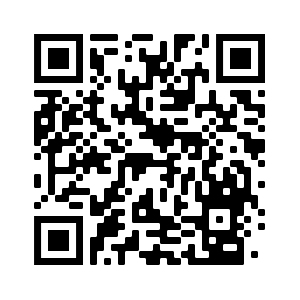 Revisit vocab 3.1.6 & 2.2.3
56
T 3.2 Woche 6
Grammatik
‘nach’ vs ‘zu’
Nach and zu can both mean ‘to’. Use ‘zu’ for places with articles. The article (word for ‘the’) changes to Row 3 (dative):
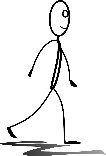 neuter
masculine
feminine
der Park
das Kino
die Stadt
Ich gehe…
zu dem Kino
zu dem Park
zu der Stadt
‘zu dem ‘ becomes ‘zum’, and ‘zu der’ becomes ‘zur’.
Also use ‘zu’ for people, professions, and events:
zu Anna.
Ich gehe…
I’m going to Anna’s (place).
Ich gehe…
zum Arzt.
I’m going to the doctor’s.
I’m going to the party.
Ich gehe…
zur Party.
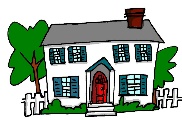 Remember!Ich bin zu Hause.  I am at home.Ich gehe nach Hause.  I’m going (to)home.
57
T 3.2 Woche 6
Vokabeln
Numbers (13-31)
We have seen that German often combines nouns to make a new, compound noun. Most German numbers work in the same way:
+
=
acht (8)
zehn (10)
achtzehn (18)
+
=
+
vierundzwanzig (24)
vier (4)
zwanzig (20)
und (and)
English also used say some numbers like this; think of ‘four and twenty blackbirds’!
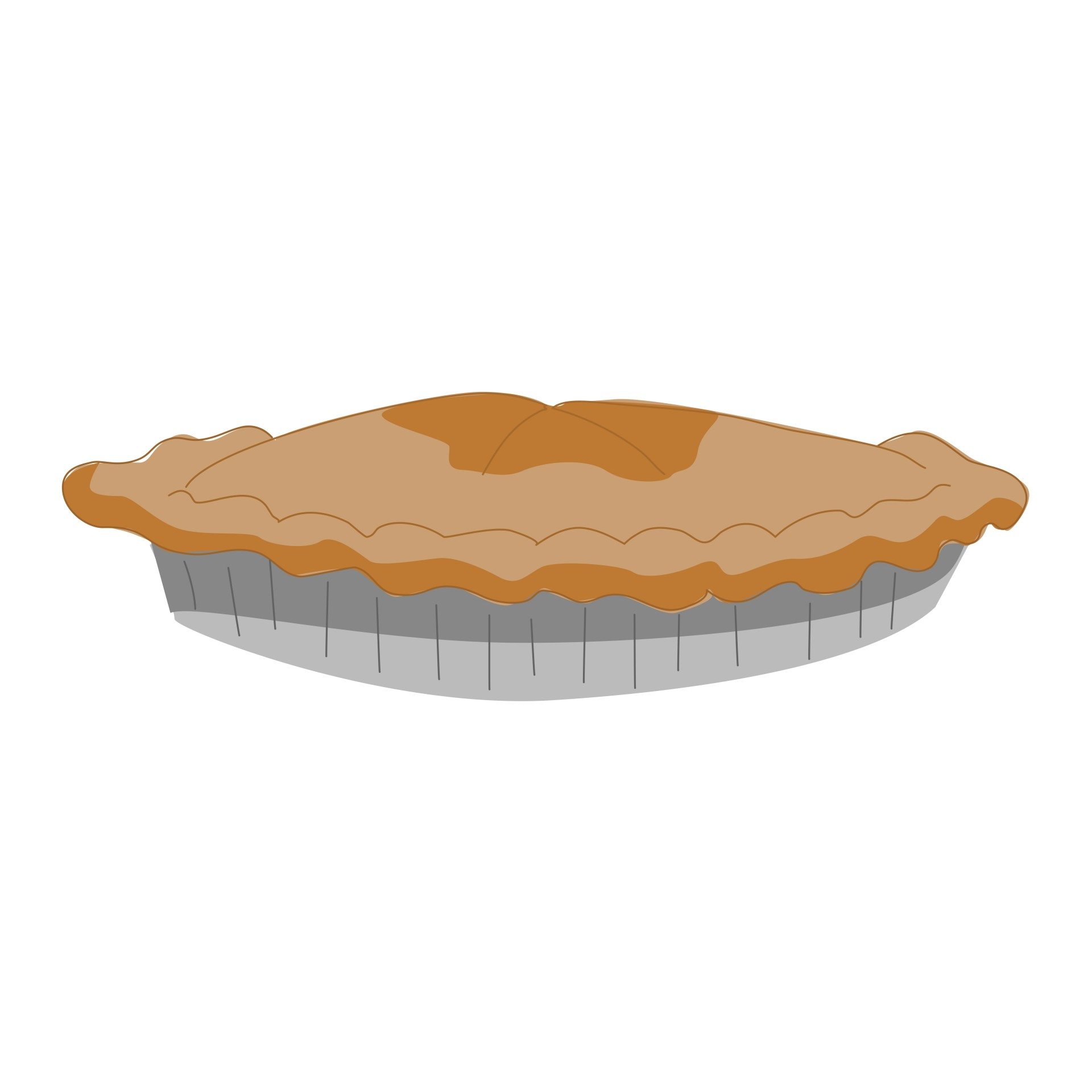 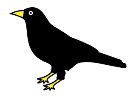 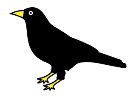 Talking about going to places
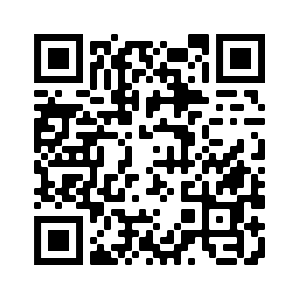 Revisit vocab 3.2.3 & 2.2.4
58
T 3.2 Woche 7
Text
Immer höher
Here are nine assorted lines from the poem. Fill in the missing verbs;‘steigt’ or ‘steht’?
Ernst Jandl
Look back at T3.1 Woche 3, p.XX to help, if needed.
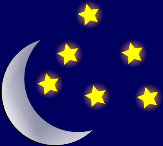 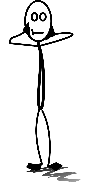 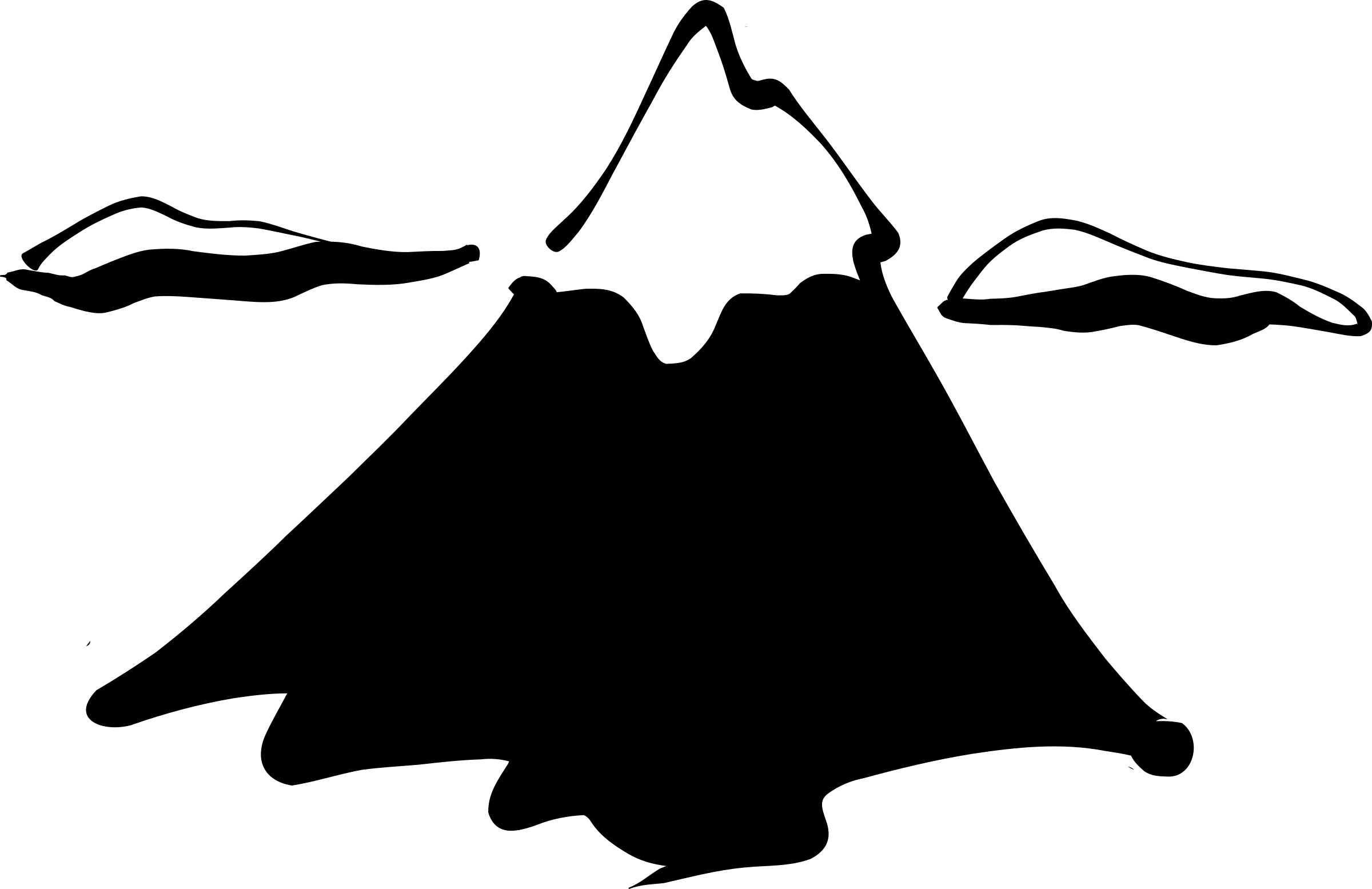 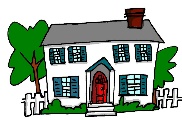 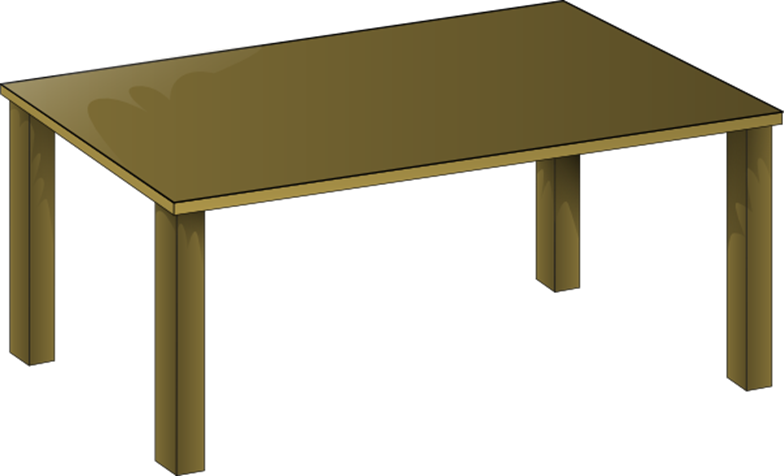 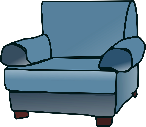 Look at these plurals. Rule 1,2,3, 4 or none of the rules you know?
Look back at p.27, 28 and 31 for help, if needed.
There is no new vocabulary for this week, but revise all NOUNS from this year in this Y7 mashup.
Why is this one unusual?
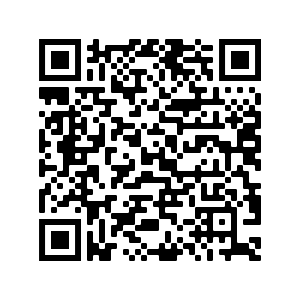 59
[Speaker Notes: https://kunstklasse.com/wp-content/uploads/KK_MV04_ErnstJandl_01_OttosMops.pdf]
The Foreign Language Spelling Bee - Stage 1: Class competition
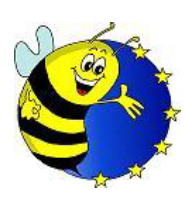 You must say pass in German  ich passe.
Accents and other punctuation (not question marks) must be said like this:
Umlaut – Umlaut
ß - S-Zett / scharfes SSpace - Abstand  / Leerzeichen 
Hyphen – Bindestrich
60
Stage 2: School competition
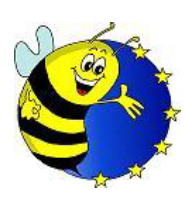 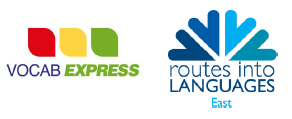 Stage 2: Cont’d
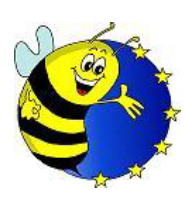 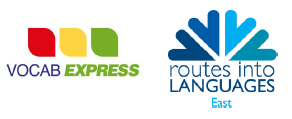 62
Stage 3: Regional competition
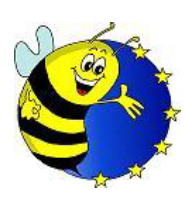 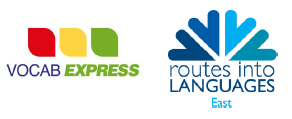 63
Stage 4: National competition
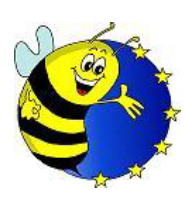 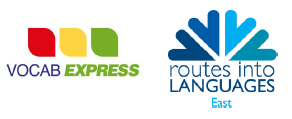 64
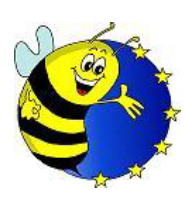 Stage 4: Cont’d
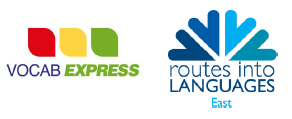 65